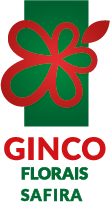 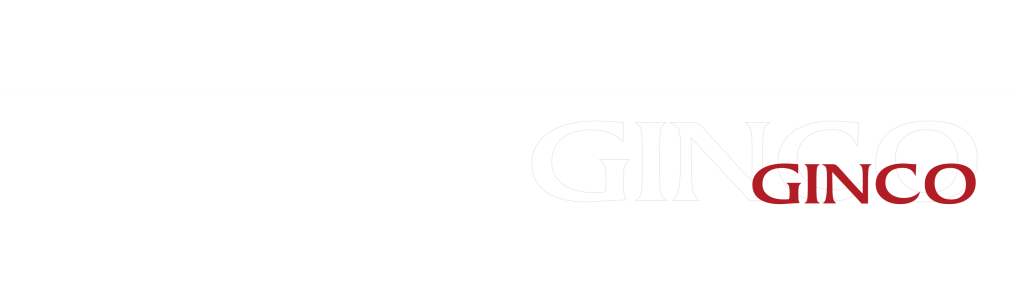 RELATÓRIO FOTOGRÁFICO
FEVEREIRO
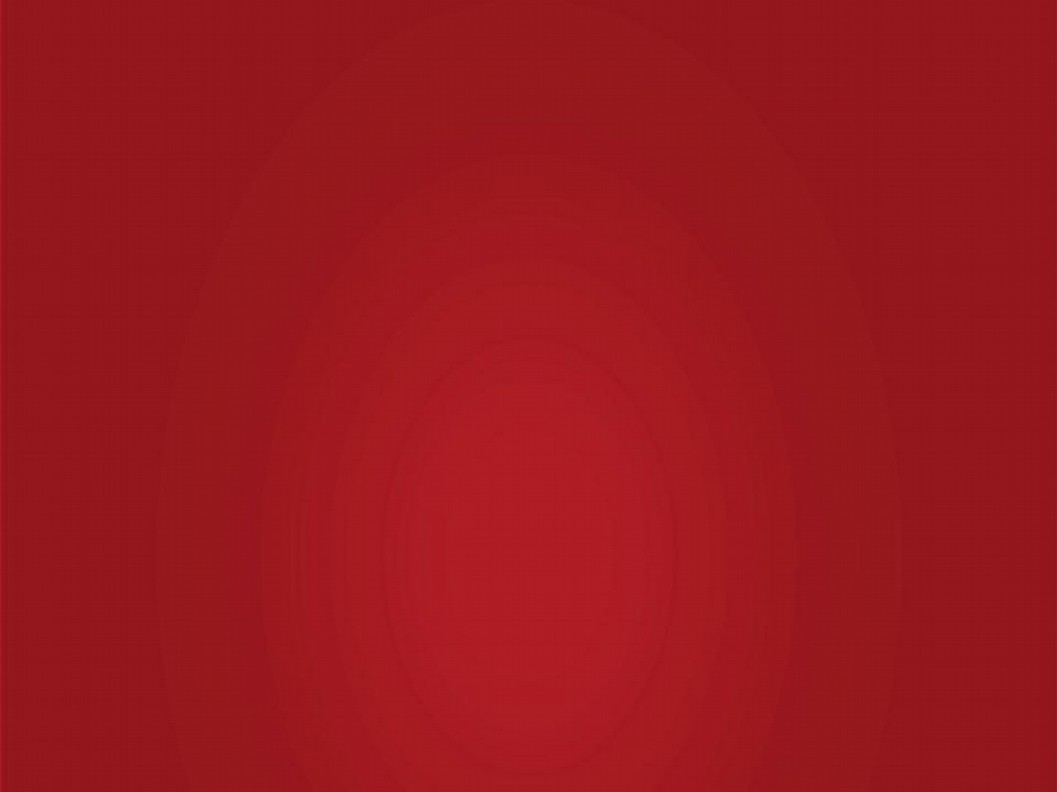 SERVIÇOS EM ANDAMENTO
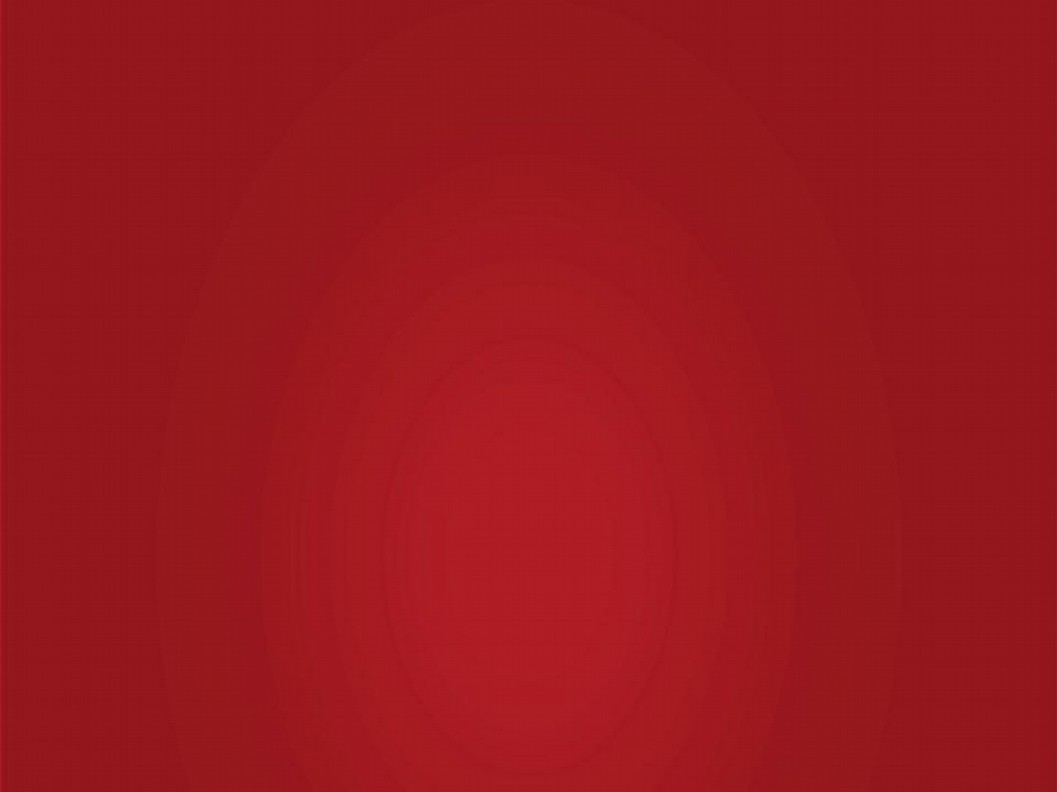 PERÍODO 01/02 – 03/02
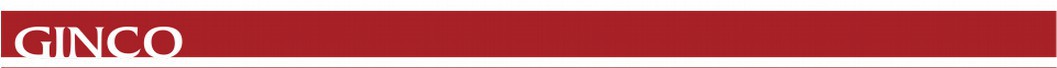 Relatório Fotográfico – Pavimento
Fevereiro de 2023
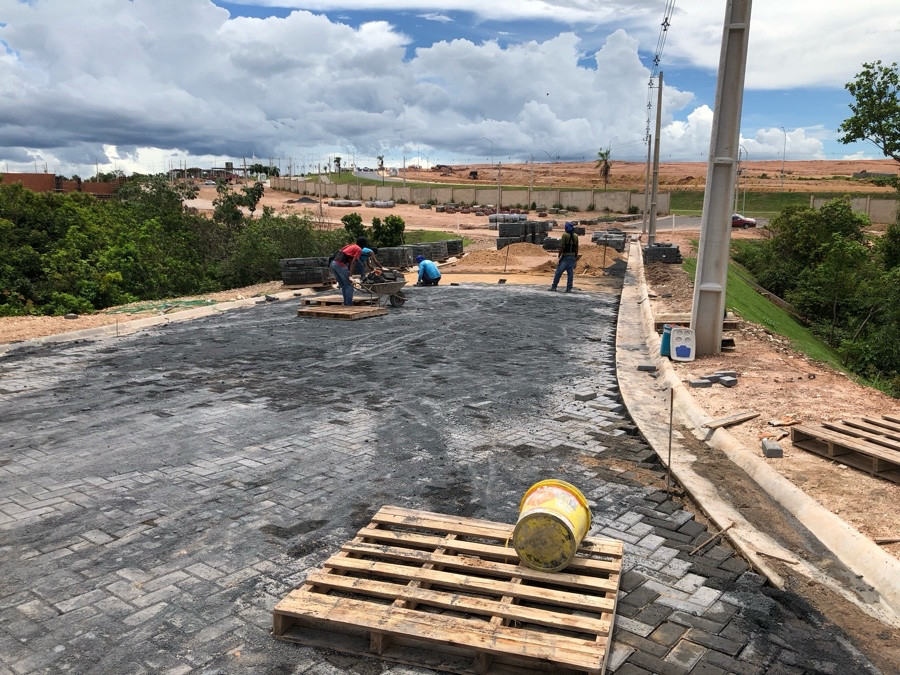 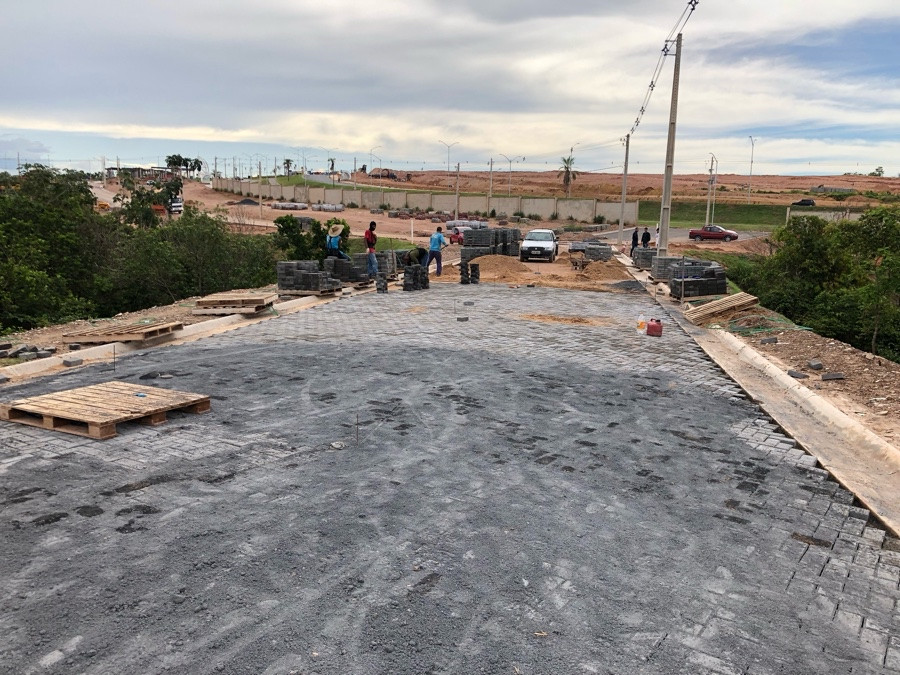 Foto: 01
Foto: 02
Fotos: 01 e 02

Serviço: Execução do assentamento dos blocos de paver cinza.

Local: Alameda Ametista.

Execução: Enko Engenharia.
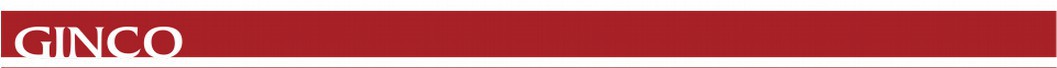 Relatório Fotográfico – Pavimento
Fevereiro de 2023
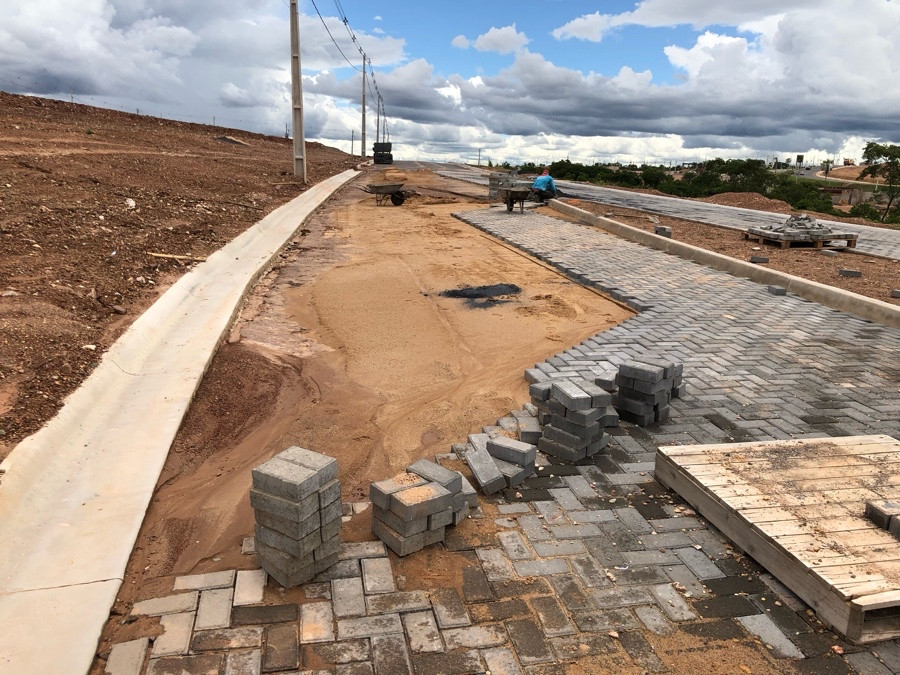 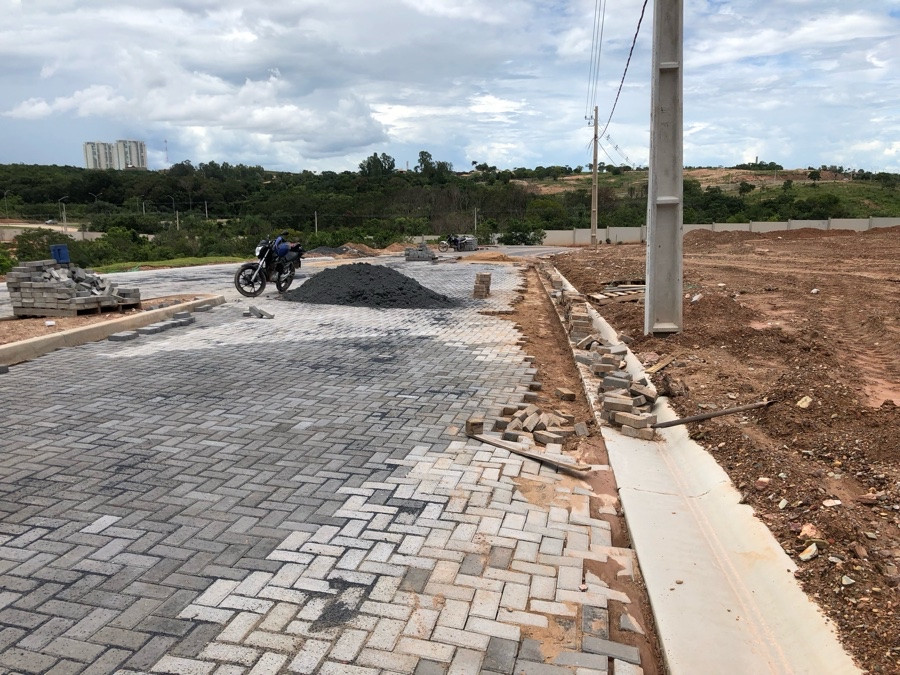 Foto: 03
Foto: 04
Fotos: 03 e 04

Serviço: Execução do assentamento dos blocos de paver cinza.

Local: Alameda Rubi.

Execução: Enko Engenharia.
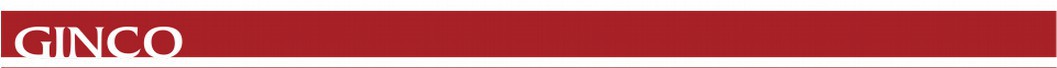 Relatório Fotográfico – Edificações
Fevereiro de 2023
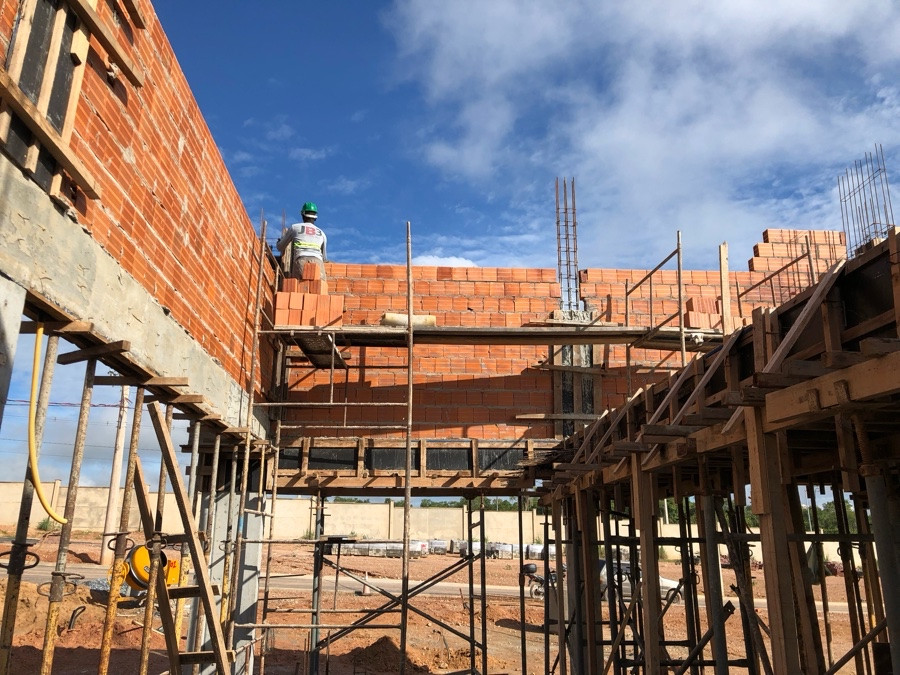 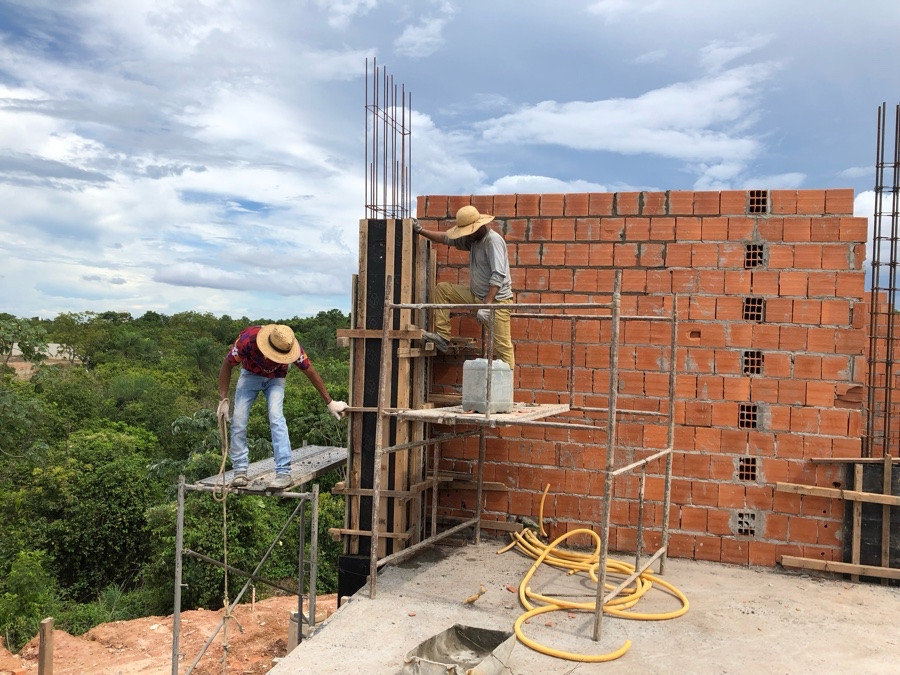 Foto: 05
Foto: 06
Fotos: 05 e 06

Serviço: Execução da concretagem de pilar e execução da alvenaria.

Local: Espaço Fitness.

Execução: Enko Engenharia.
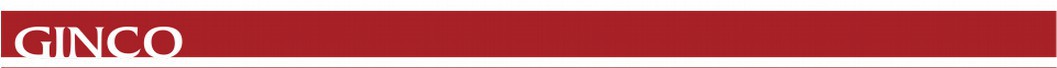 Relatório Fotográfico – Edificações
Fevereiro de 2023
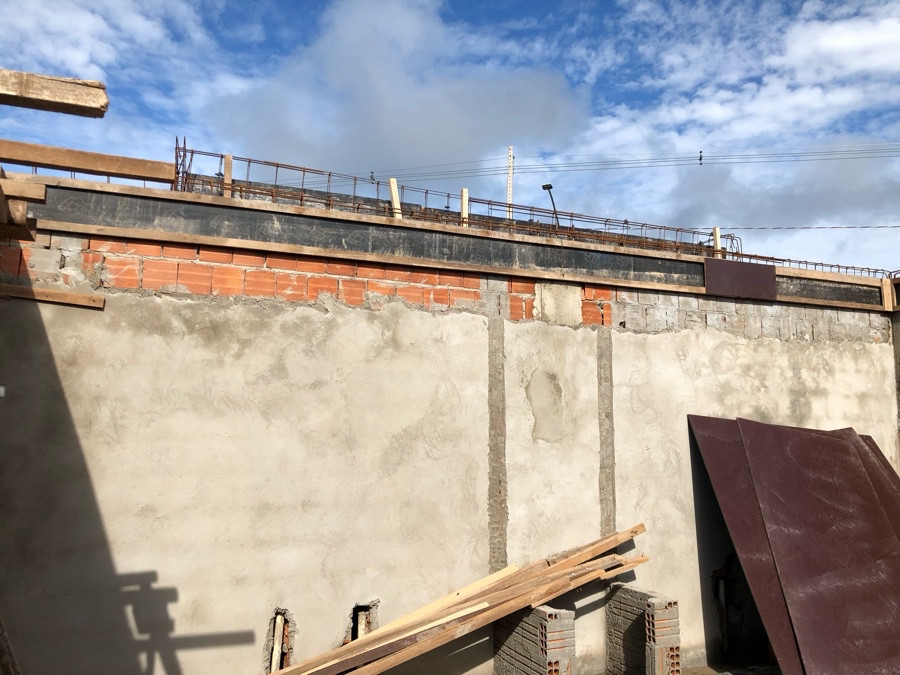 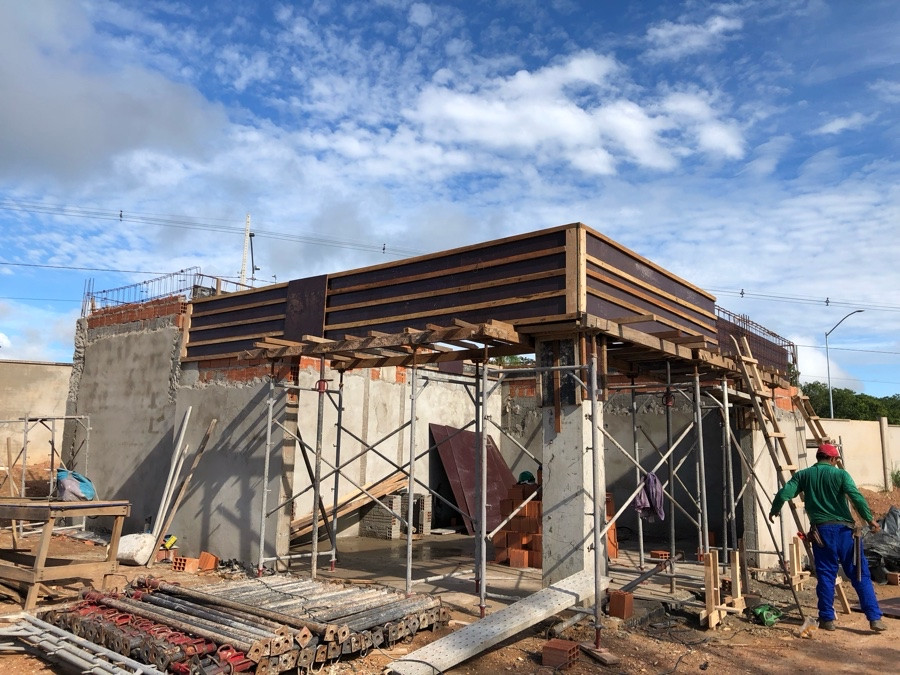 Foto: 07
Foto: 08
Fotos: 07 e 08

Serviço: Execução das formas das vigas.

Local: Lounge Gourmet 2.

Execução: Enko Engenharia.
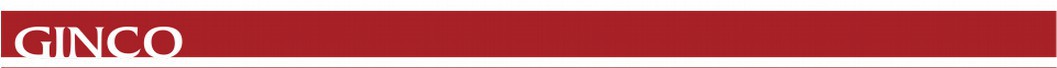 Relatório Fotográfico – Edificações
Fevereiro de 2023
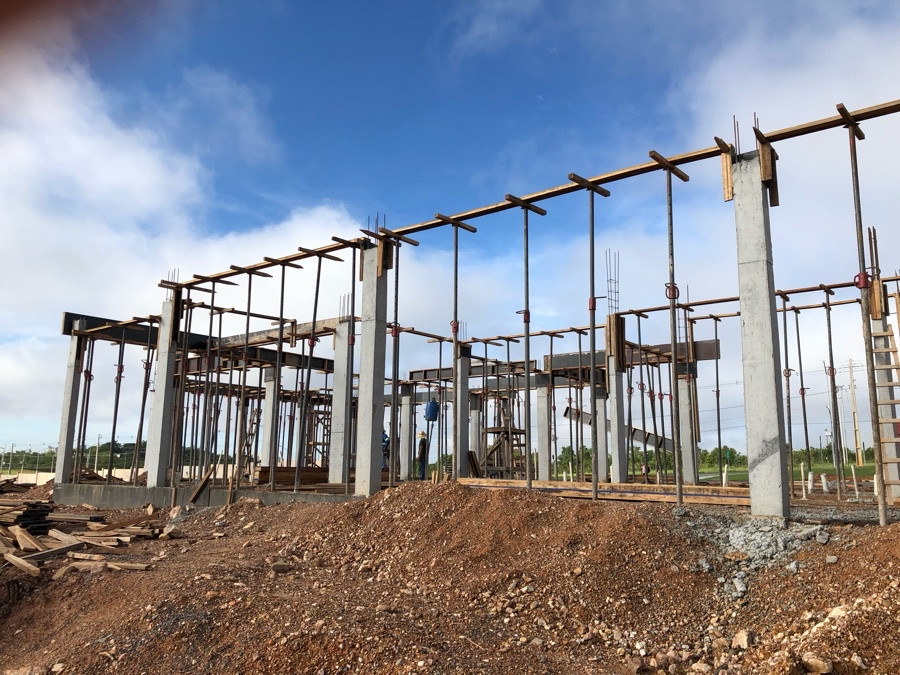 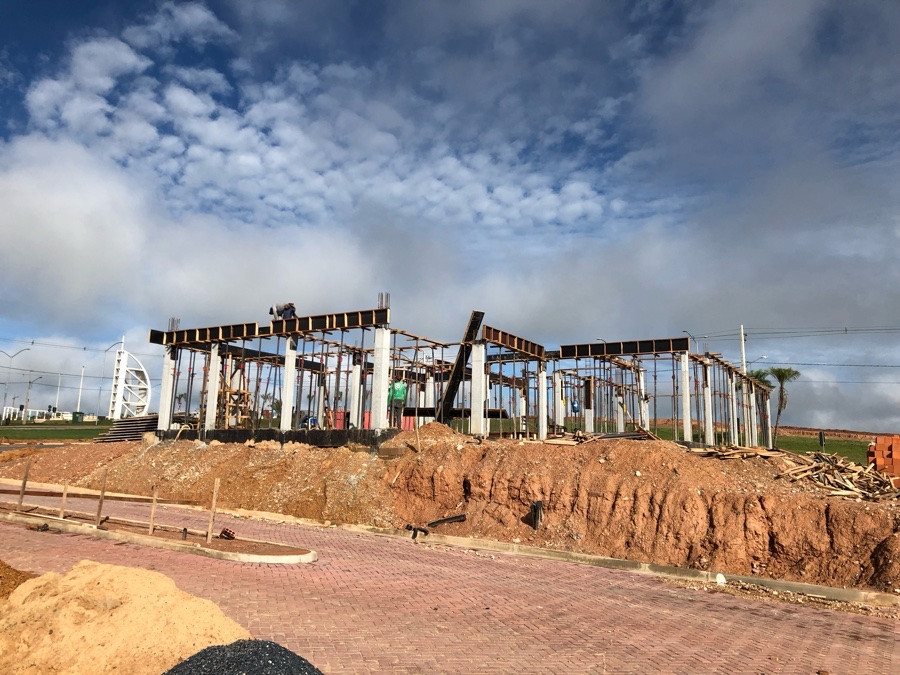 Foto: 09
Foto: 10
Fotos: 09 e 10

Serviço: Execução do posicionamento das formas de vigas.

Local: Complexo Administrativo.

Execução: Enko Engenharia.
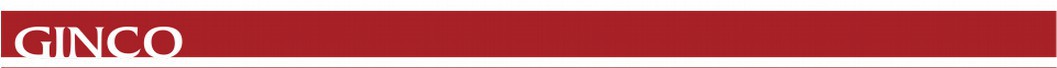 Relatório Fotográfico – Edificações
Fevereiro de 2023
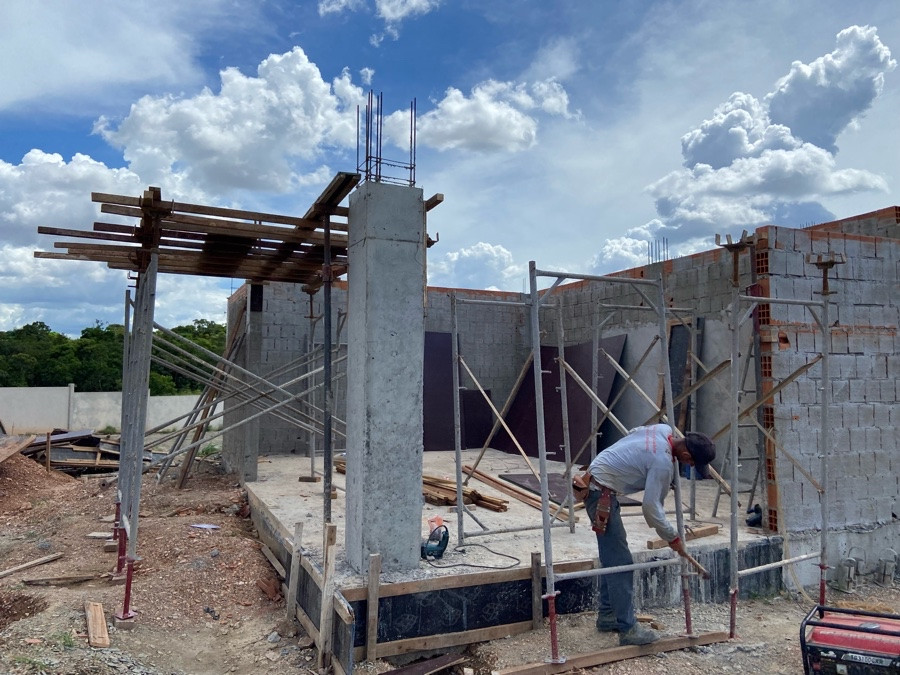 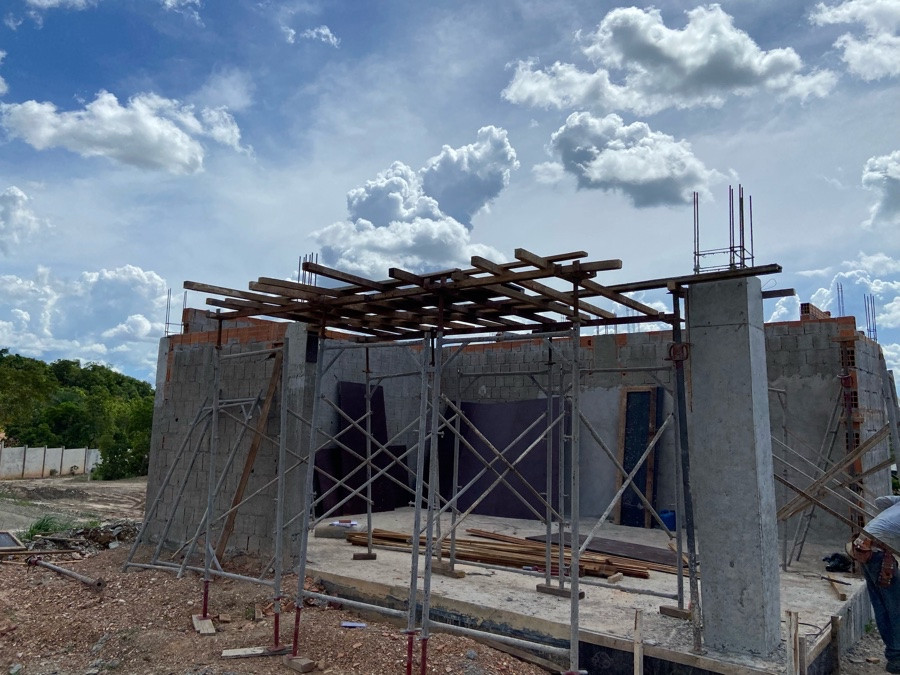 Foto: 11
Foto: 12
Fotos: 11 e 12

Serviço: Execução do posicionamento das formas de vigas.

Local: Lounge Gourmet 1.

Execução: Enko Engenharia.
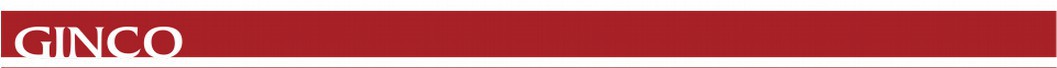 Relatório Fotográfico – Piscina
Fevereiro de 2023
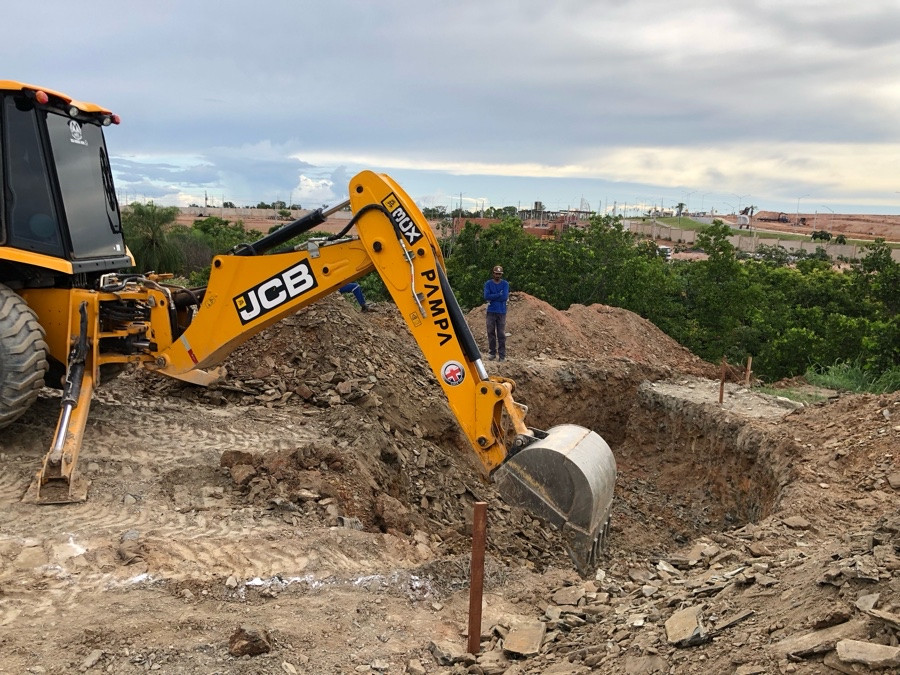 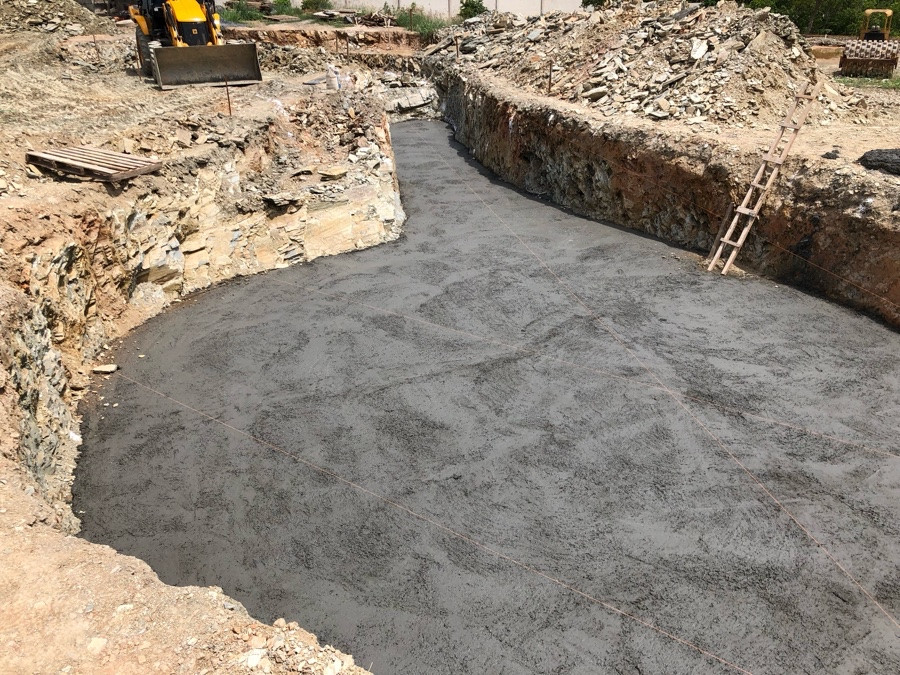 Foto: 13
Foto: 14
Fotos: 13 e 14

Serviço: Escavação e concretagem do lastro da piscina.

Local: Piscina.

Execução: Nilson Piscinas.
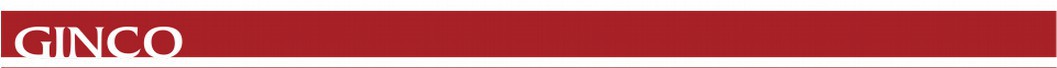 Relatório Fotográfico – Guaritas
Fevereiro de 2023
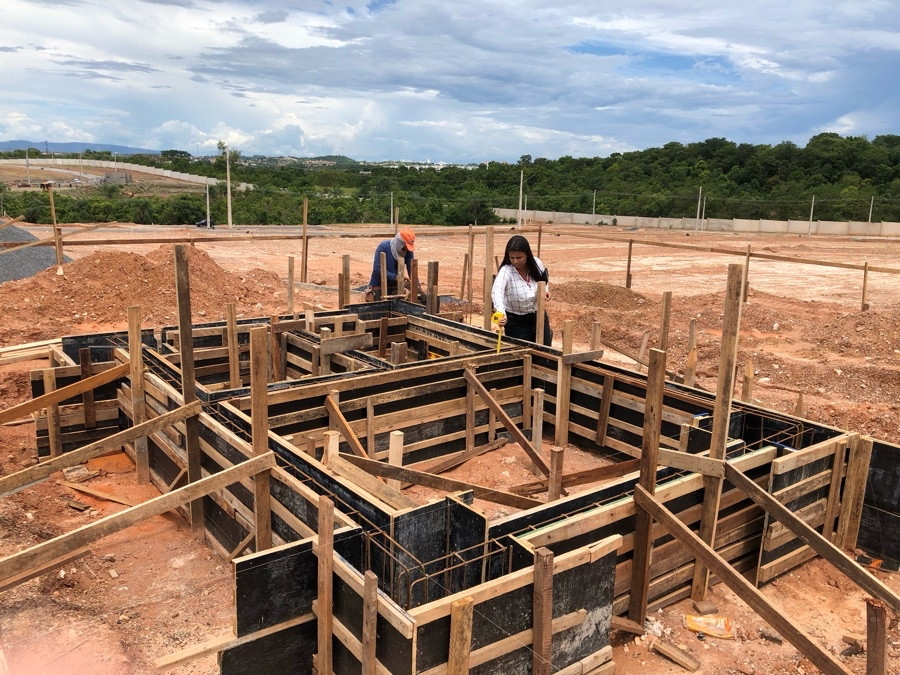 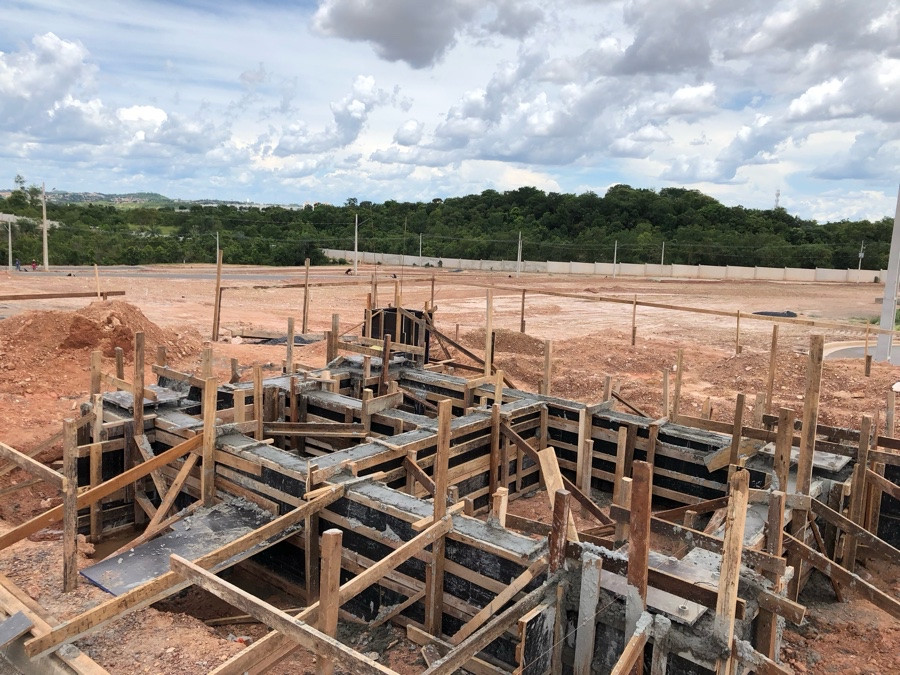 Foto: 15
Foto: 16
Fotos: 15 e 16

Serviço: Execução do posicionamento das formas da viga baldrame e concretagem.

Local: Guaritas.

Execução: Enko Engenharia.
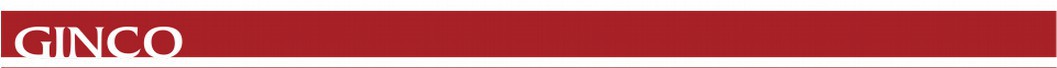 Relatório Fotográfico – Rede Elétrica
Fevereiro de 2023
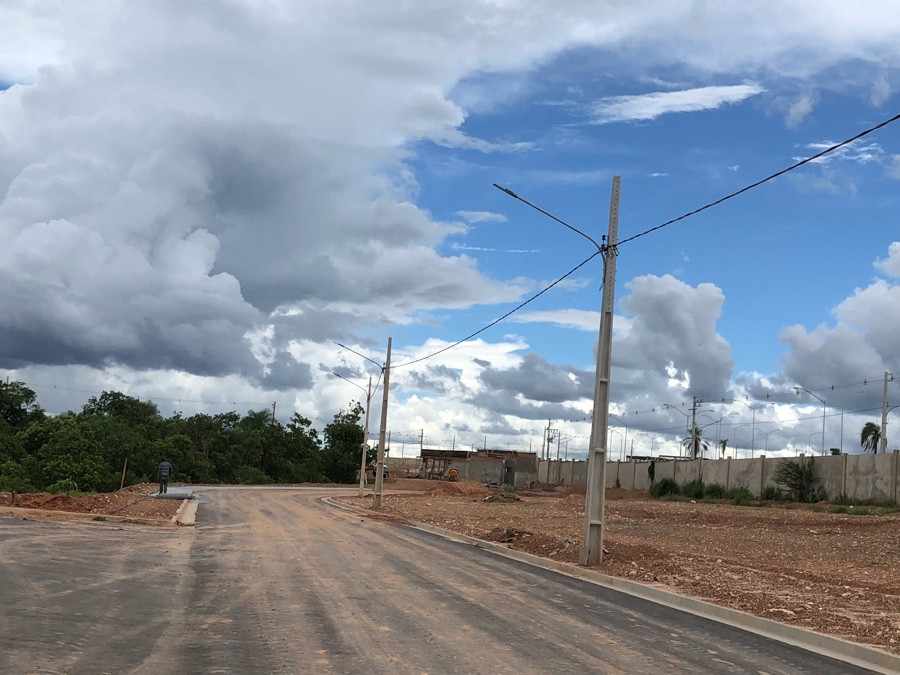 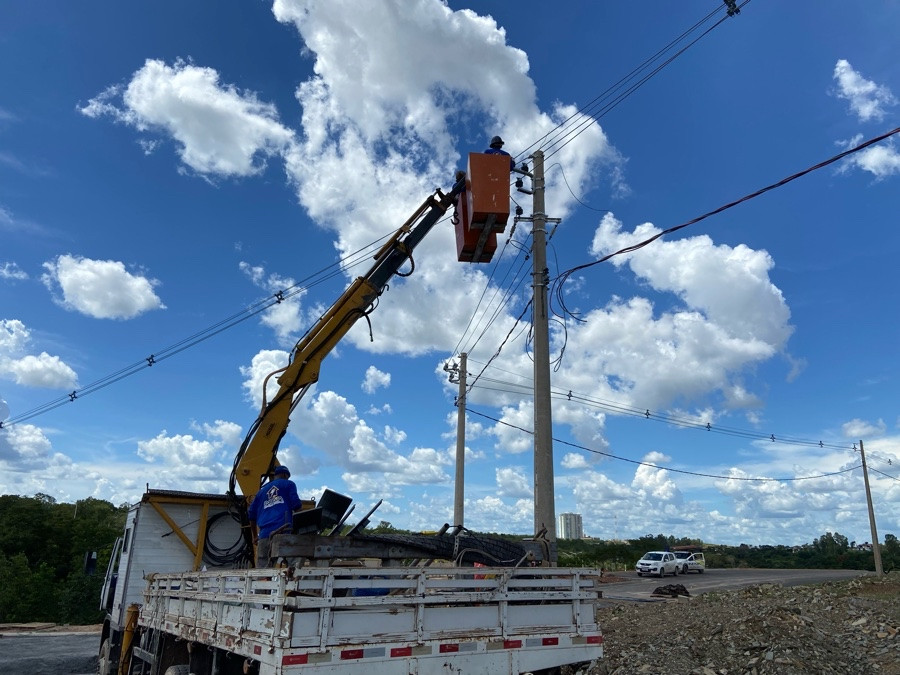 Foto: 17
Foto: 18
Fotos: 17 e 18

Serviço: Execução do posicionamento das luminárias e dos transformadores.

Local: Alameda Lápis Lazúli e Alameda Jaspe.

Execução: Inova.
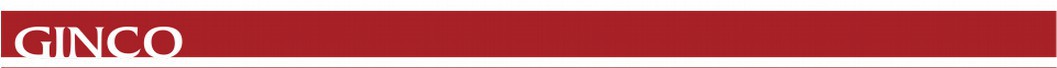 Relatório Fotográfico – Pista de Cooper
Fevereiro de 2023
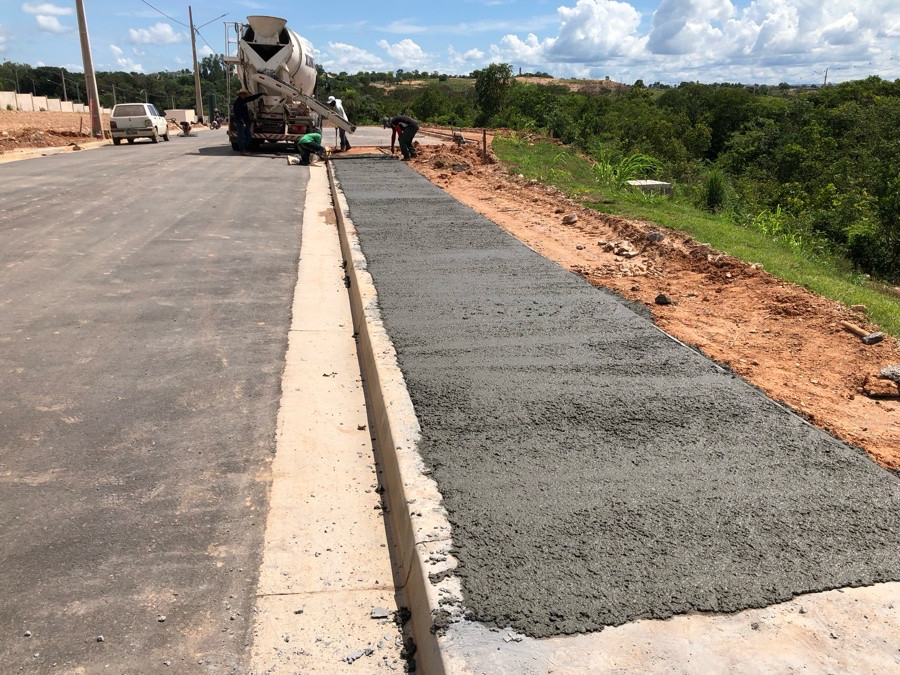 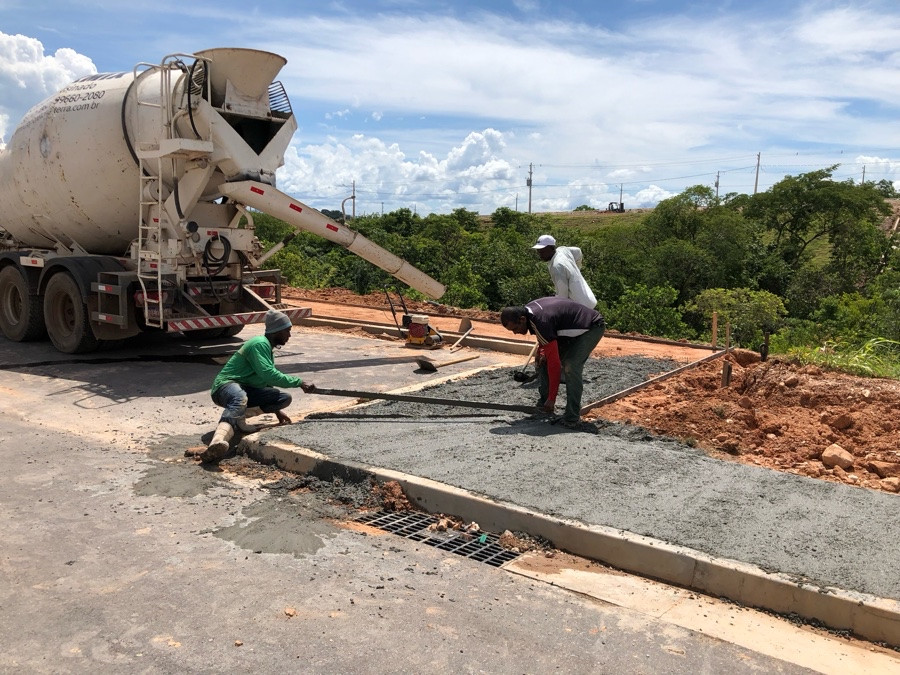 Foto: 19
Foto: 20
Fotos: 19 e 20

Serviço: Concretagem da pista de cooper.

Local: Alameda Lápis Lazúli.

Execução: Enko Engenharia.
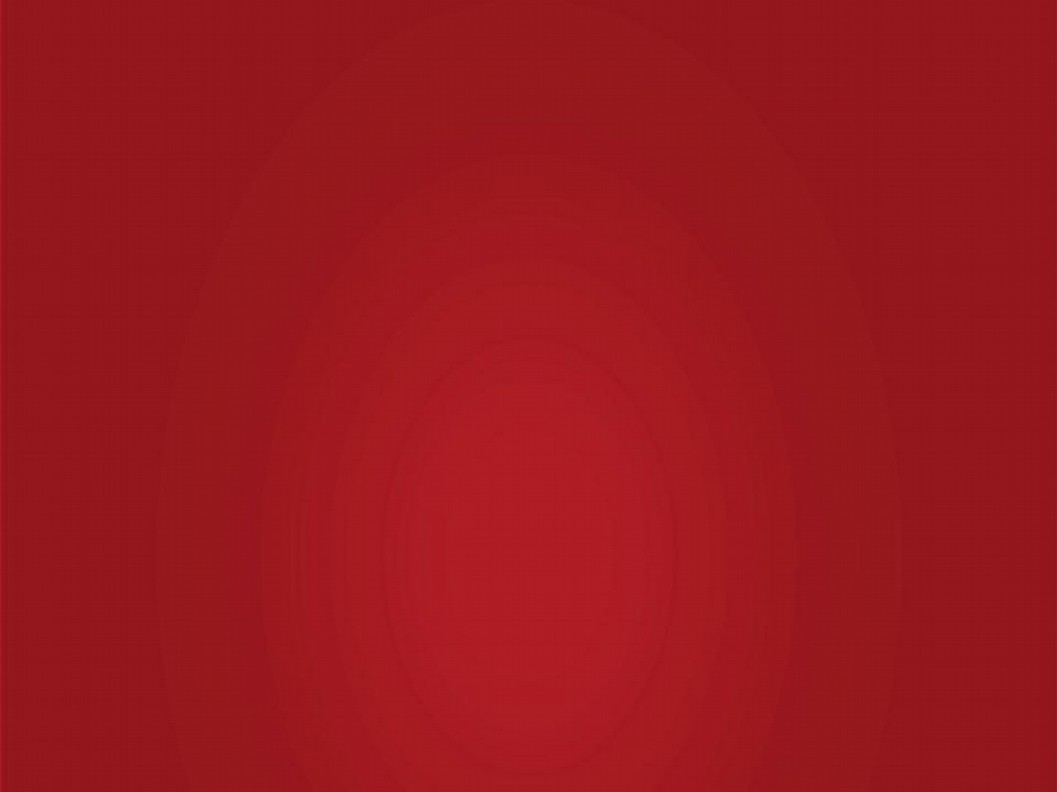 PERÍODO 06/02 – 10/02
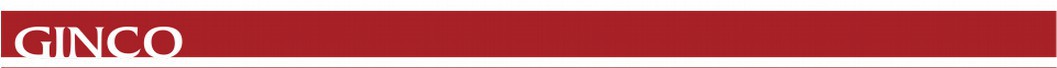 Relatório Fotográfico – Pavimento
Fevereiro de 2023
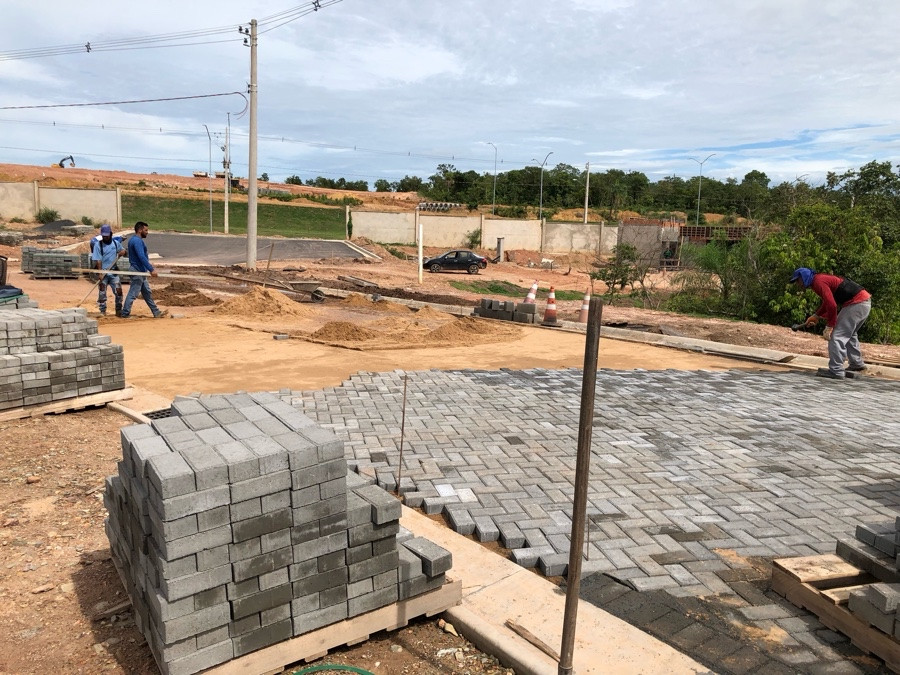 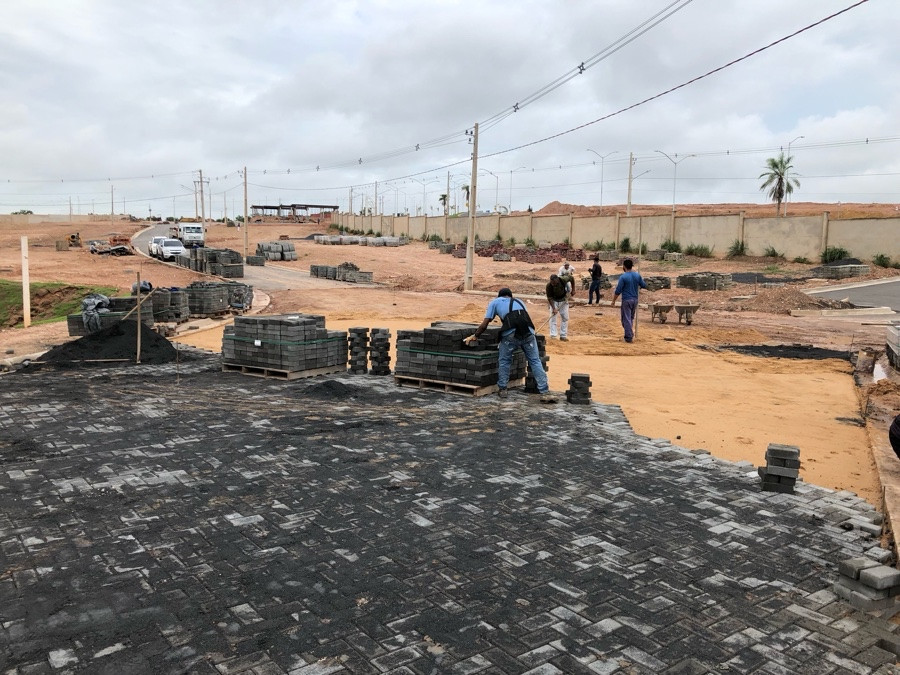 Foto: 21
Foto: 22
Fotos: 21 e 22

Serviço: Execução do assentamento dos blocos de paver cinza.

Local: Alameda Ametista.

Execução: Enko Engenharia.
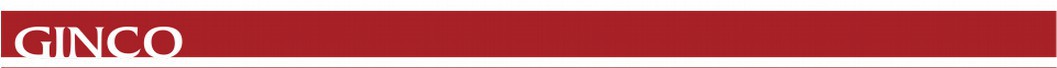 Relatório Fotográfico – Pavimento
Fevereiro de 2023
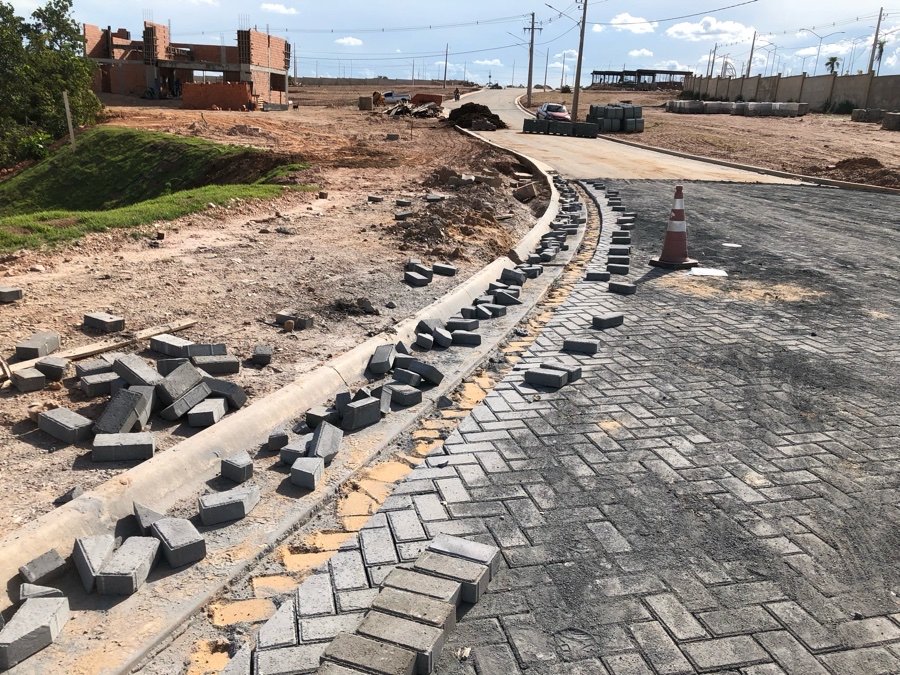 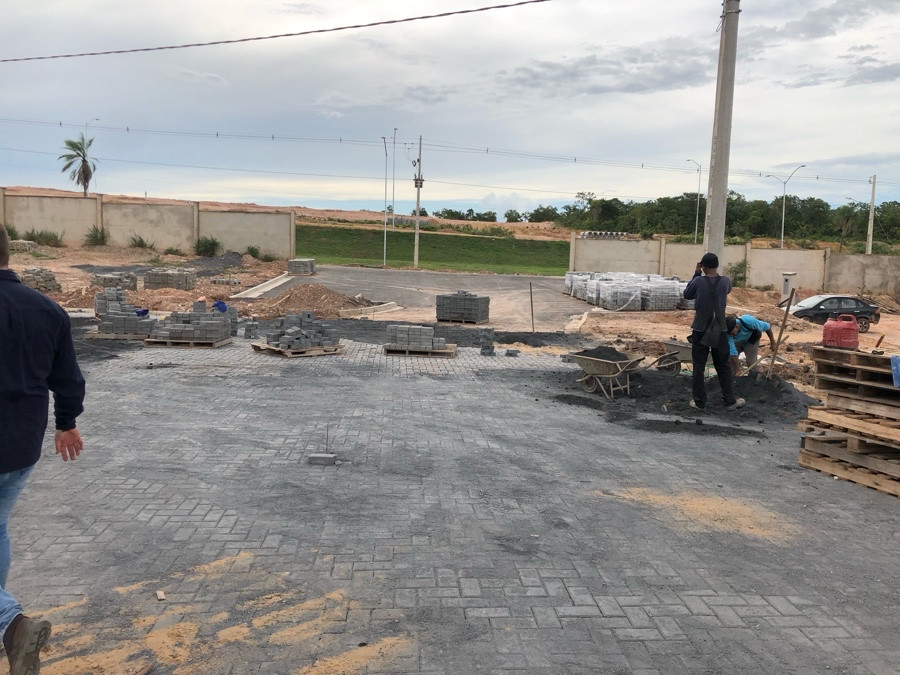 Foto: 23
Foto: 24
Fotos: 23 e 24

Serviço: Execução do recorte e assentamento dos blocos de paver cinza.

Local: Avenida Diamante.

Execução: Enko Engenharia.
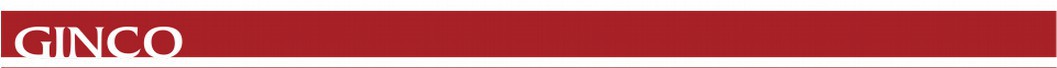 Relatório Fotográfico – Rede elétrica
Fevereiro de 2023
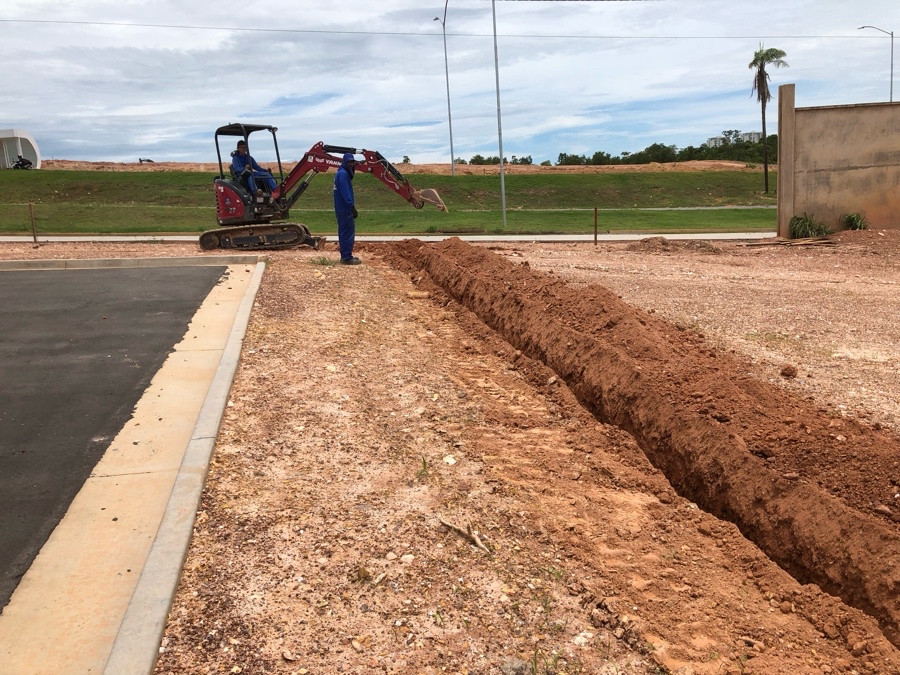 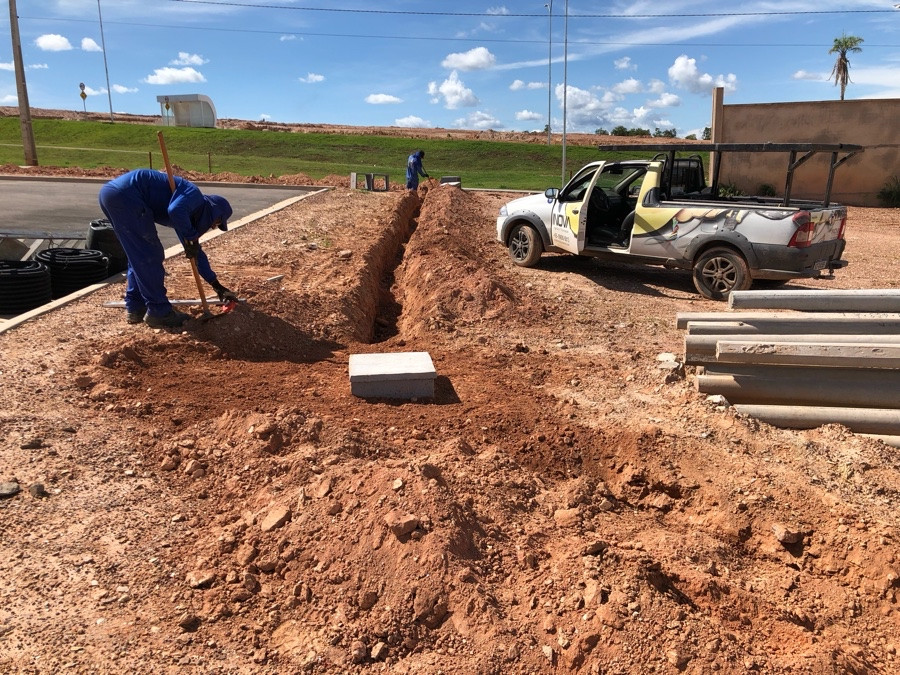 Foto: 25
Foto: 26
Fotos: 25 e 26

Serviço: Escavação para execução da infra de elétrica dos postes metálicos.

Local: Estacionamento 2.

Execução: Inova.
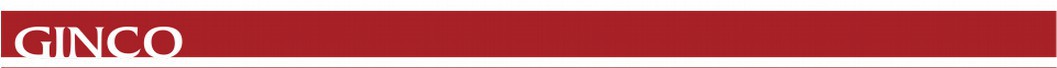 Relatório Fotográfico – Edificações
Fevereiro de 2023
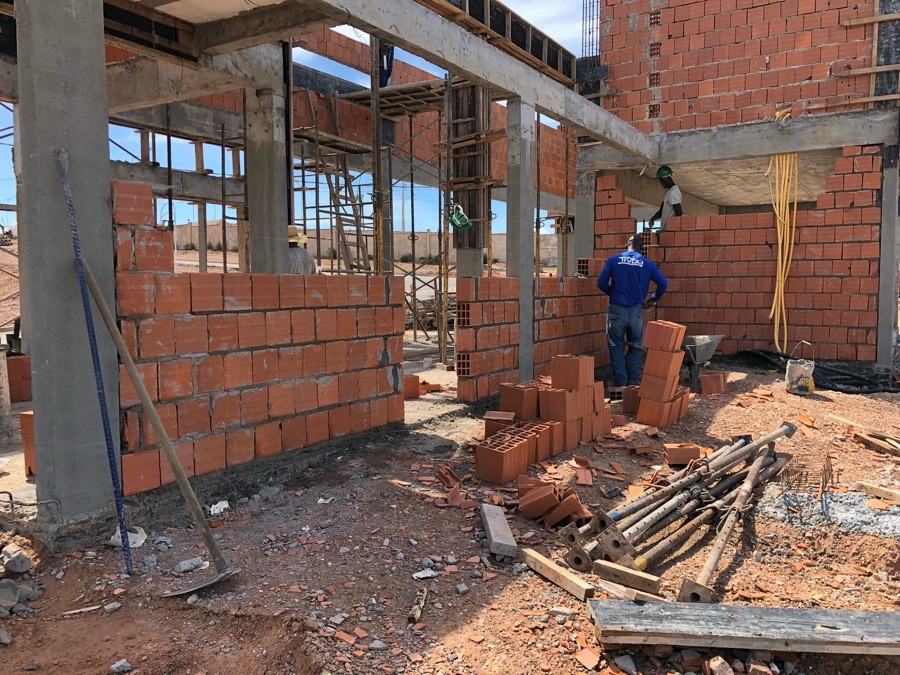 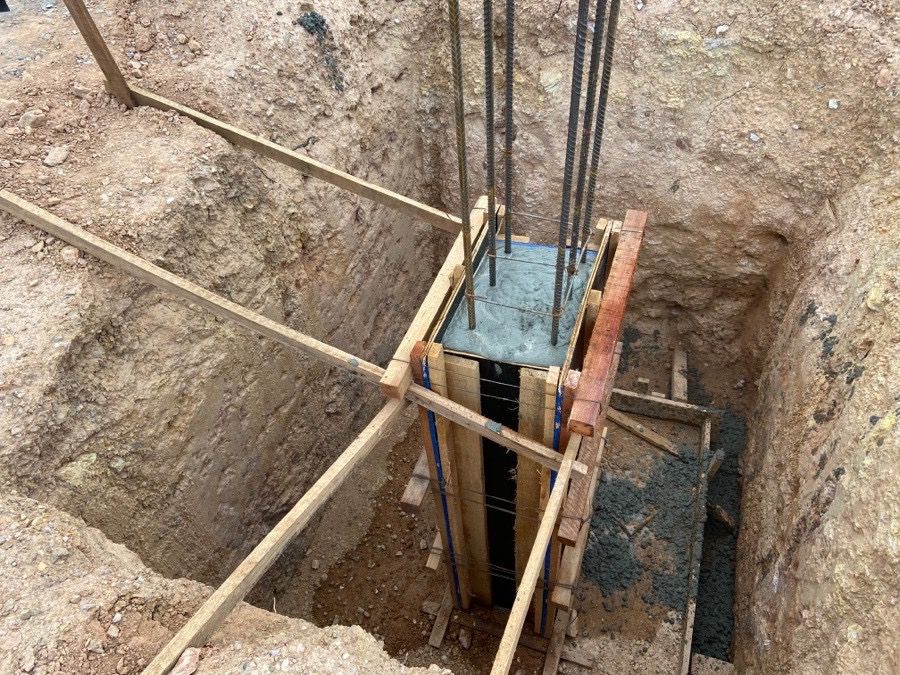 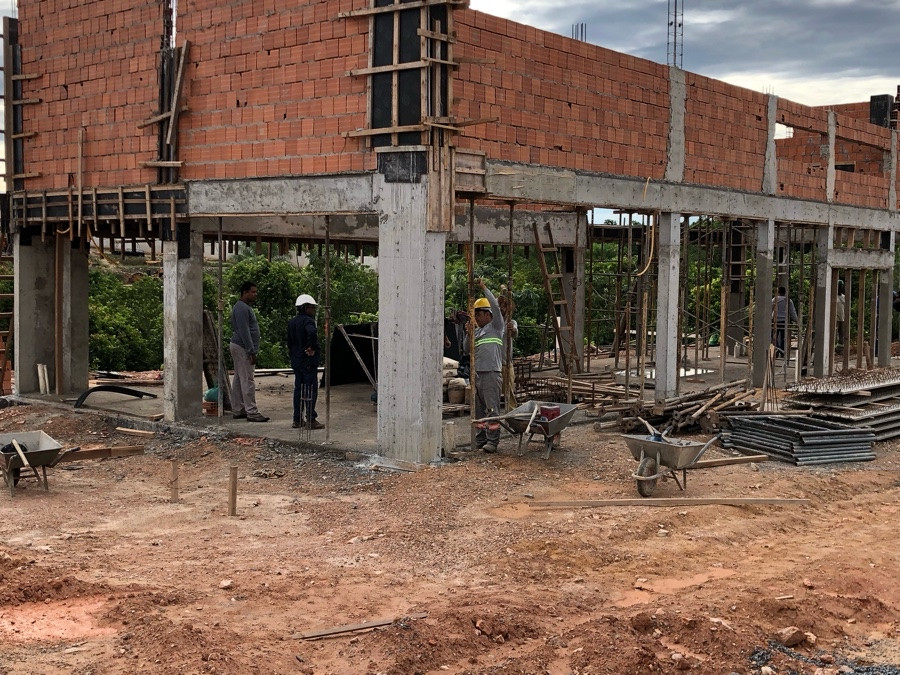 Foto: 27
Foto: 28
Fotos: 27 e 28

Serviço: Execução da alvenaria da edificação.

Local: Espaço Fitness.

Execução: Enko Engenharia.
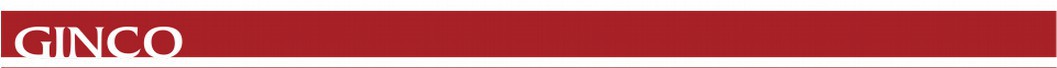 Relatório Fotográfico – Edificações
Fevereiro de 2023
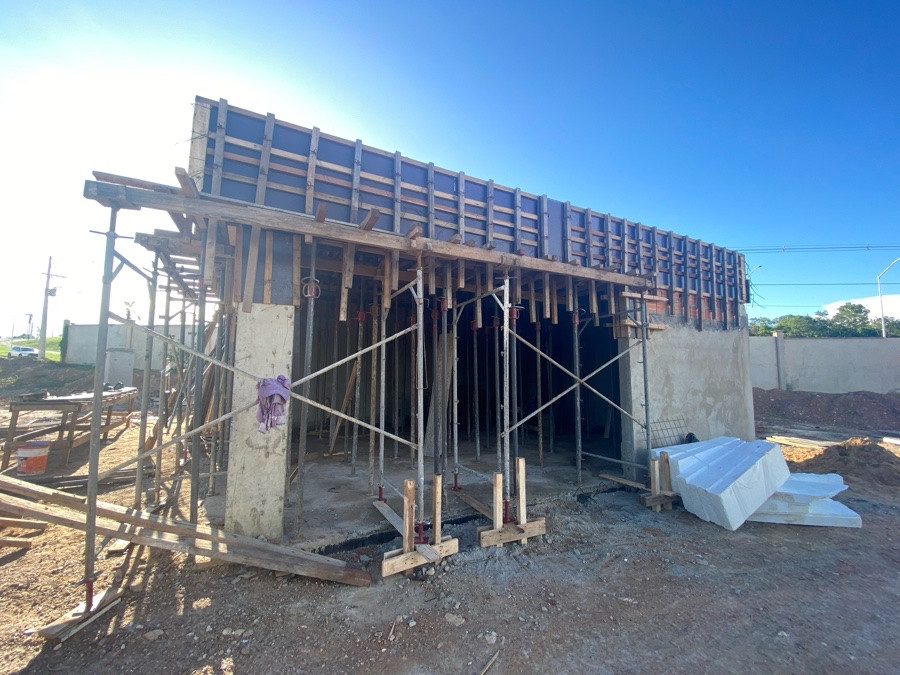 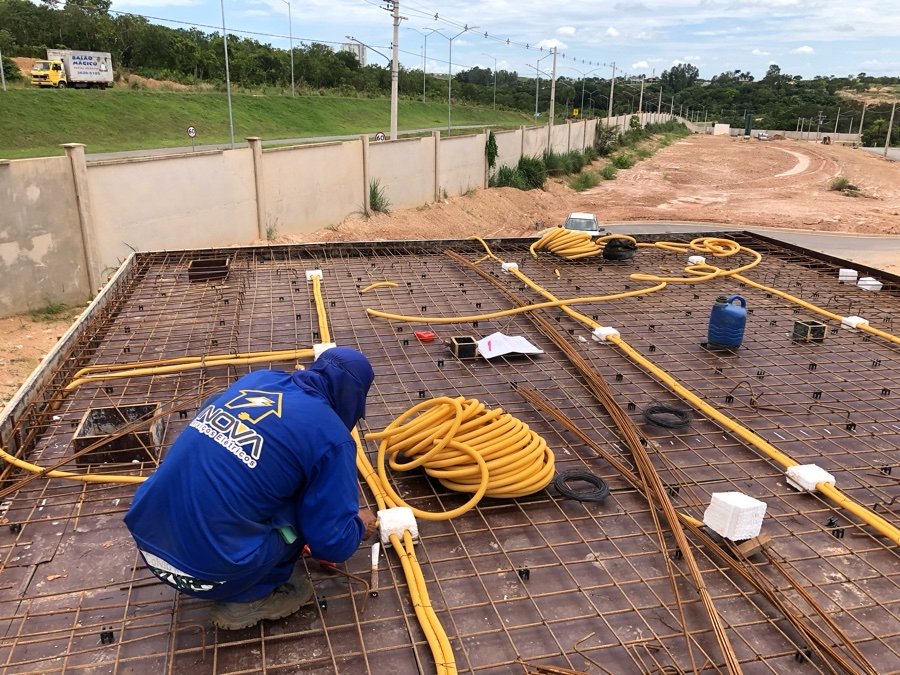 Foto: 29
Foto: 30
Fotos: 29 e 30

Serviço: Posicionamento da forma de laje e passagem dos eletrodutos de elétrica.

Local: Lounge Gourmet 2.

Execução: Enko Engenharia / Inova.
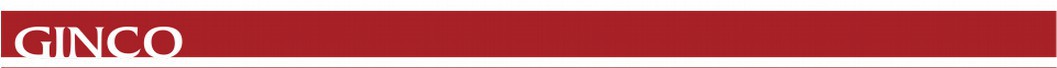 Relatório Fotográfico – Edificações
Fevereiro de 2023
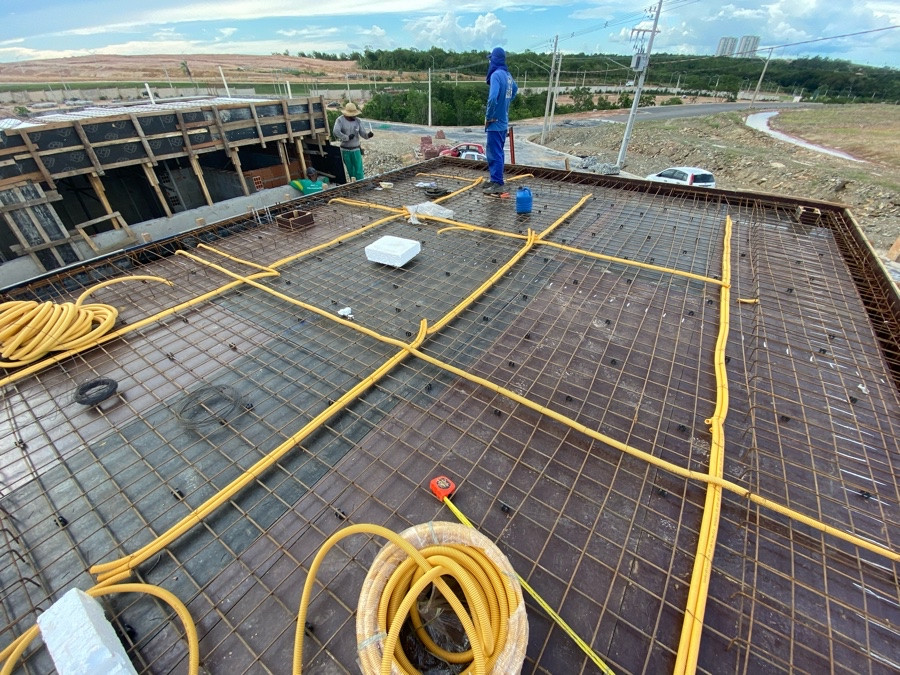 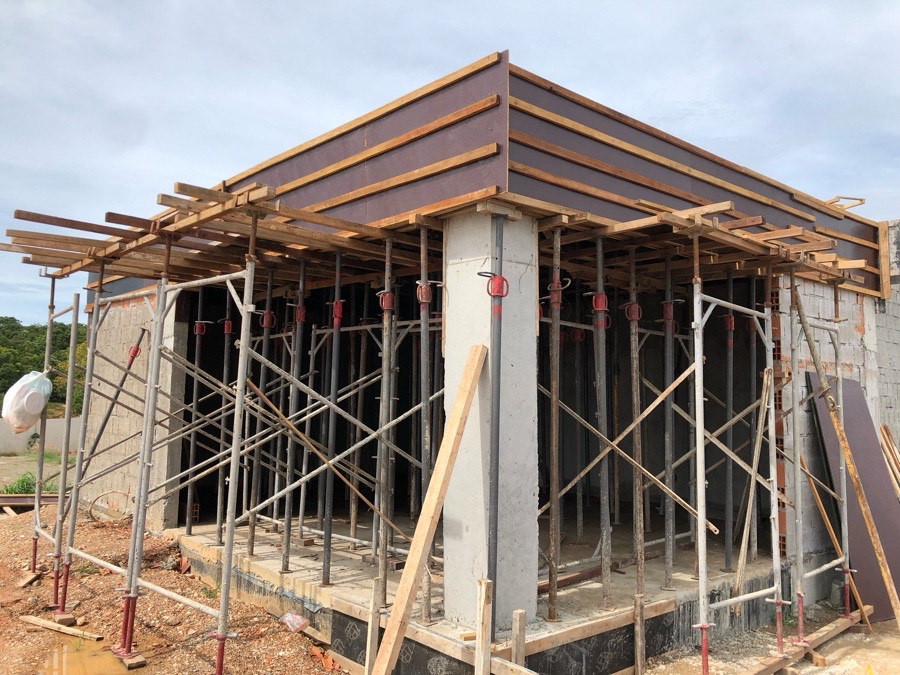 Foto: 31
Foto: 32
Fotos: 31 e 32

Serviço: Posicionamento da forma de laje e passagem dos eletrodutos de elétrica.

Local: Lounge Gourmet 1.

Execução: Enko Engenharia / Inova.
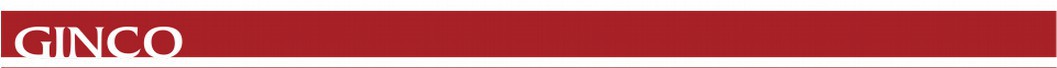 Relatório Fotográfico – Edificações
Fevereiro de 2023
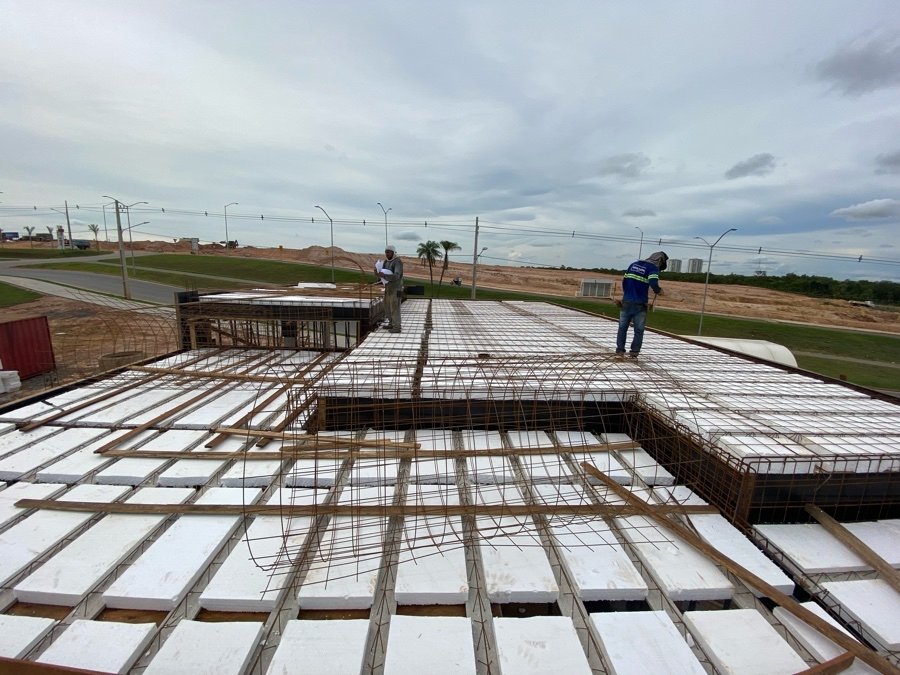 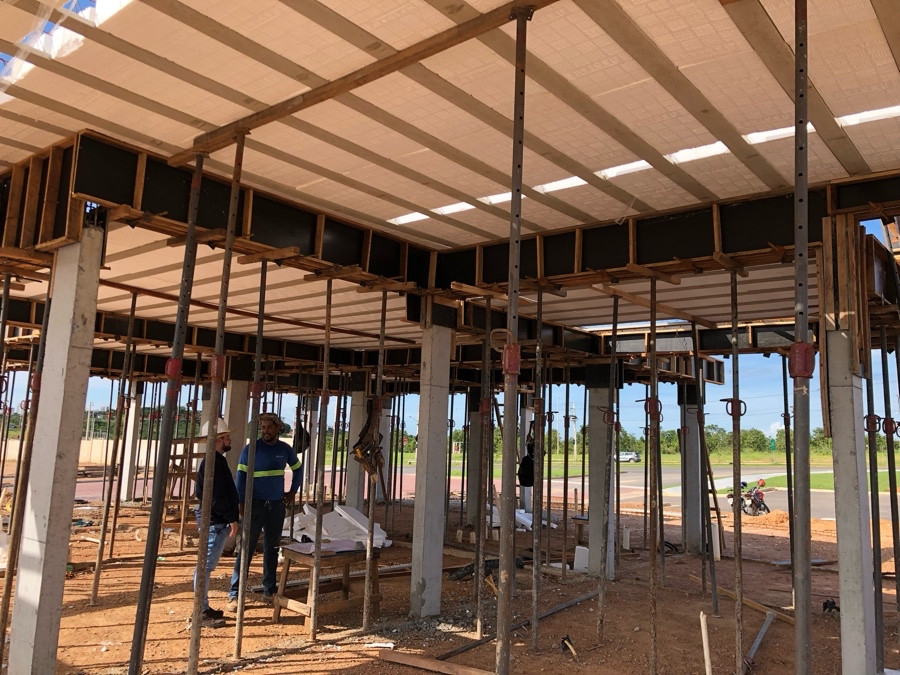 Foto: 33
Foto: 34
Fotos: 33 e 34

Serviço: Posicionamento das treliças e dos EPS para execução da laje.

Local: Complexo Administrativo.

Execução: Enko Engenharia.
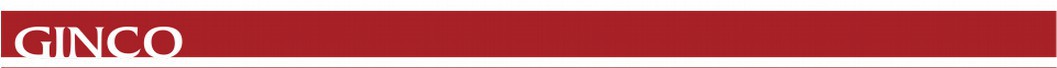 Relatório Fotográfico – Edificações
Fevereiro de 2023
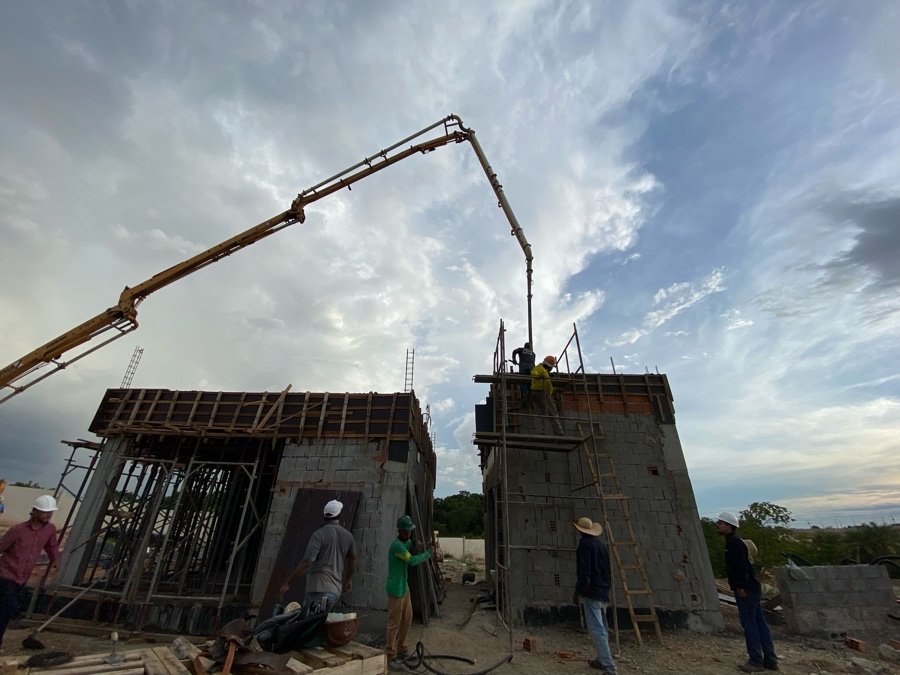 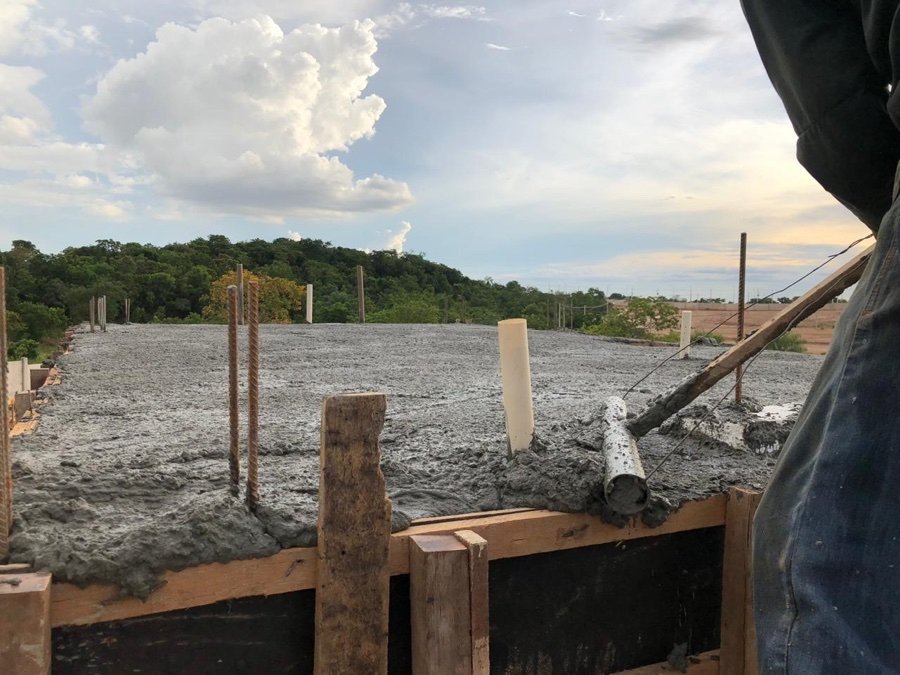 Foto: 35
Foto: 36
Fotos: 35 e 36

Serviço: Concretagem das vigas e lajes.

Local: Lounge Gourmet 1.

Execução: Enko Engenharia.
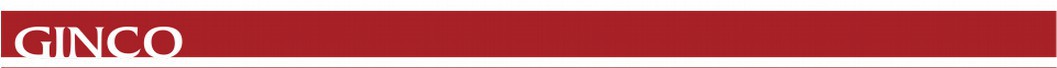 Relatório Fotográfico – Edificações
Fevereiro de 2023
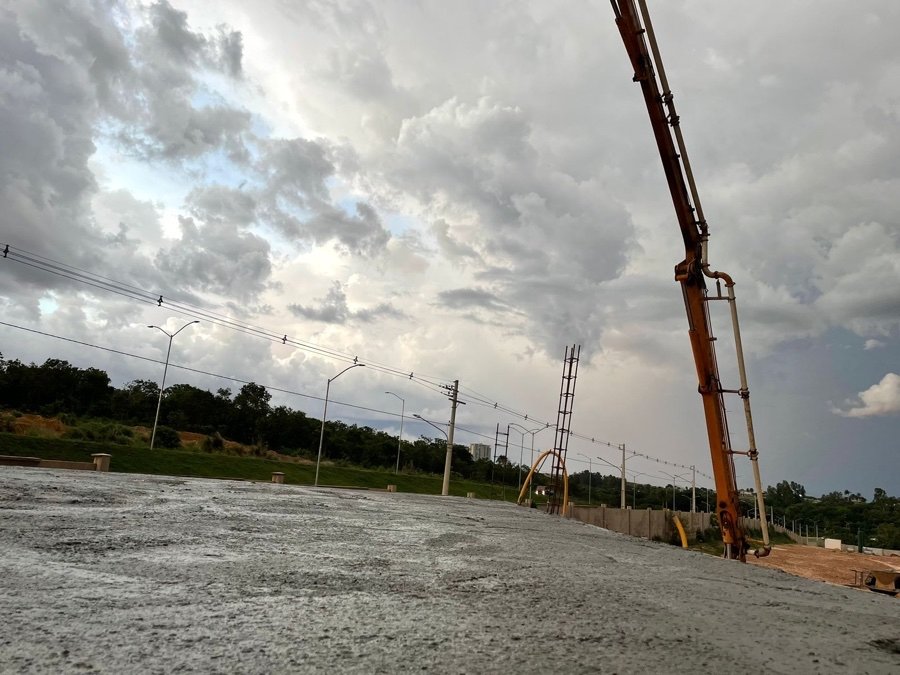 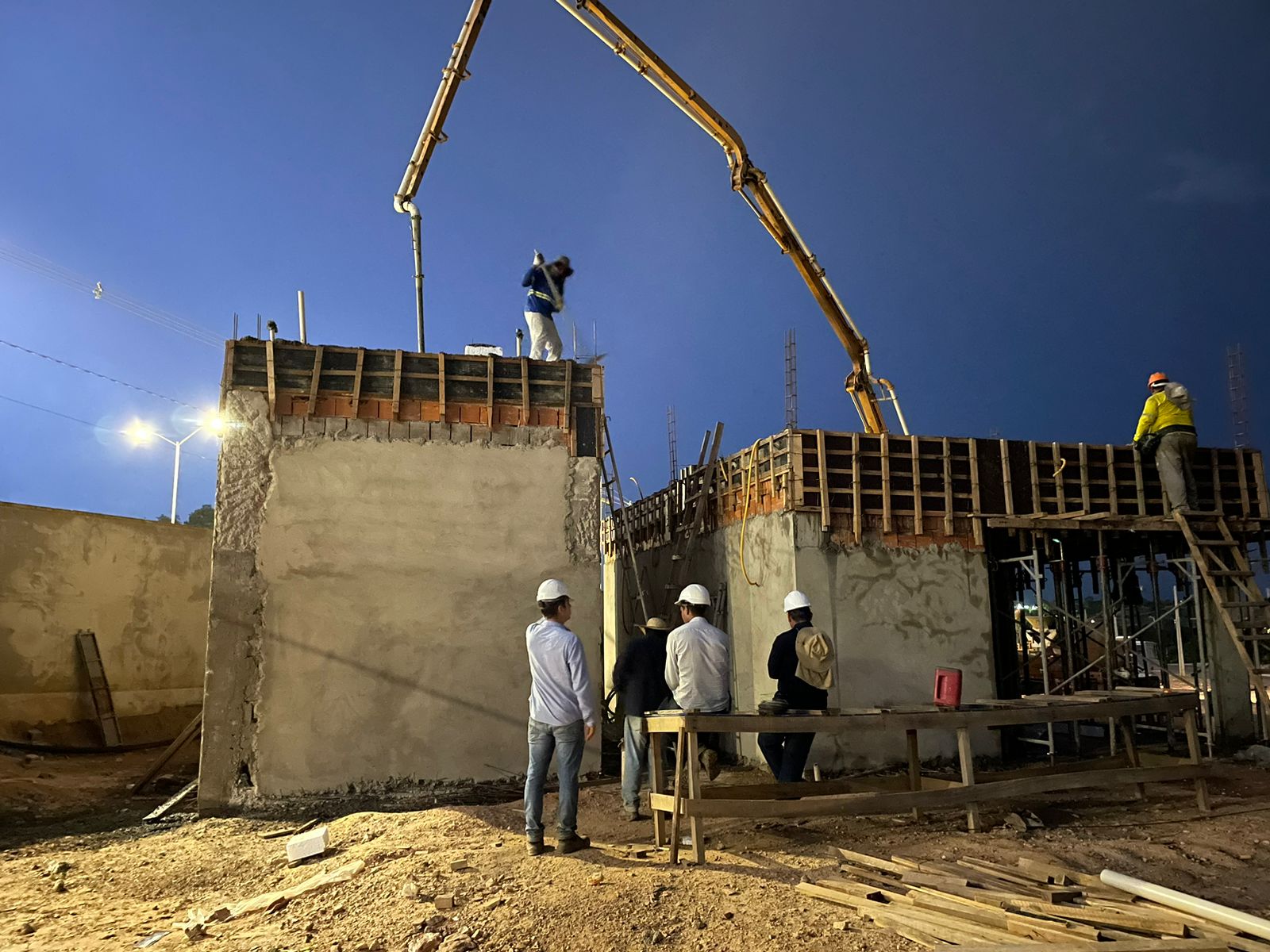 Foto: 37
Foto: 38
Fotos: 37 e 38

Serviço: Concretagem das vigas e lajes. 

Local: Lounge Gourmet 2.

Execução: Enko Engenharia.
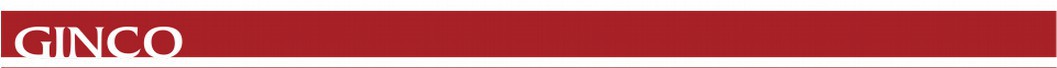 Relatório Fotográfico – Piscina
Fevereiro de 2023
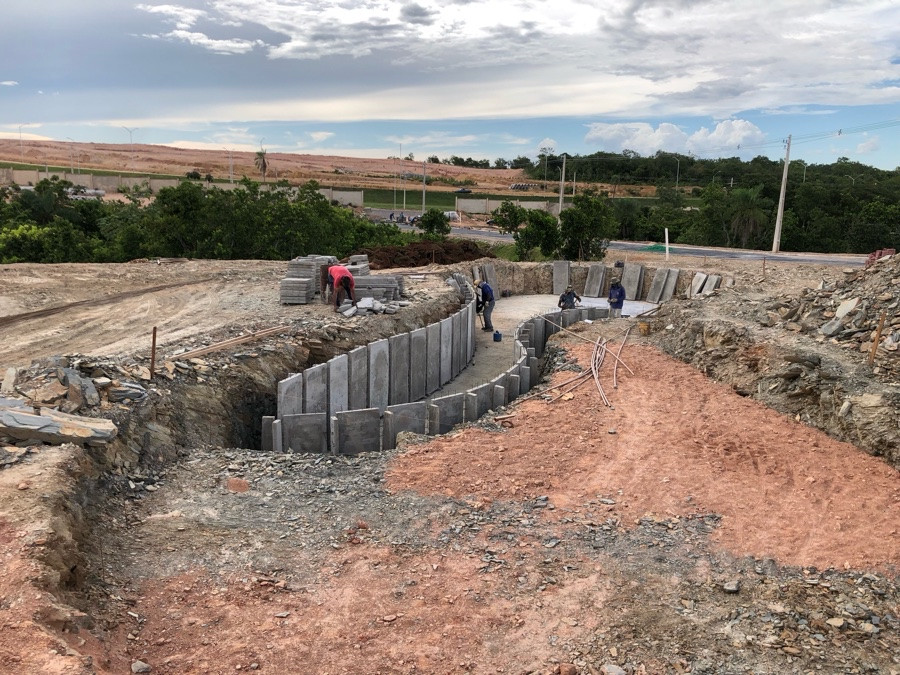 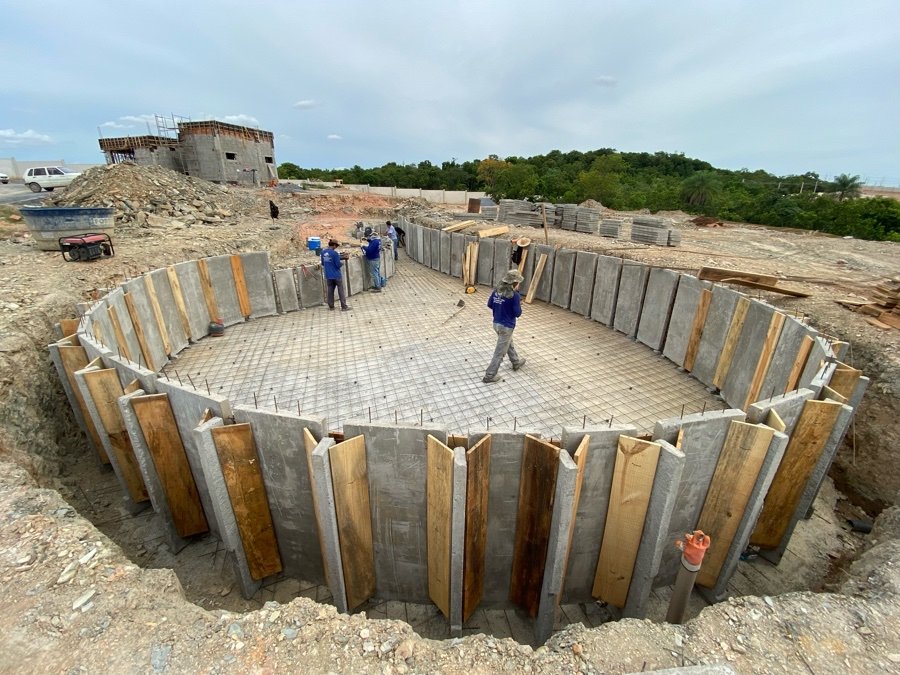 Foto: 39
Foto: 40
Fotos: 39 e 40

Serviço: Posicionamento das placas de concreto e execução das formas de pilar.

Local: Piscina.

Execução: Nilson Piscinas.
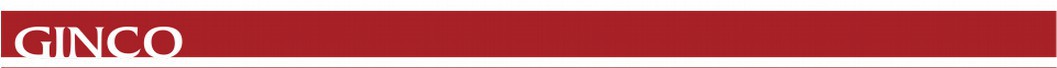 Relatório Fotográfico – Pista de cooper
Fevereiro de 2023
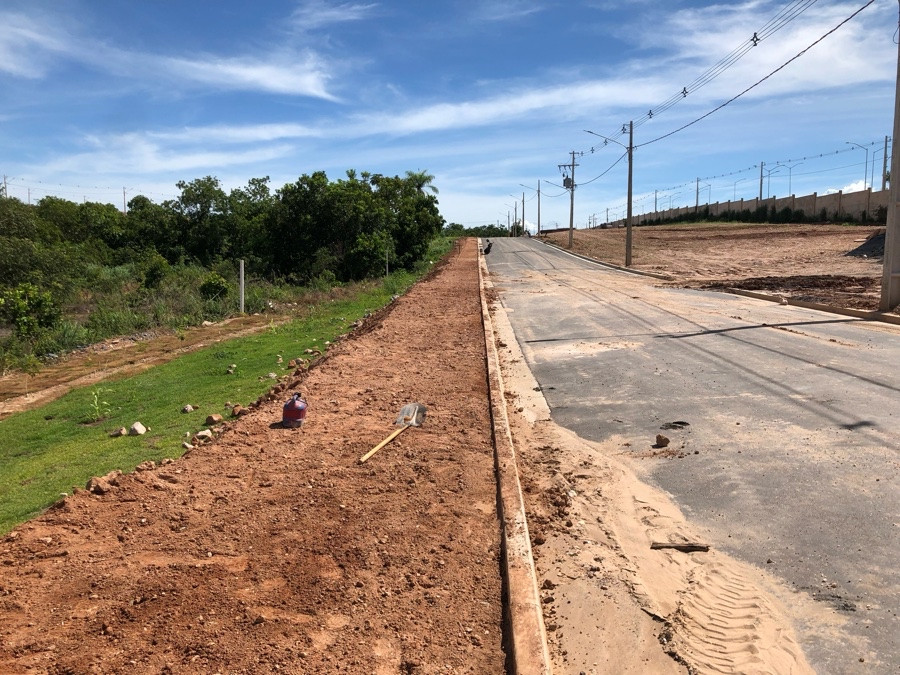 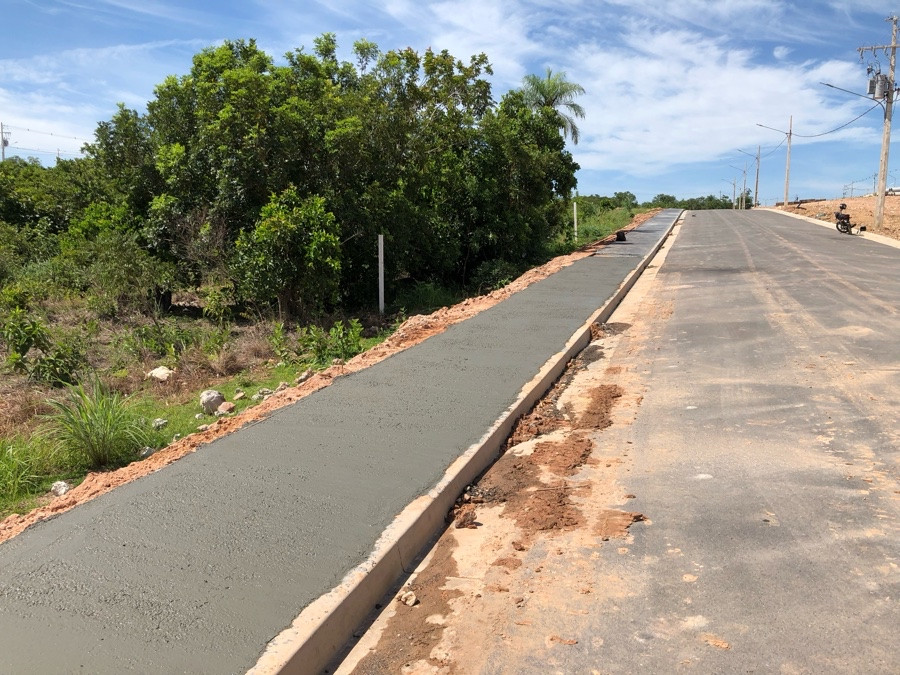 Foto: 41
Foto: 42
Fotos: 41 e 42

Serviço: Regularização e concretagem da pista de cooper.

Local: Alameda Lápis Lazúli.

Execução: Enko Engenharia.
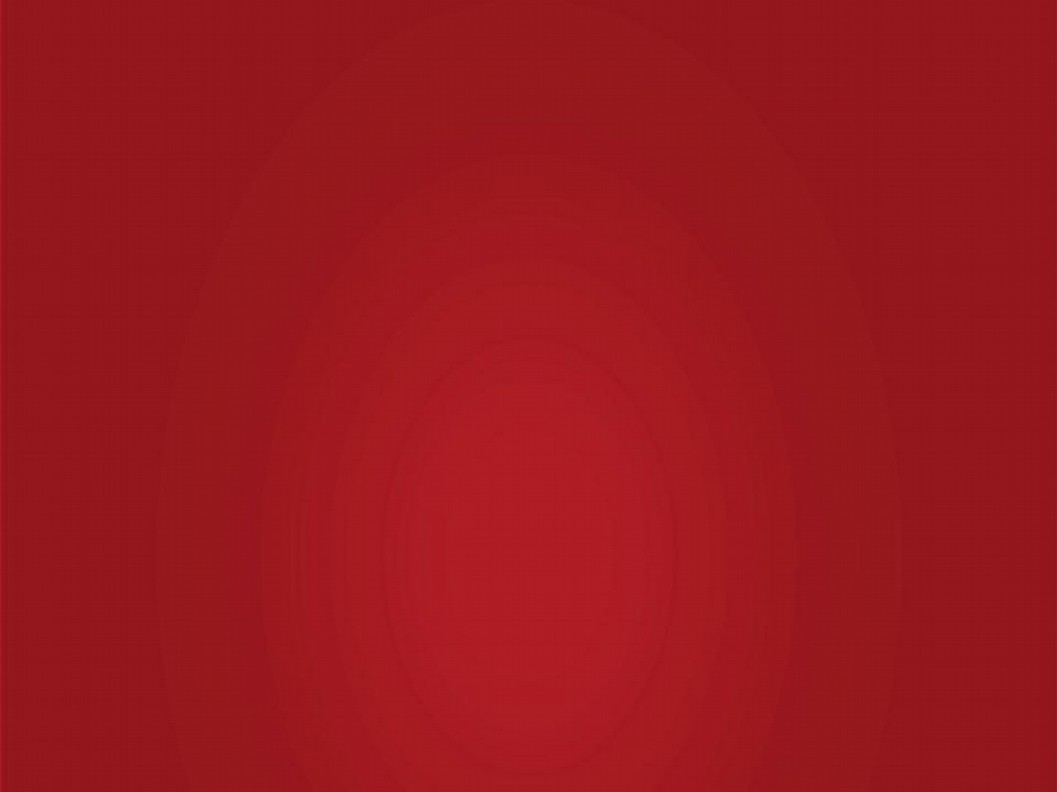 PERÍODO 13/02 – 17/02
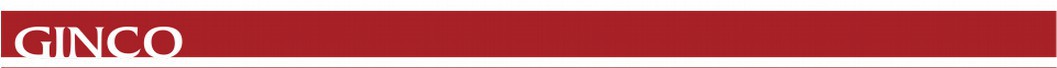 Relatório Fotográfico – Pavimento
Fevereiro de 2023
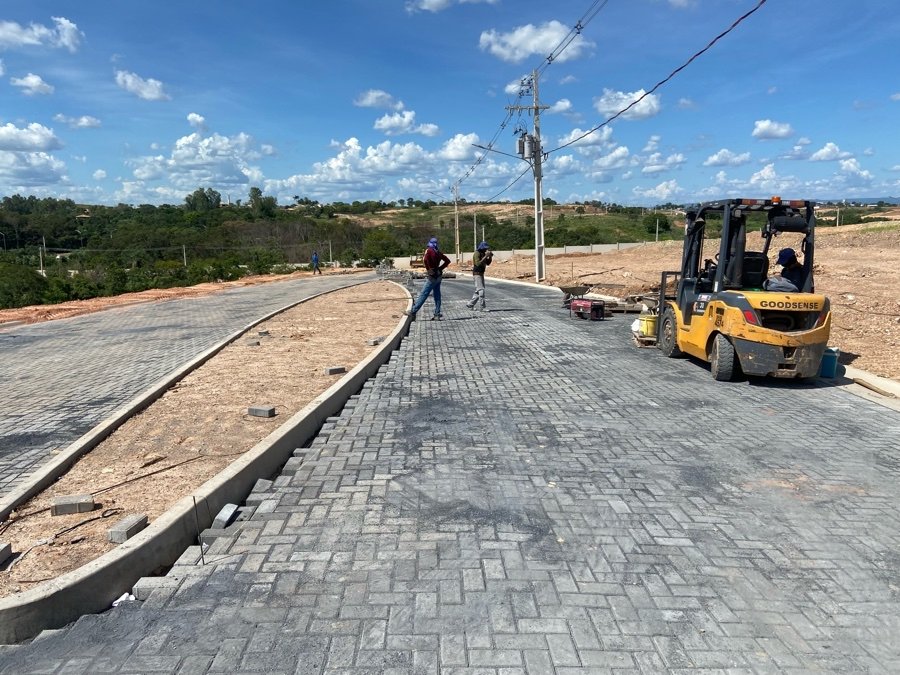 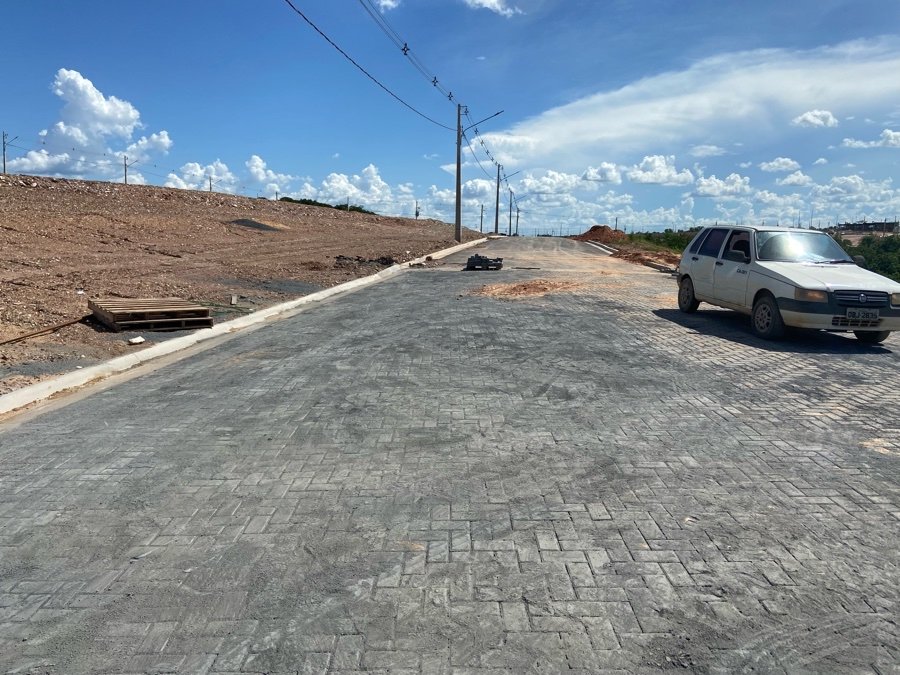 Foto: 43
Foto: 44
Fotos: 43 e 44

Serviço: Execução do assentamento dos blocos de paver cinza.

Local: Alameda Rubi.

Execução: Enko Engenharia.
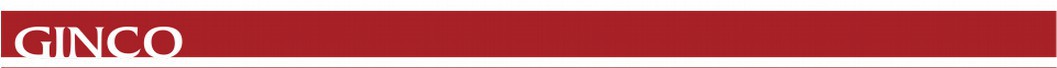 Relatório Fotográfico – Calçada
Fevereiro de 2023
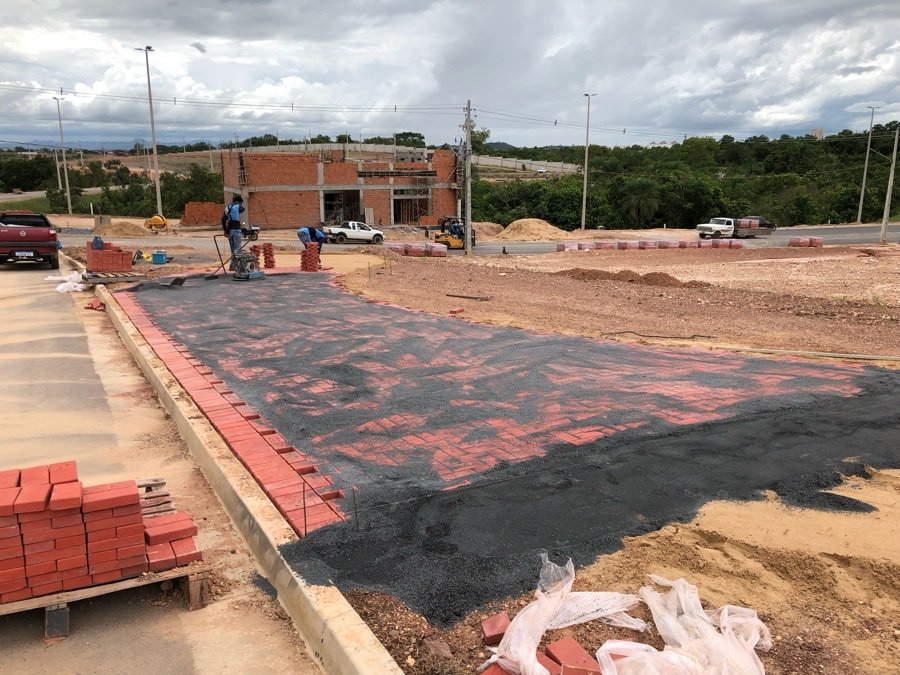 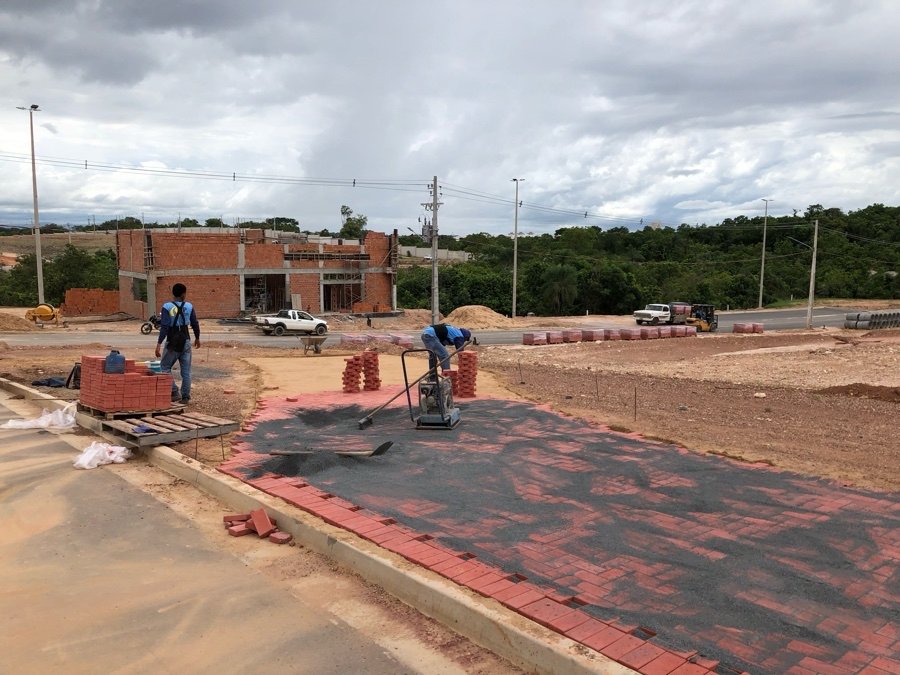 Foto: 45
Foto: 46
Fotos: 45 e 46

Serviço: Execução das calçadas em paver vermelho.

Local: Avenida Diamante.

Execução: Enko Engenharia.
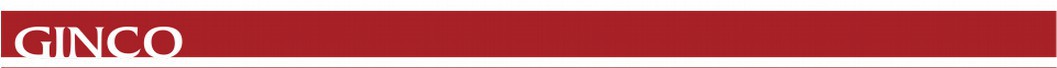 Relatório Fotográfico – Rede elétrica
Fevereiro de 2023
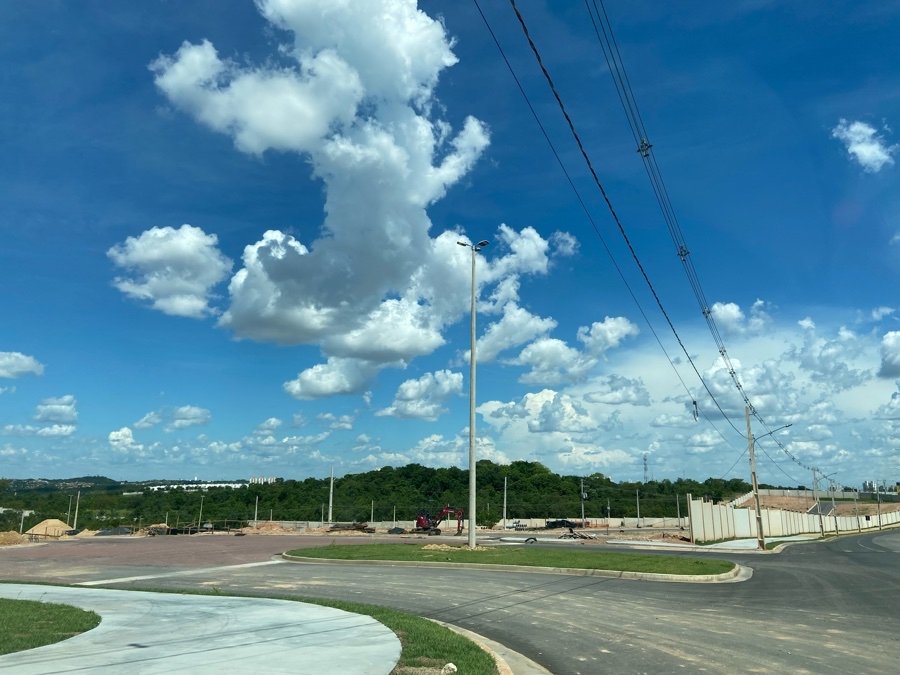 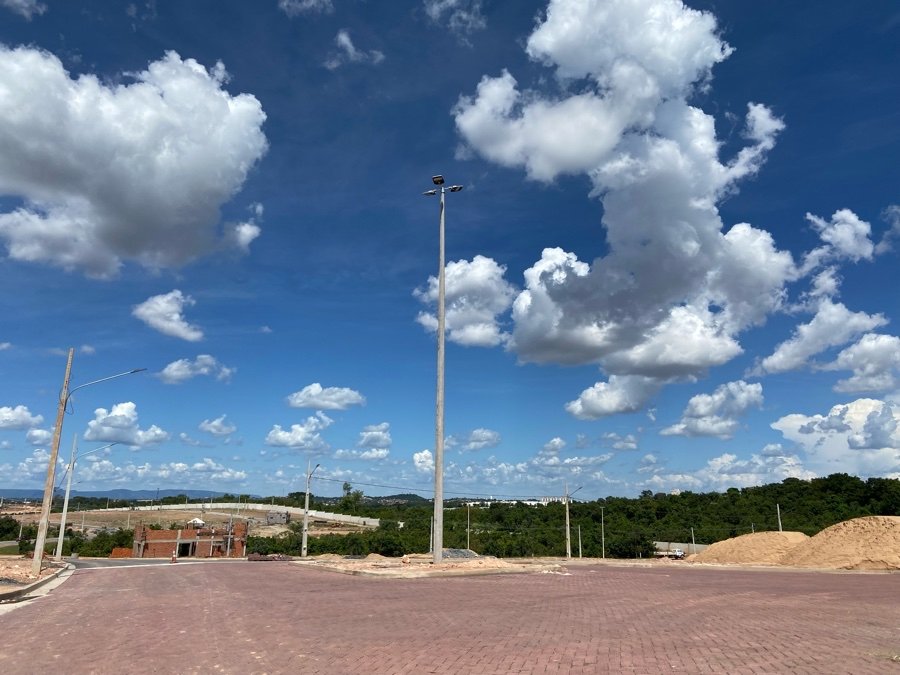 Foto: 47
Foto: 48
Fotos: 47 e 48

Serviço: Posicionamento dos super postes.

Local: Avenida Diamante e Entrada principal do condomínio.

Execução: Inova.
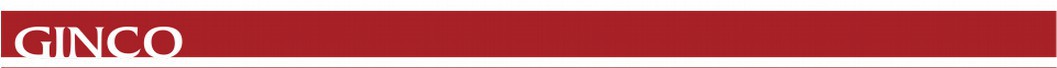 Relatório Fotográfico – Rede elétrica
Fevereiro de 2023
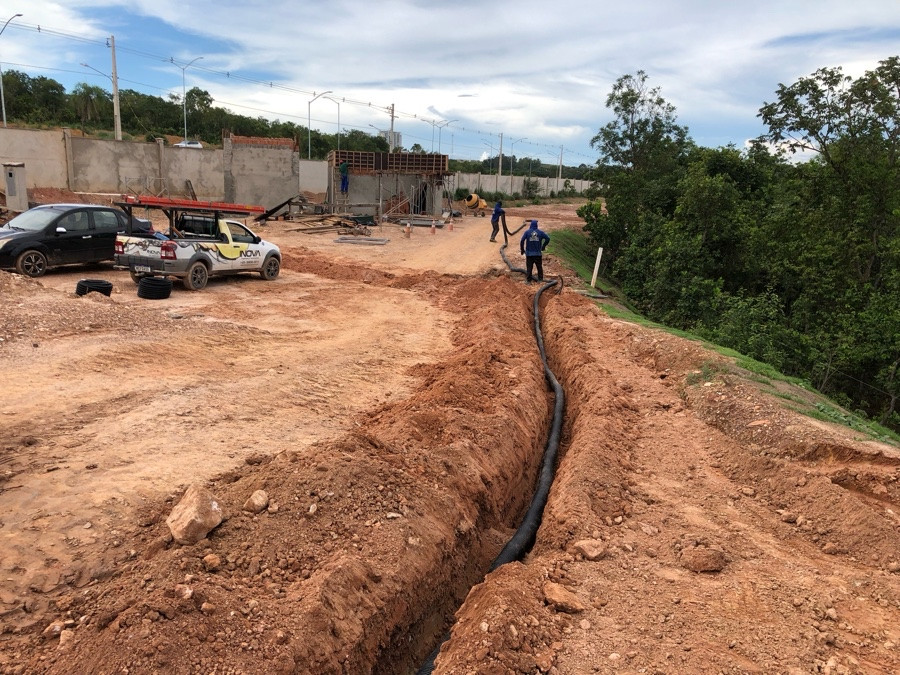 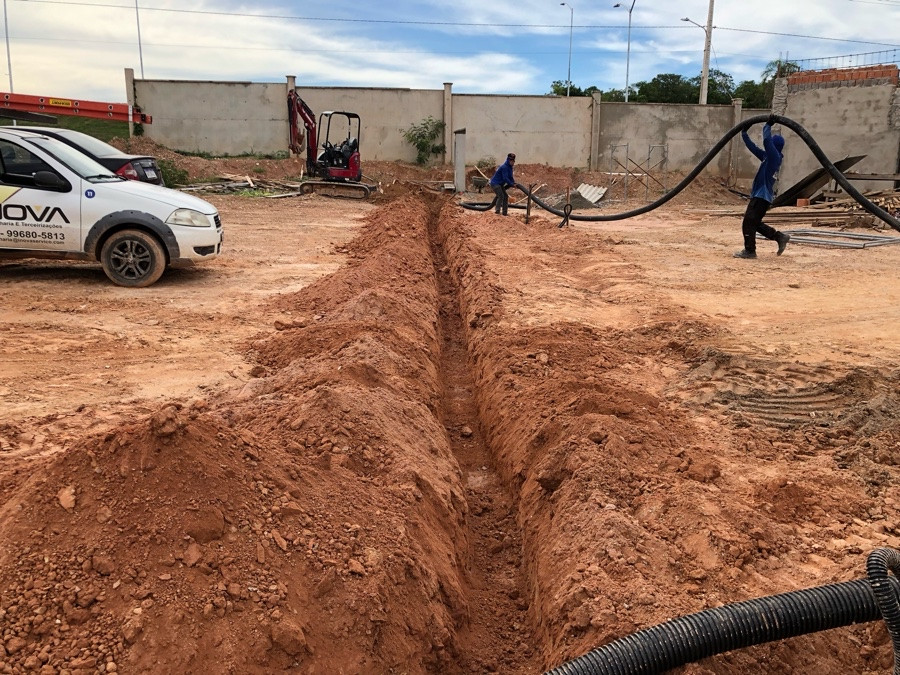 Foto: 49
Foto: 50
Fotos: 49 e 50

Serviço: Escavação para execução da infra de elétrica dos postes metálicos.

Local: Lounge Gourmet 2.

Execução: Inova.
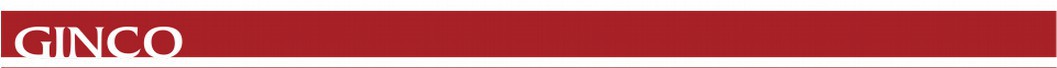 Relatório Fotográfico – Pista de Cooper
Fevereiro de 2023
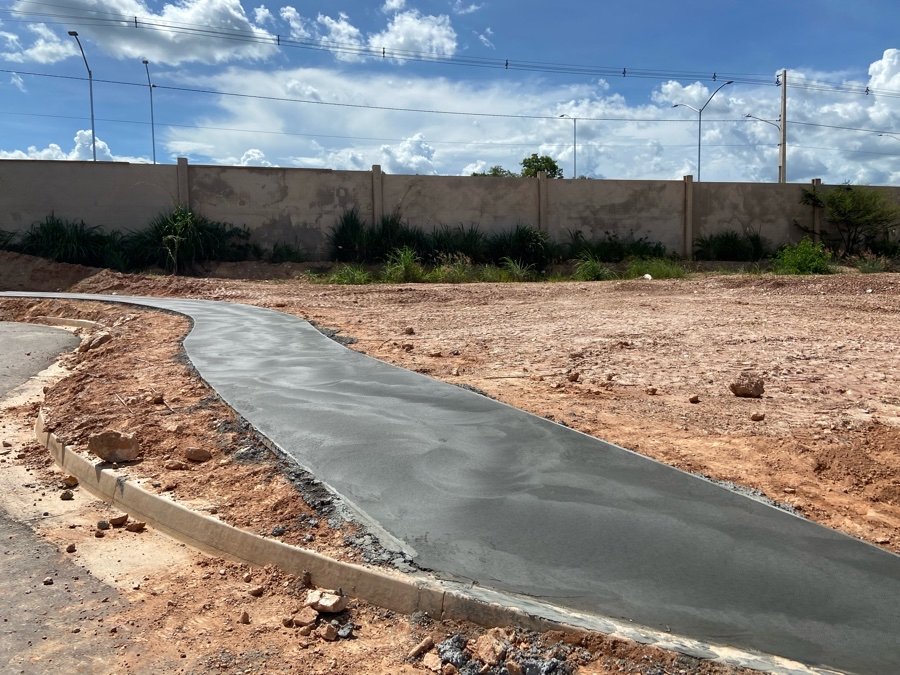 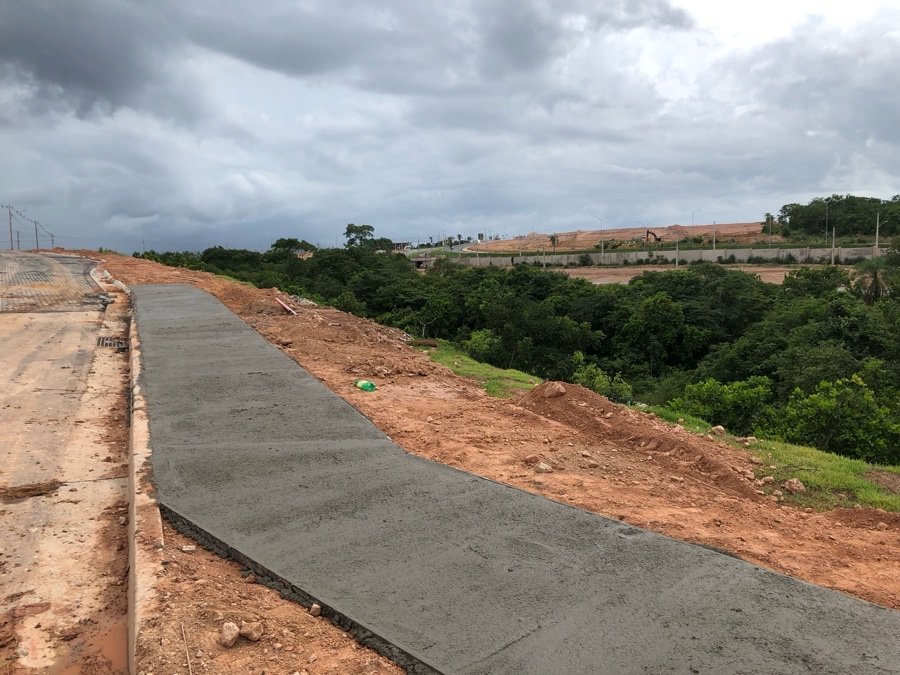 Foto: 51
Foto: 52
Fotos: 51 e 52

Serviço: Execução da concretagem da pista de cooper do condomínio.

Local: Alameda Lápis Lazuli e Alameda Rubi. 

Execução: Enko Engenharia.
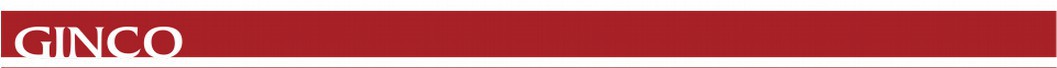 Relatório Fotográfico – Edificações
Fevereiro de 2023
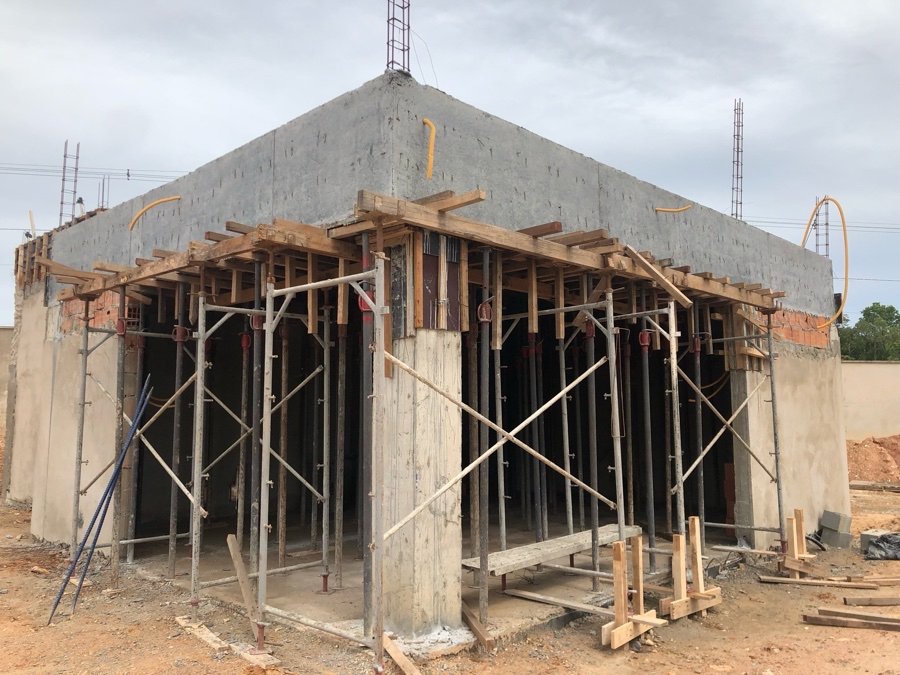 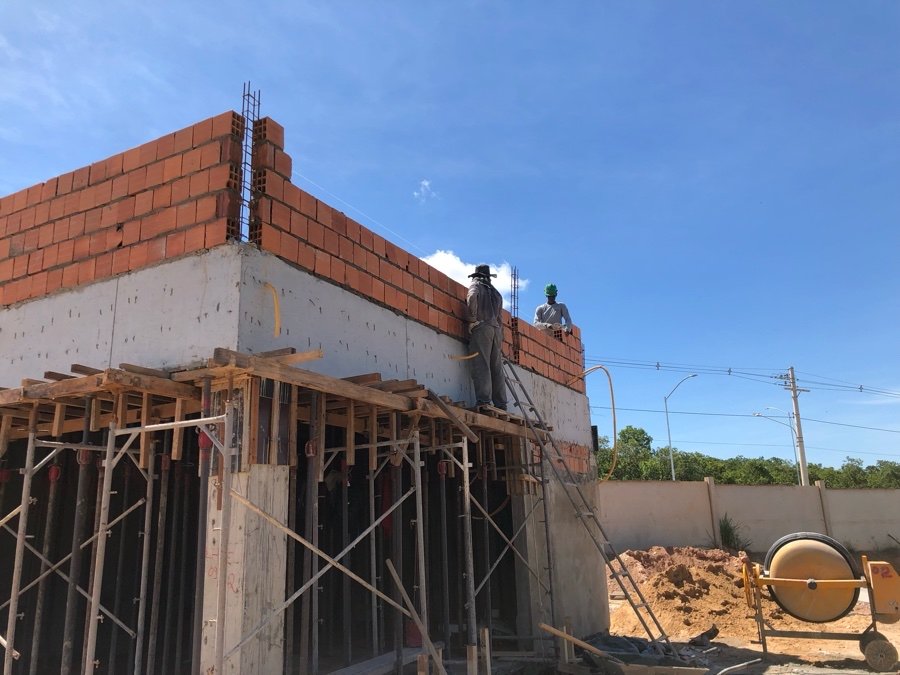 Foto: 53
Foto: 54
Fotos: 53 e 54

Serviço: Remoção das formas de viga e execução da alvenaria na platibanda.

Local: Lounge Gourmet 2.

Execução: Enko Engenharia.
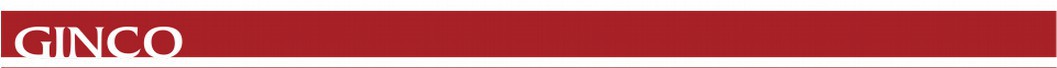 Relatório Fotográfico – Edificações
Fevereiro de 2023
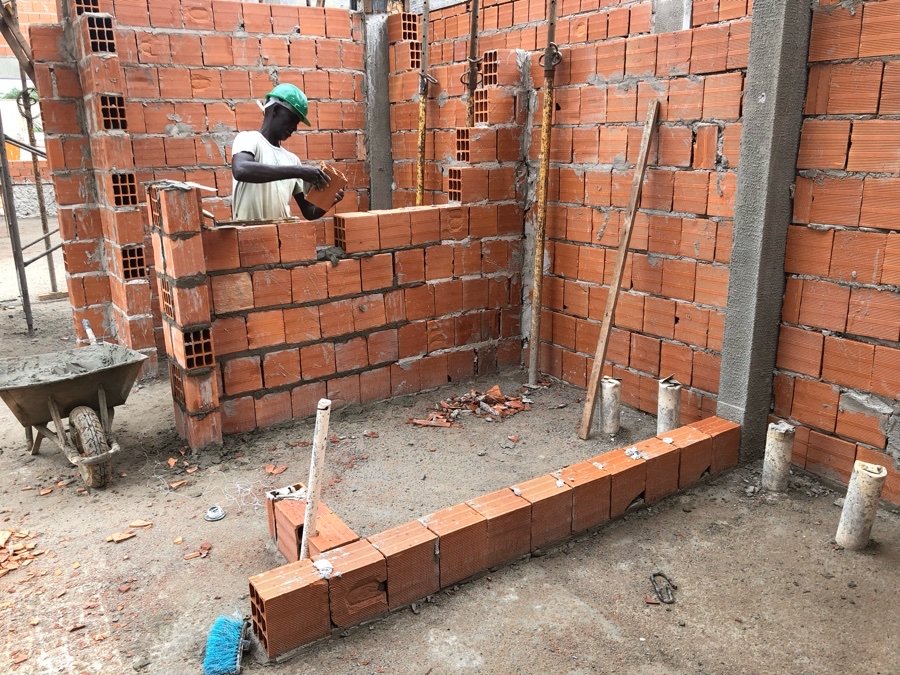 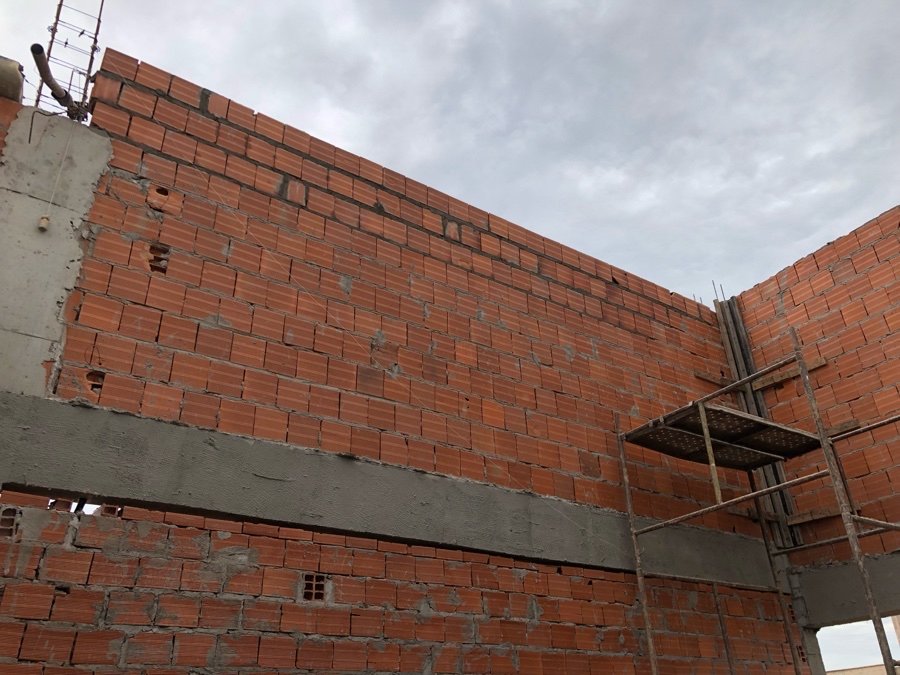 Foto: 55
Foto: 56
Fotos: 55 e 56

Serviço: Execução da alvenaria da edificação.

Local: Fitness.

Execução: Enko Engenharia.
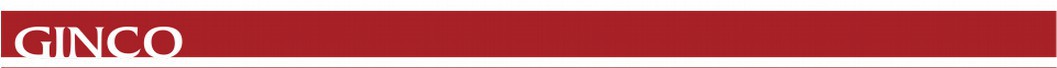 Relatório Fotográfico – Edificações
Fevereiro de 2023
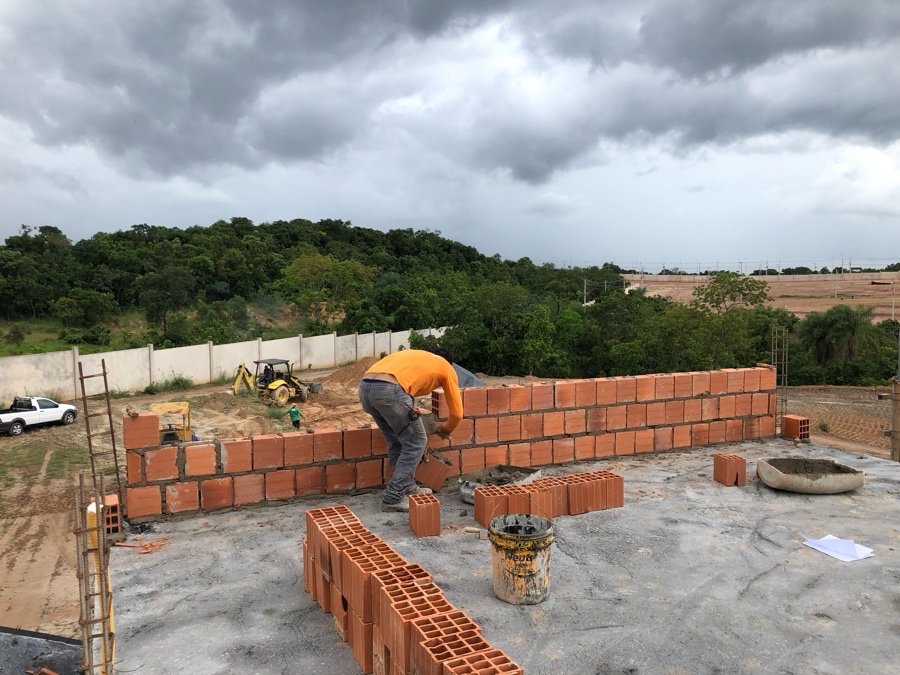 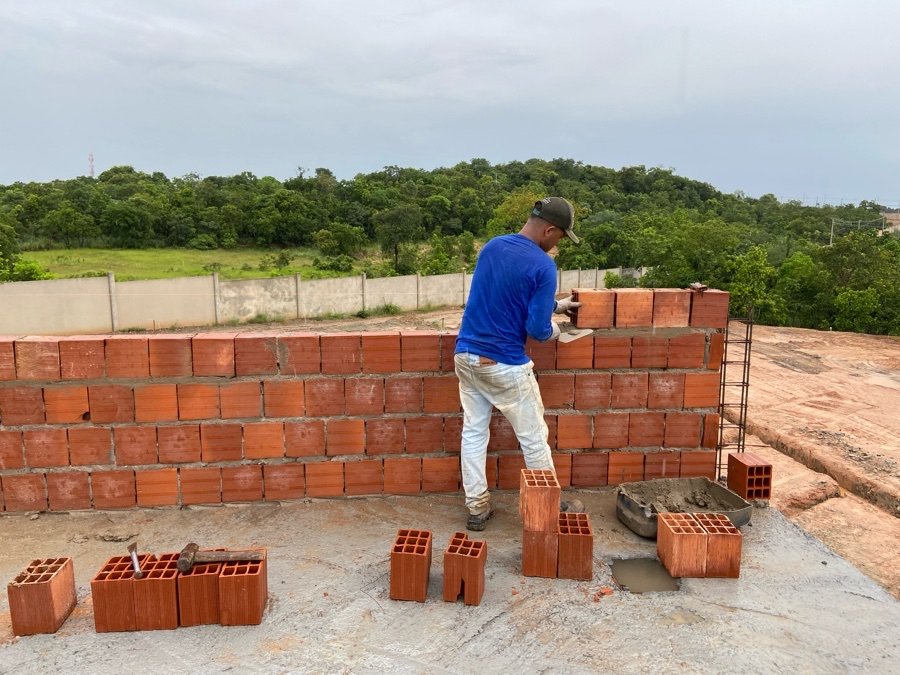 Foto: 57
Foto: 58
Fotos: 57 e 58

Serviço: Execução da alvenaria na platibanda da edificação.

Local: Lounge Gourmet 1.

Execução: Enko Engenharia.
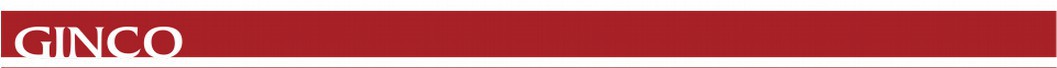 Relatório Fotográfico – Edificações
Fevereiro de 2023
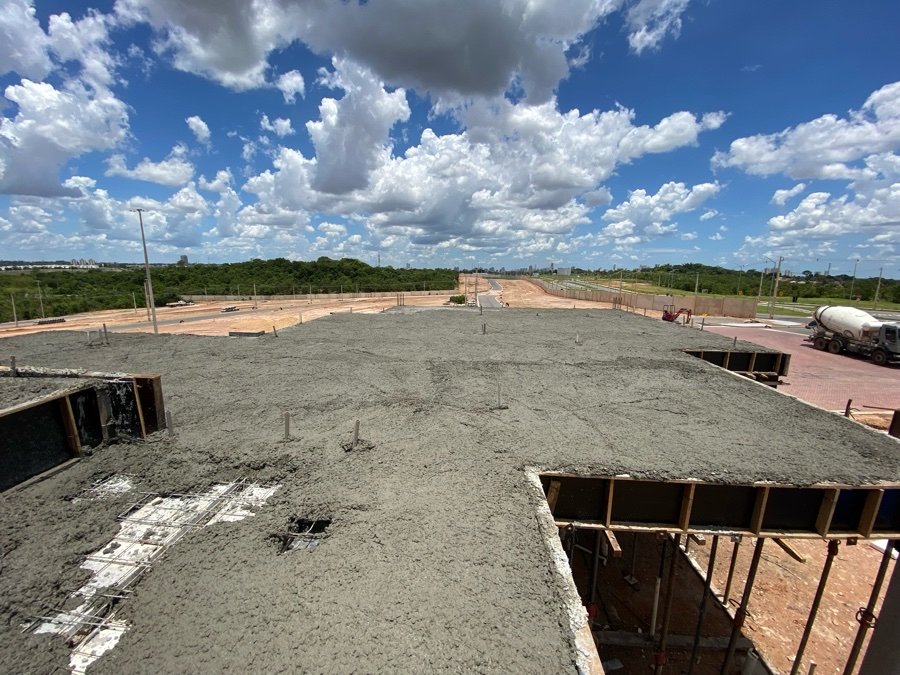 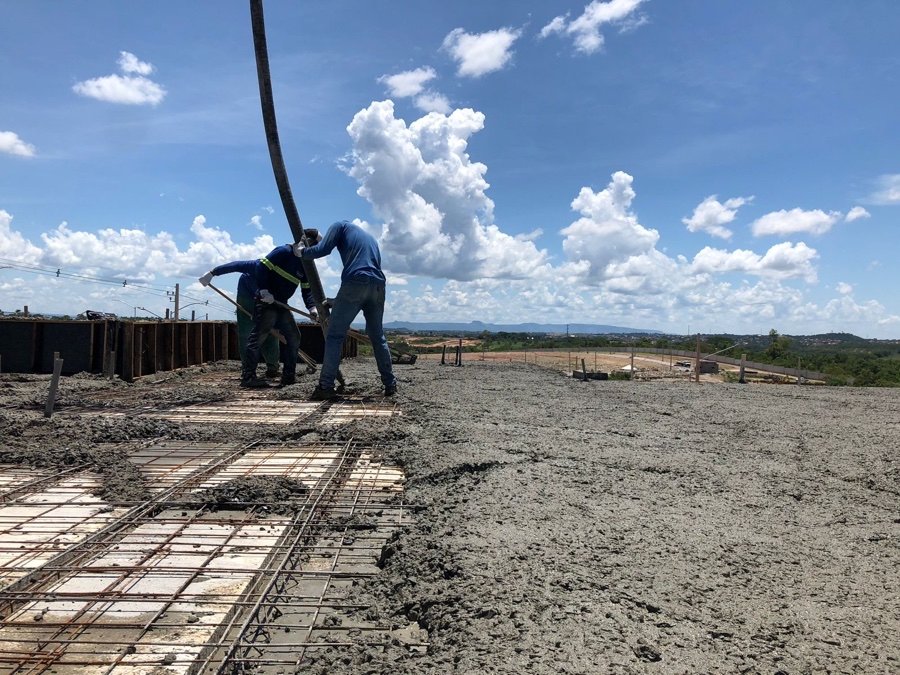 Foto: 59
Foto: 60
Fotos: 59 e 60

Serviço: Concretagem das vigas e lajes.

Local: Complexo Administrativo.

Execução: Enko Engenharia.
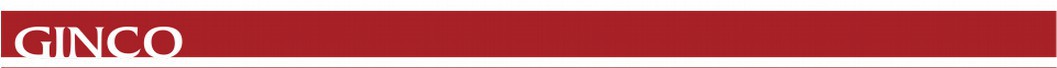 Relatório Fotográfico – Edificações
Fevereiro de 2023
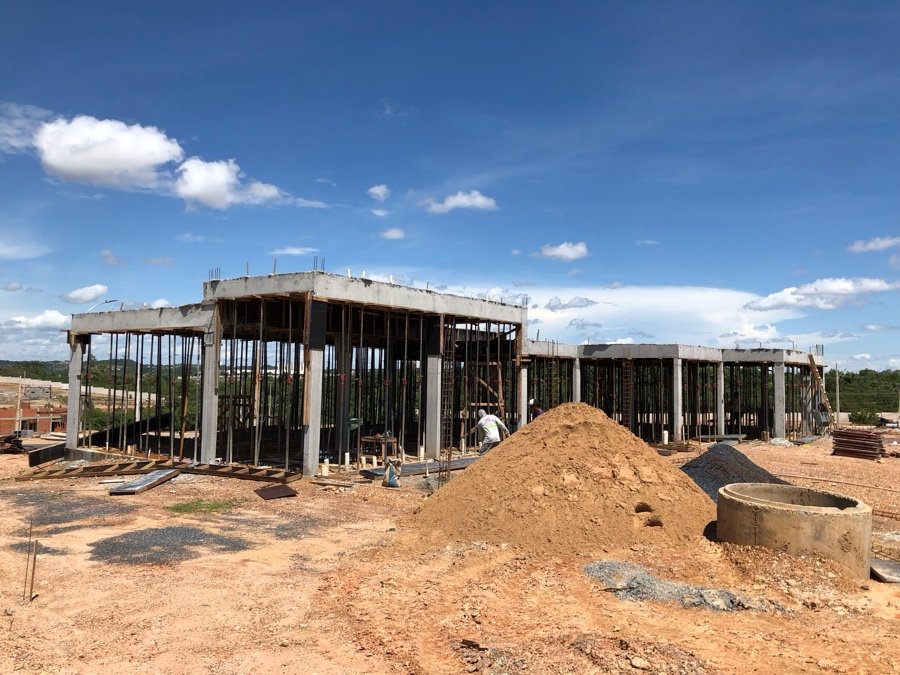 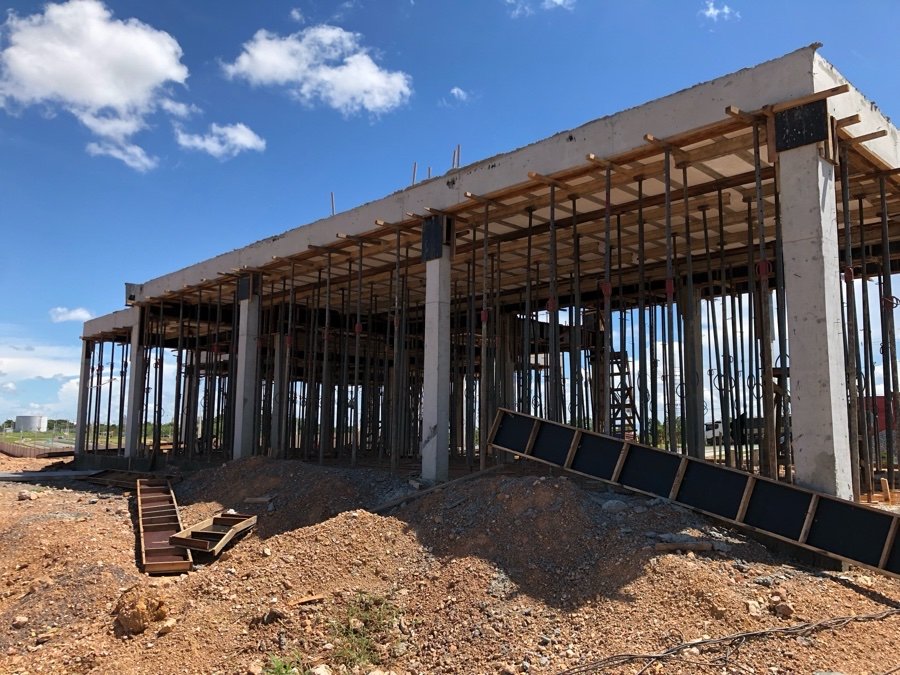 Foto: 61
Foto: 62
Fotos: 61 e 62

Serviço: Remoção das formas das vigas.

Local: Complexo Administrativo.

Execução: Enko Engenharia.
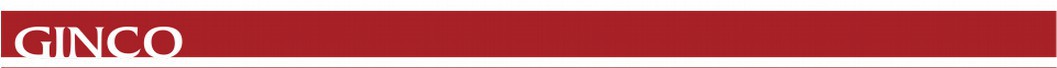 Relatório Fotográfico – Campo Society
Fevereiro de 2023
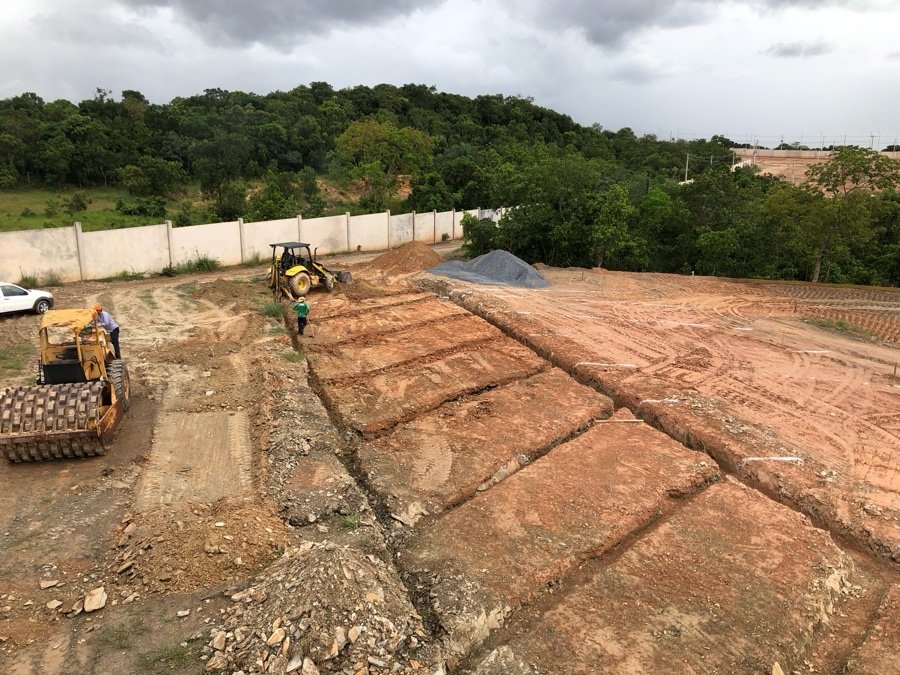 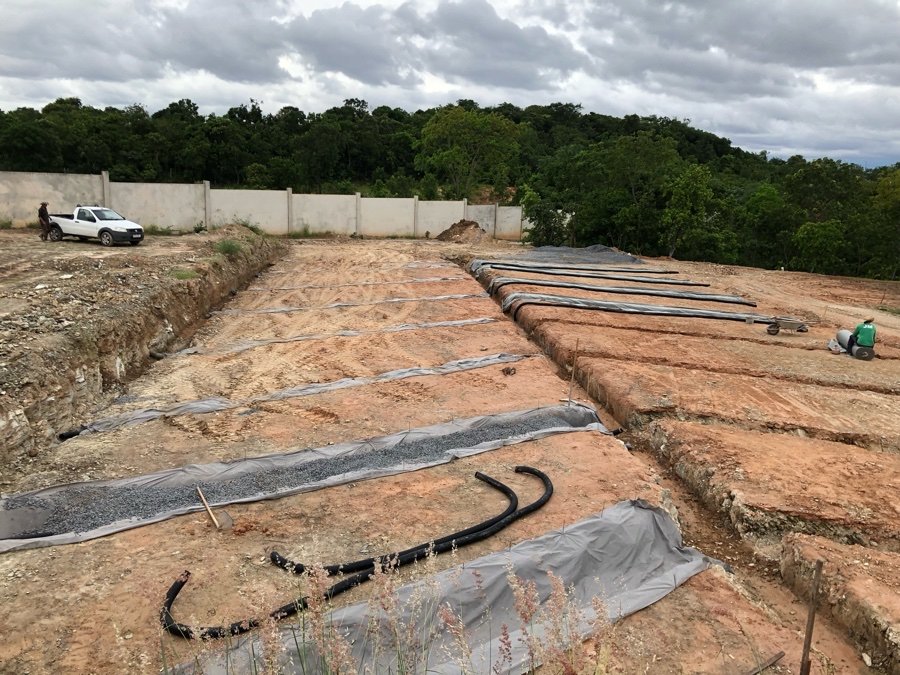 Foto: 63
Foto: 64
Fotos: 63 e 64

Serviço: Execução da drenagem.

Local: Campo Society.

Execução: Enko Engenharia.
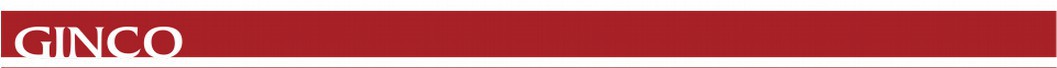 Relatório Fotográfico – Piscina
Fevereiro de 2023
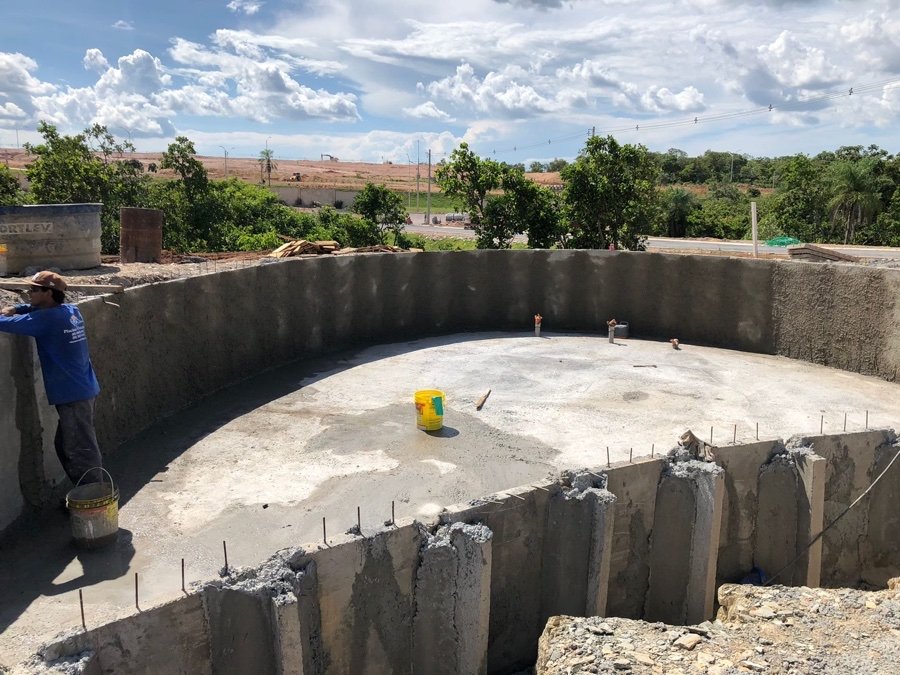 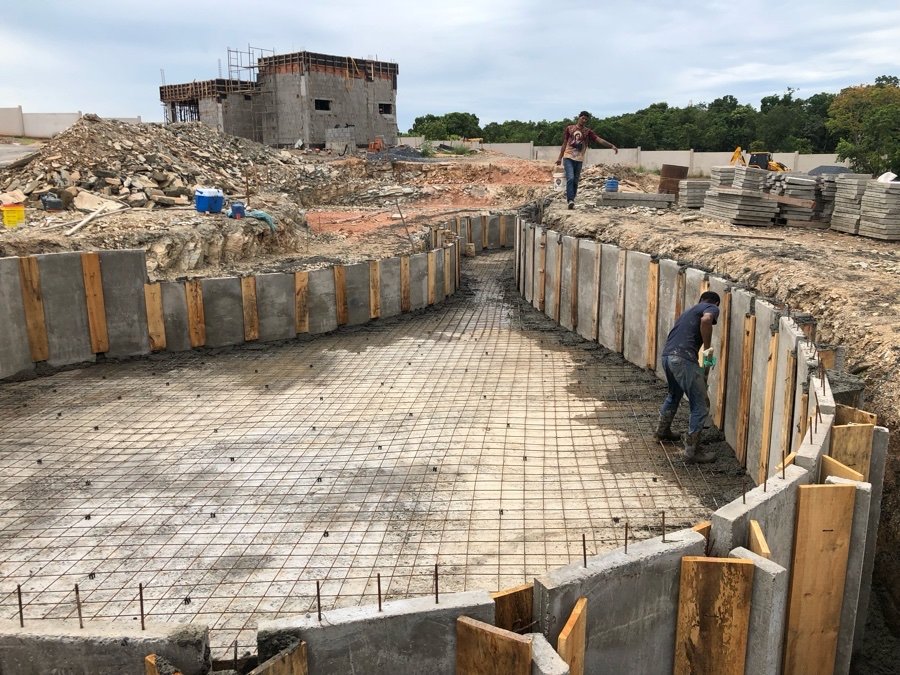 Foto: 65
Foto: 66
Fotos: 65 e 66

Serviço: Execução do chapisco e posicionamento das armaduras da laje do fundo.

Local: Piscina.

Execução: Nilson Piscinas.
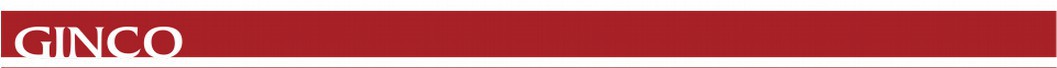 Relatório Fotográfico – Guaritas
Fevereiro de 2023
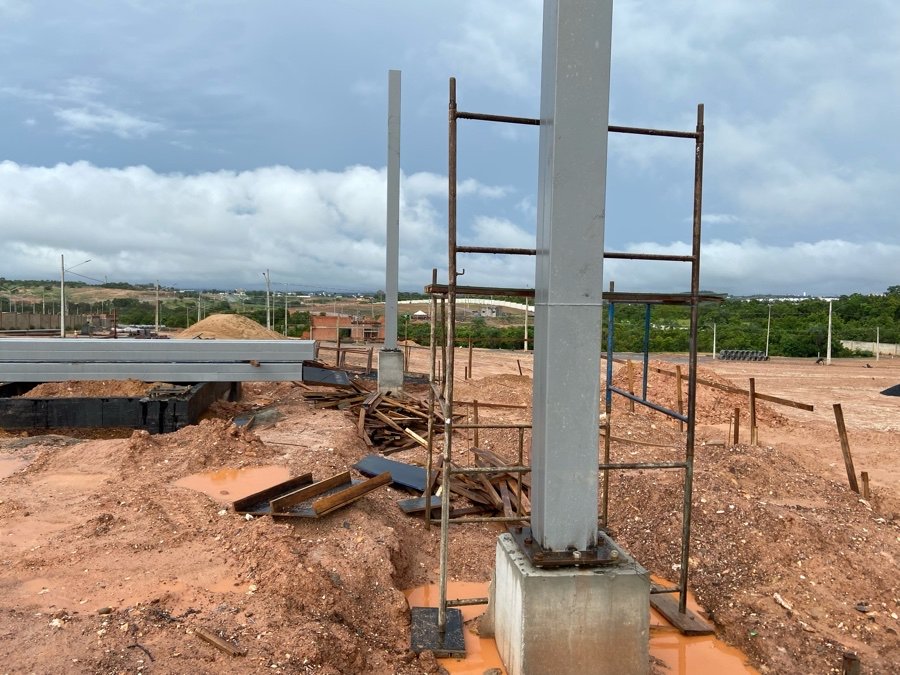 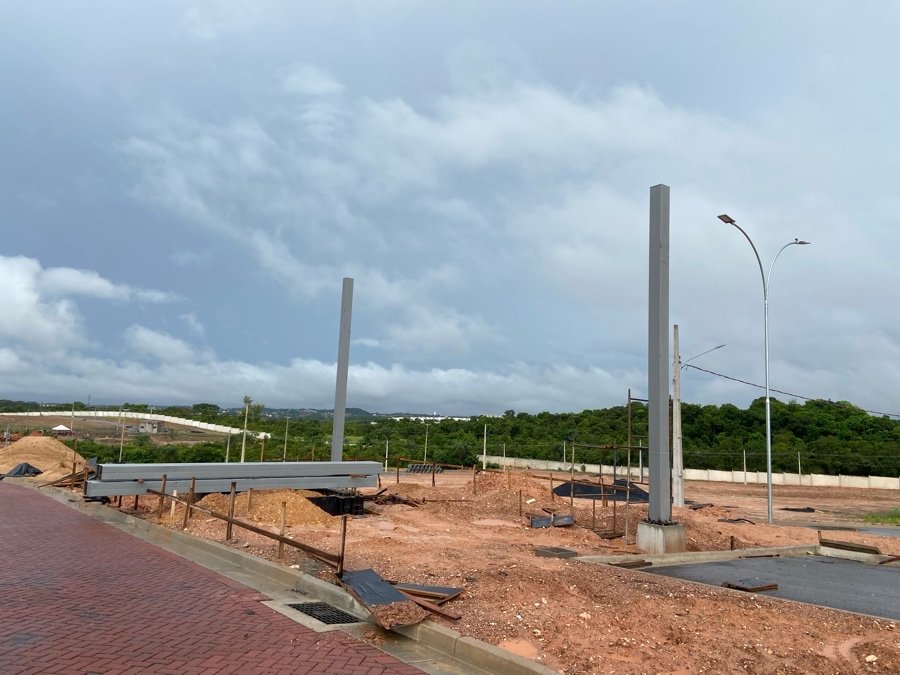 Foto: 67
Foto: 68
Fotos: 67 e 68

Serviço: Posicionamento dos pilares metálicos.

Local: Guaritas.

Execução: Enko Engenharia.
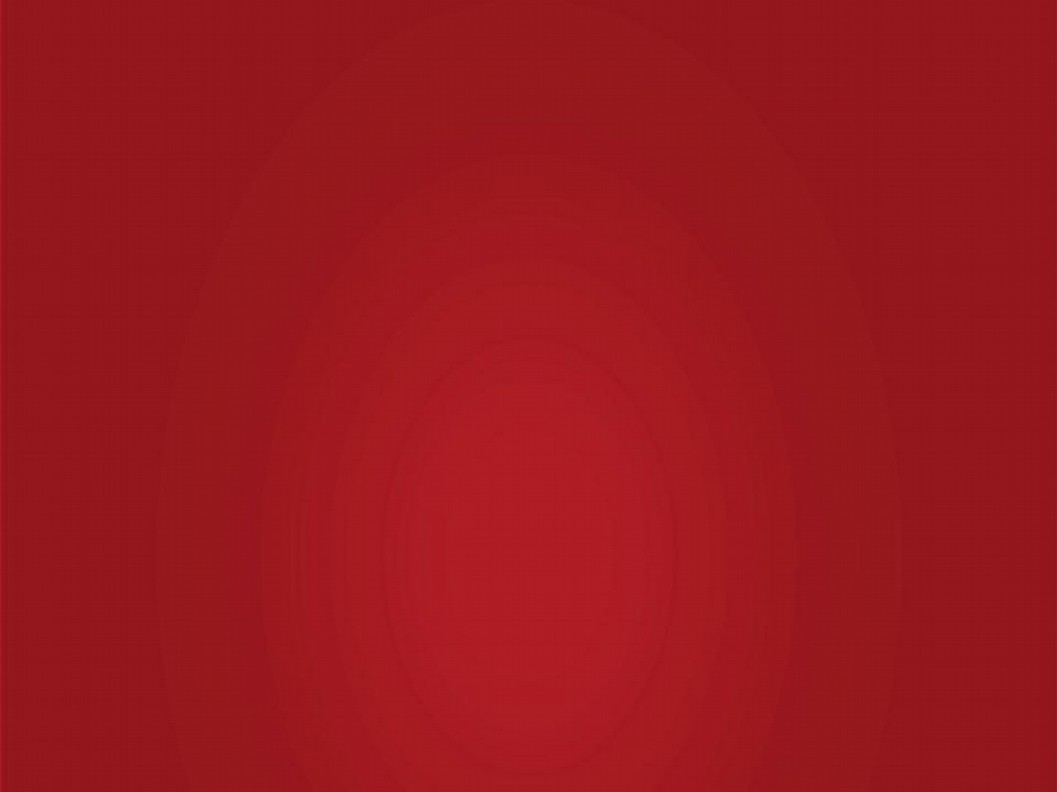 PERÍODO 21/02 – 28/02
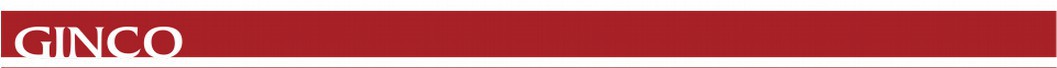 Relatório Fotográfico – Edificações
Fevereiro de 2023
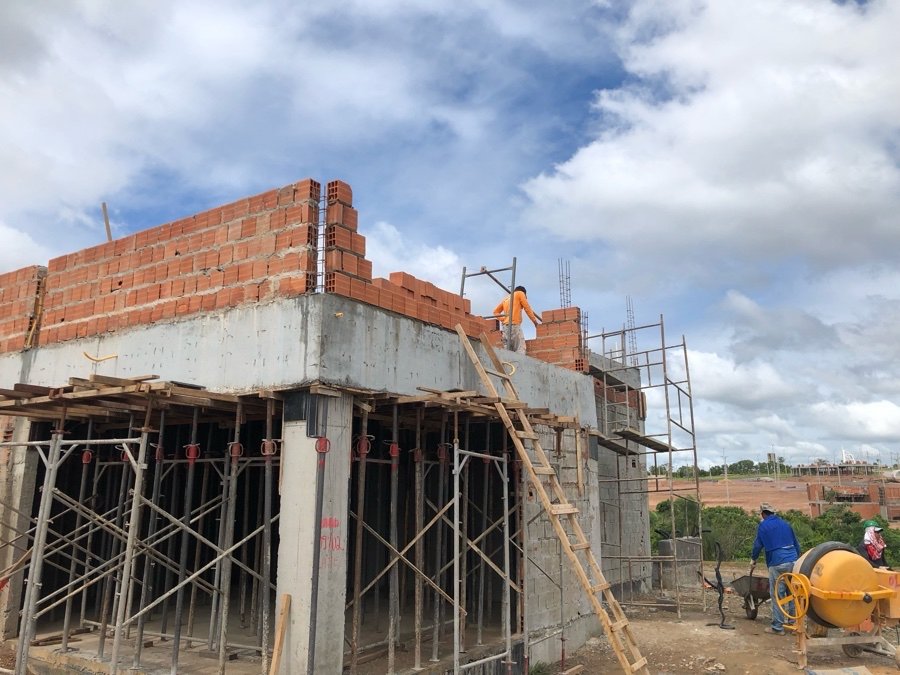 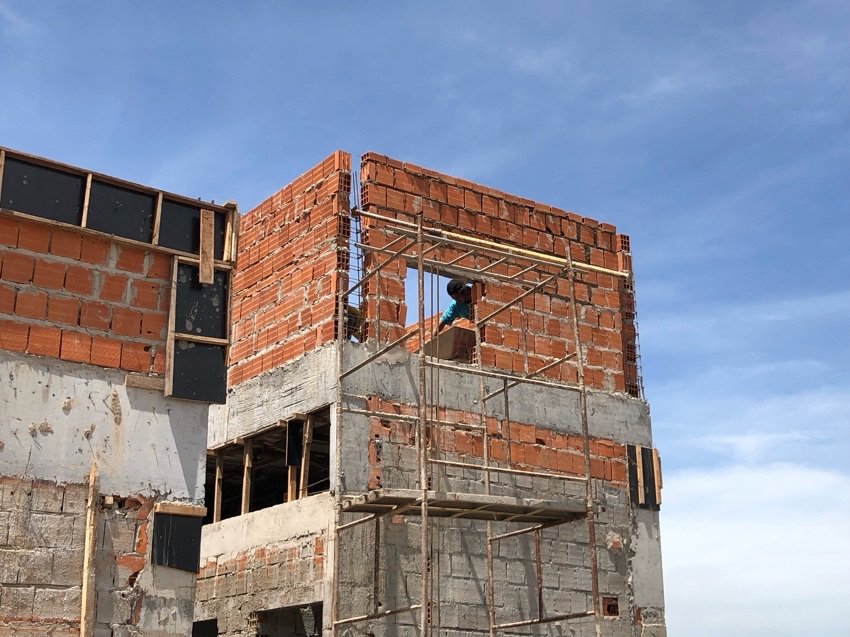 Foto: 69
Foto: 70
Fotos: 69 e 70

Serviço: Execução da alvenaria na parte da platibanda da edificação.

Local: Lounge Gourmet 1.

Execução: Enko Engenharia.
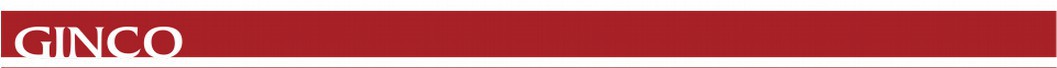 Relatório Fotográfico – Edificações
Fevereiro de 2023
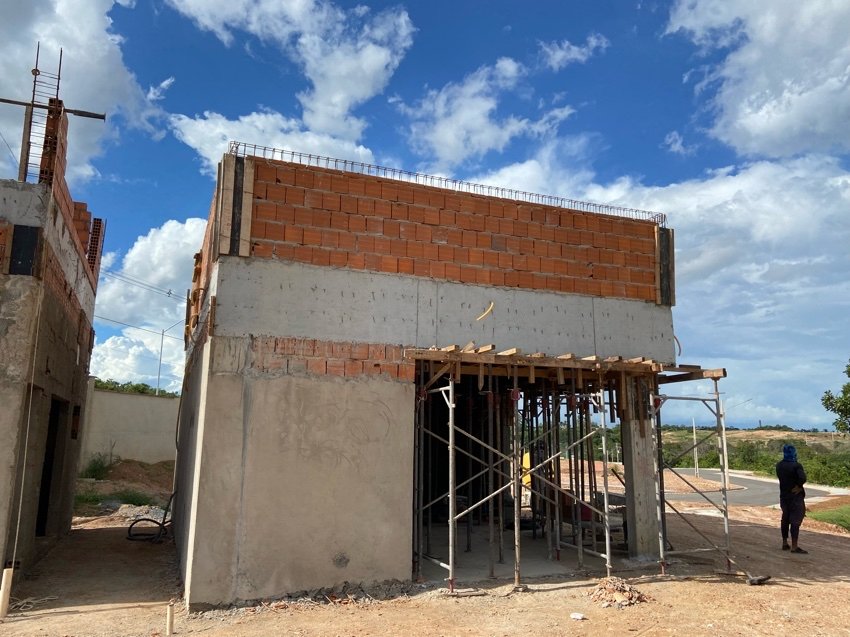 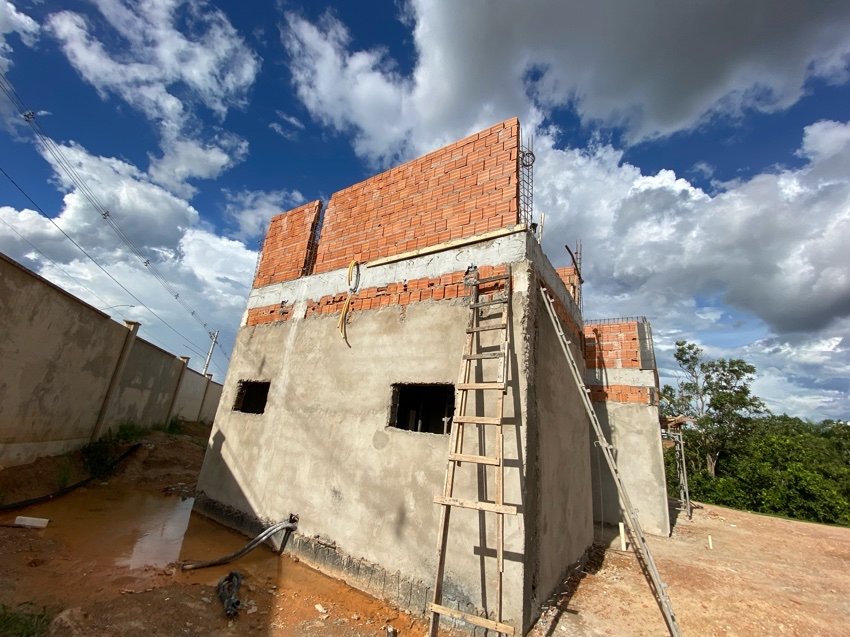 Foto: 71
Foto: 72
Fotos: 71 e 72

Serviço: Execução da alvenaria na parte da platibanda da edificação.

Local: Lounge Gourmet 2.

Execução: Enko Engenharia.
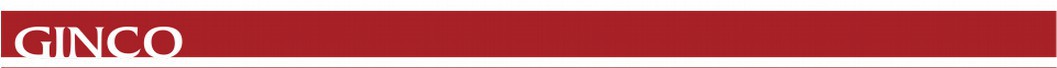 Relatório Fotográfico – Edificações
Fevereiro de 2023
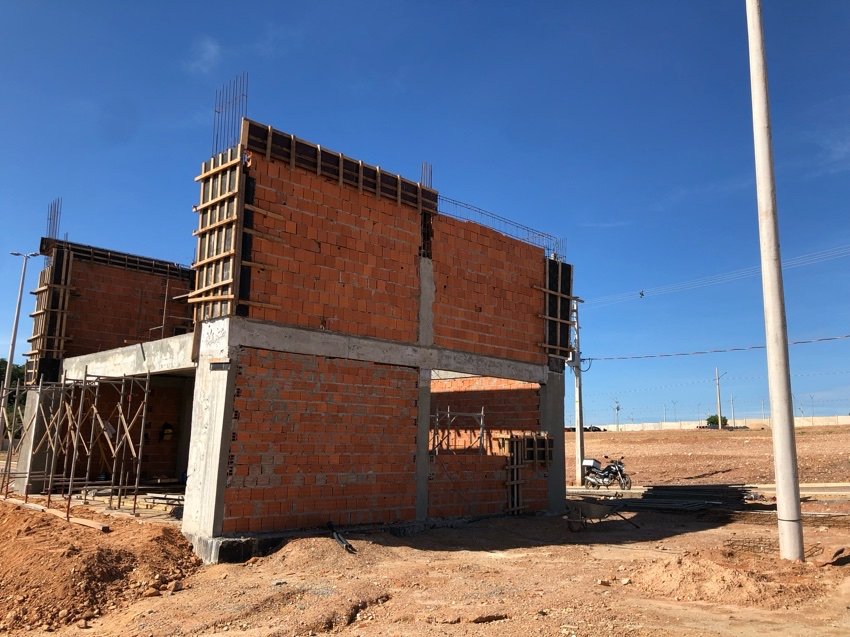 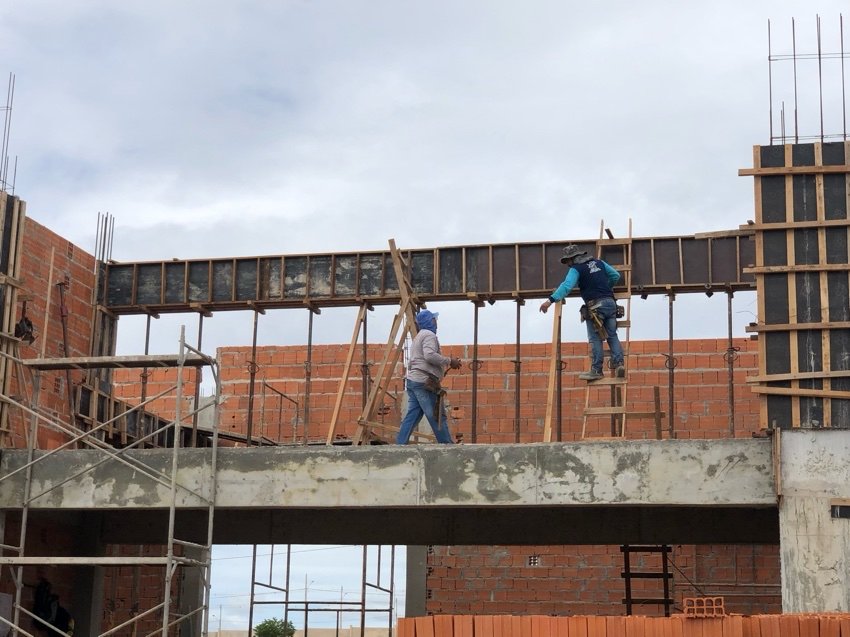 Foto: 73
Foto: 74
Fotos: 73 e 74

Serviço: Execução da alvenaria e posicionamento das formas de vigas e pilares da cobertura.

Local: Fitness.

Execução: Enko Engenharia.
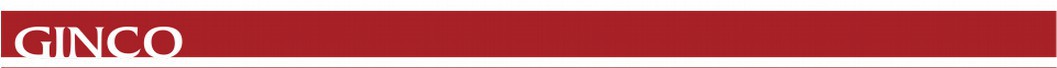 Relatório Fotográfico – Edificações
Fevereiro de 2023
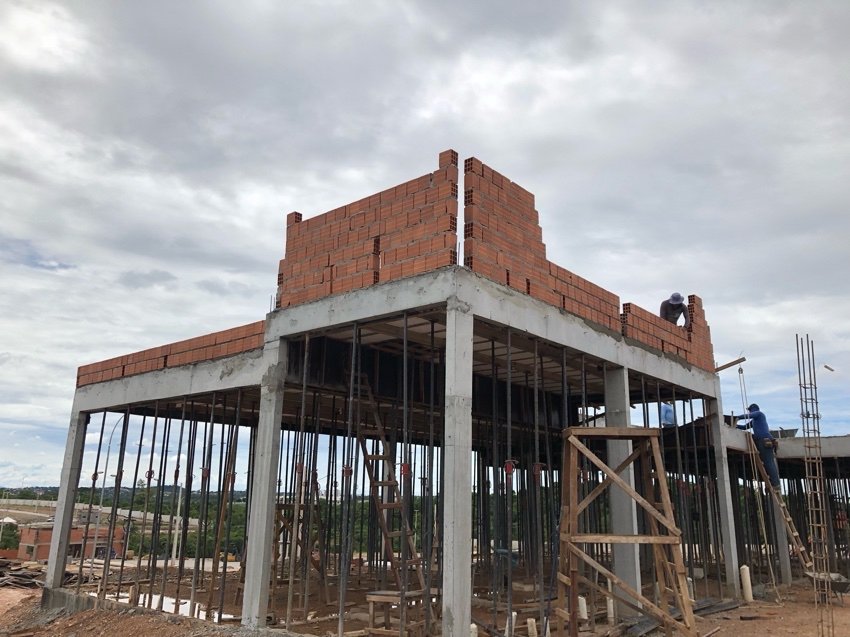 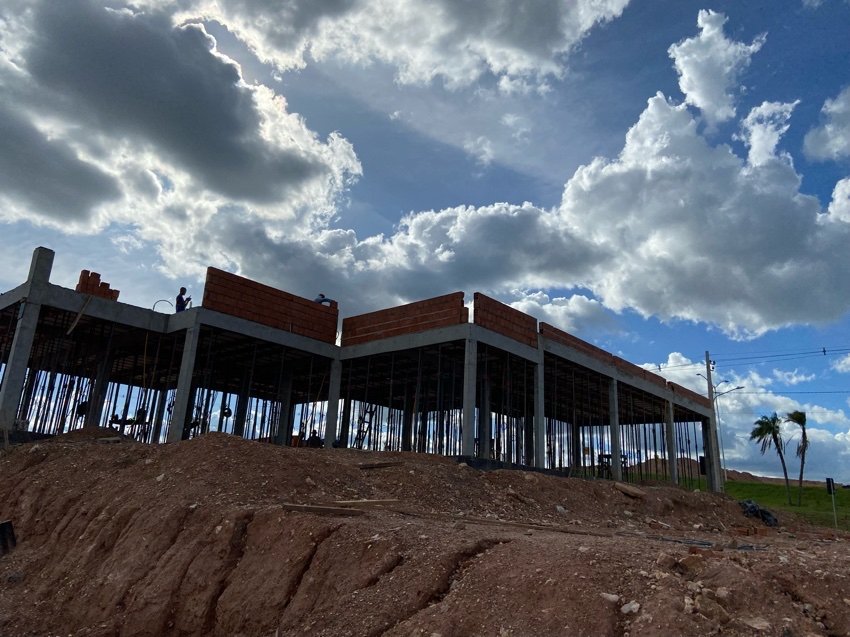 Foto: 75
Foto: 76
Fotos: 75 e 76

Serviço: Execução da alvenaria na parte superior da edificação.

Local: Complexo Administrativo.

Execução: Enko Engenharia.
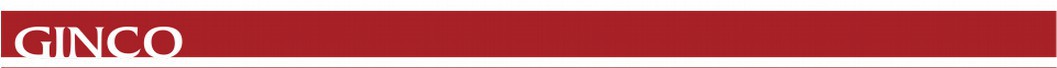 Relatório Fotográfico – Edificações
Fevereiro de 2023
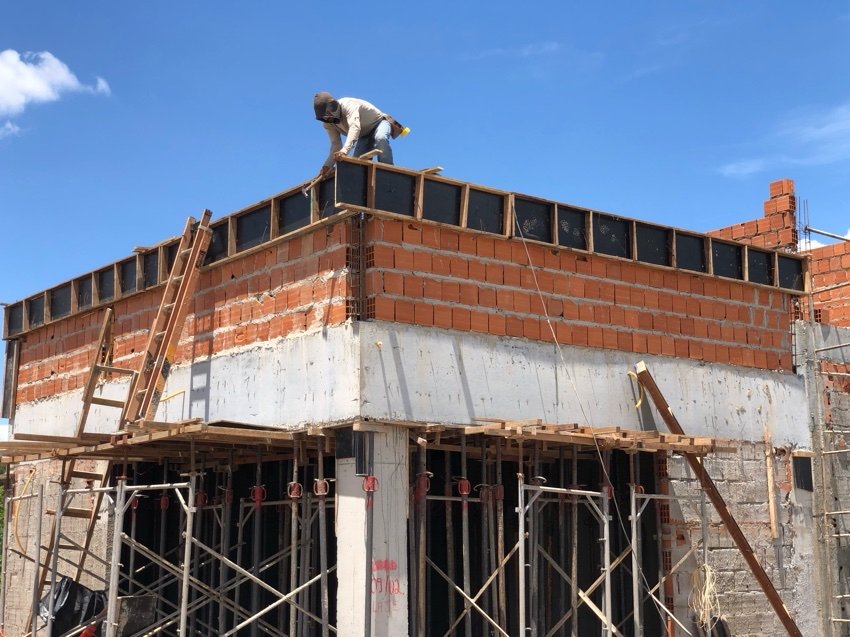 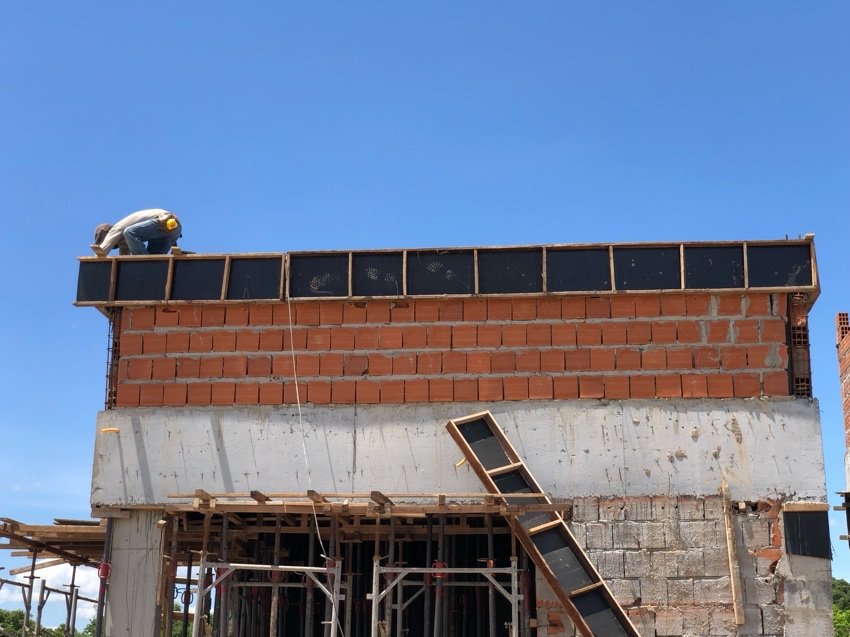 Foto: 77
Foto: 78
Fotos: 77 e 78

Serviço: Posicionamento das formas das vigas.

Local: Lounge Gourmet 1.

Execução: Enko Engenharia.
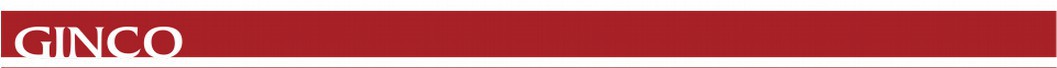 Relatório Fotográfico – Guaritas
Fevereiro de 2023
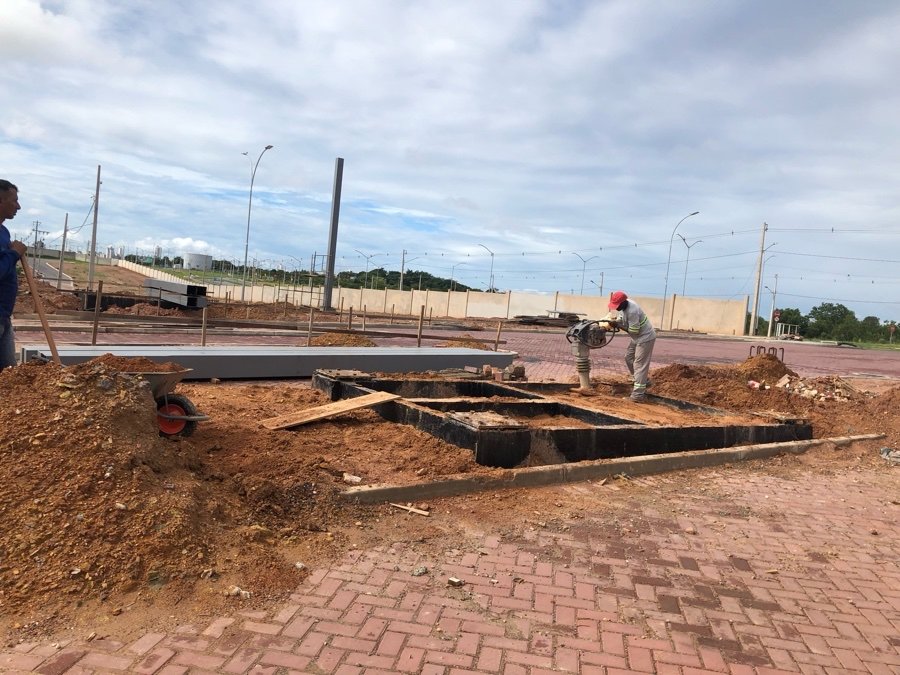 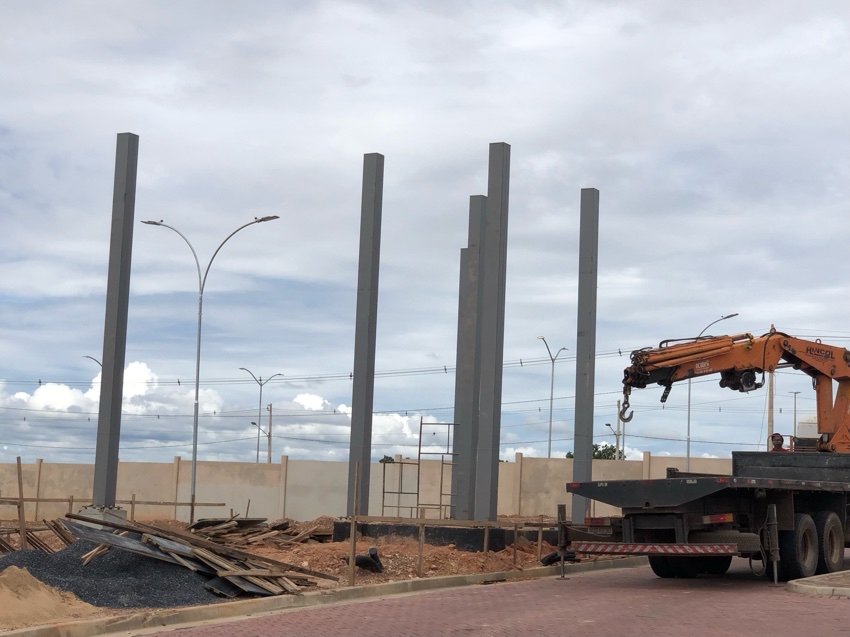 Foto: 79
Foto: 80
Fotos: 79 e 80

Serviço: Compactação do reaterro e posicionamento dos pilares metálicos.

Local: Guaritas.

Execução: Enko Engenharia.
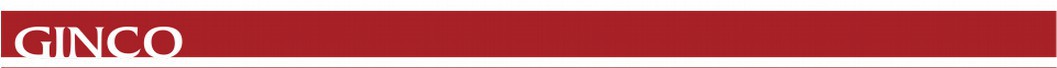 Relatório Fotográfico – Guaritas
Fevereiro de 2023
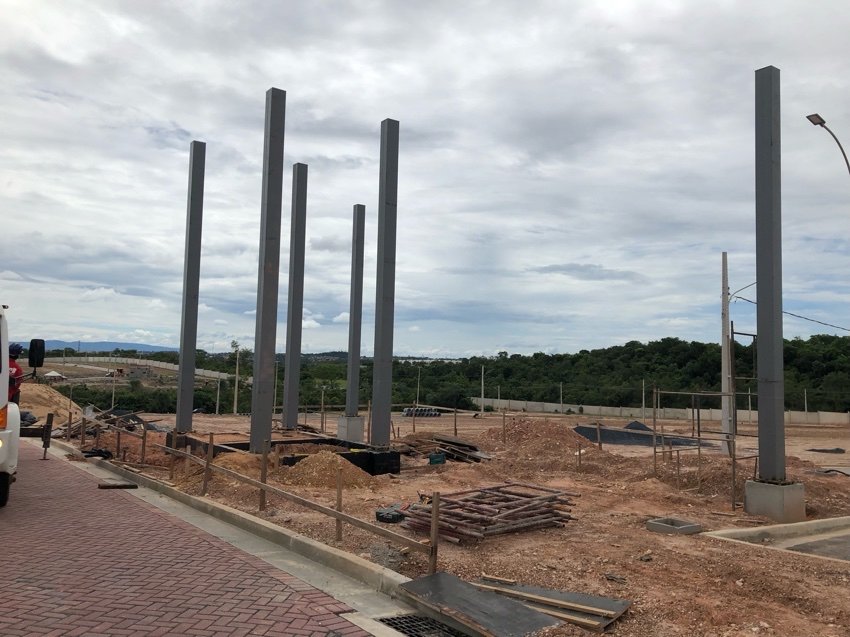 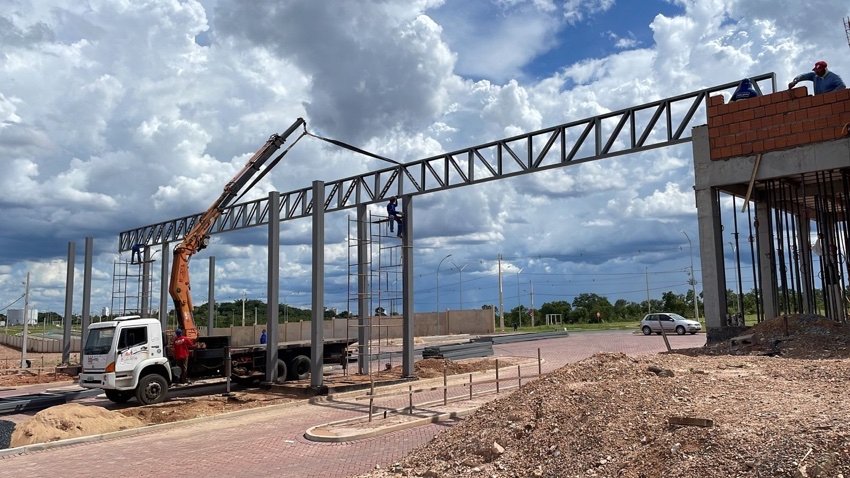 Foto: 81
Foto: 82
Fotos: 81 e 82

Serviço: Posicionamento dos pilares e treliças da cobertura metálica.

Local: Guaritas.

Execução: Enko Engenharia.
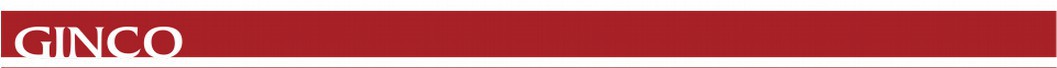 Relatório Fotográfico – Piscina
Fevereiro de 2023
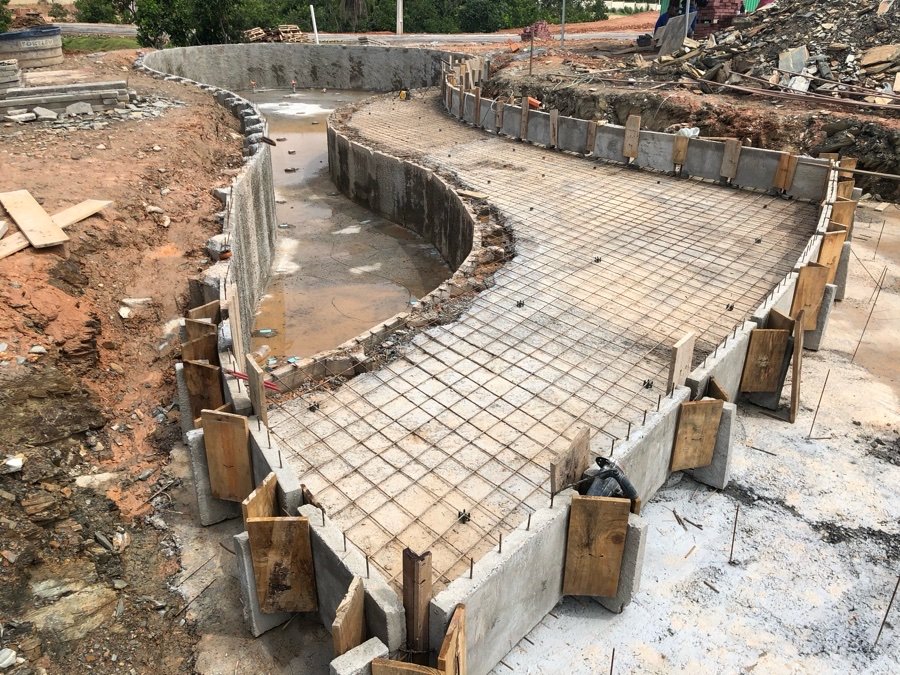 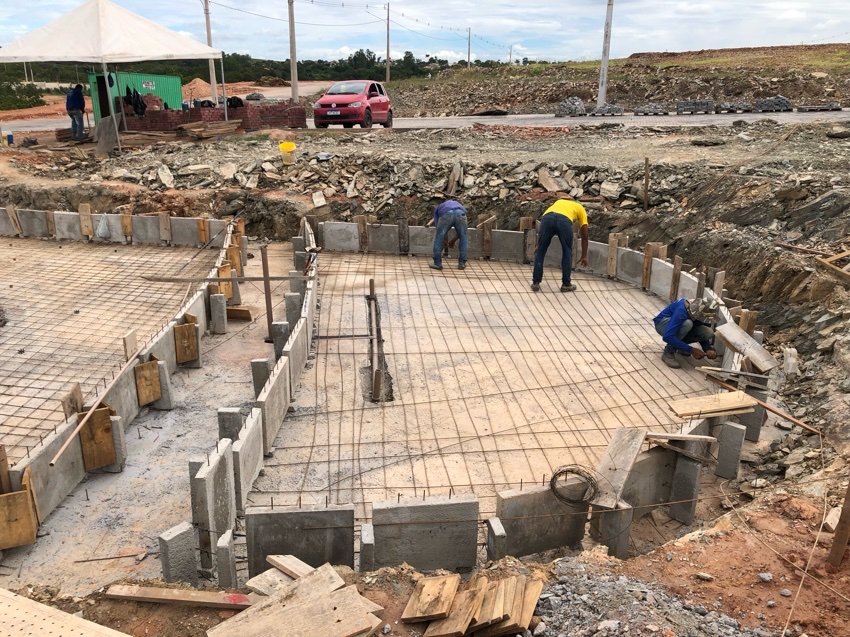 Foto: 83
Foto: 84
Fotos: 83 e 84

Serviço: Posicionamento das armaduras para concretagem da laje do fundo.

Local: Piscina.

Execução: Nilson Piscinas.
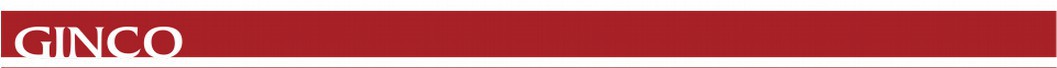 Relatório Fotográfico – Piscina
Fevereiro de 2023
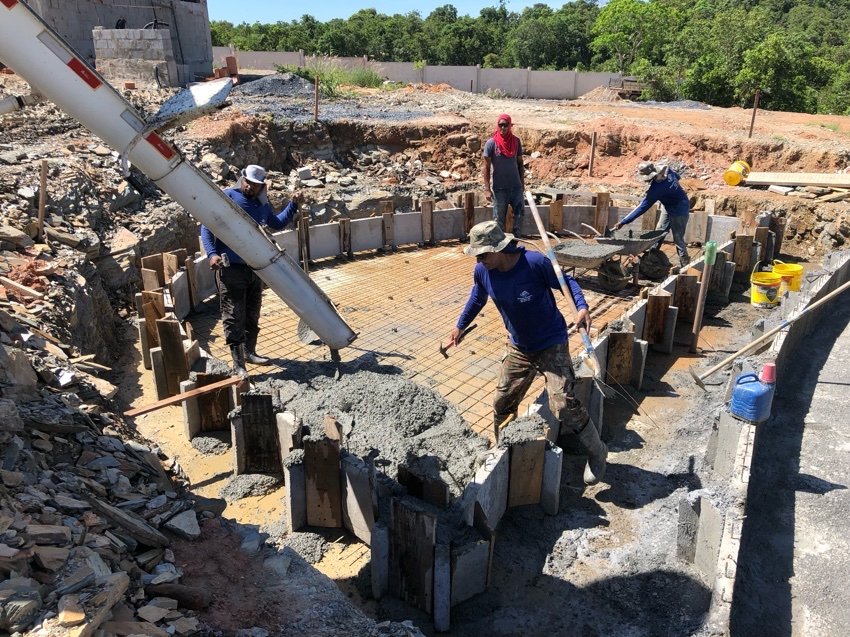 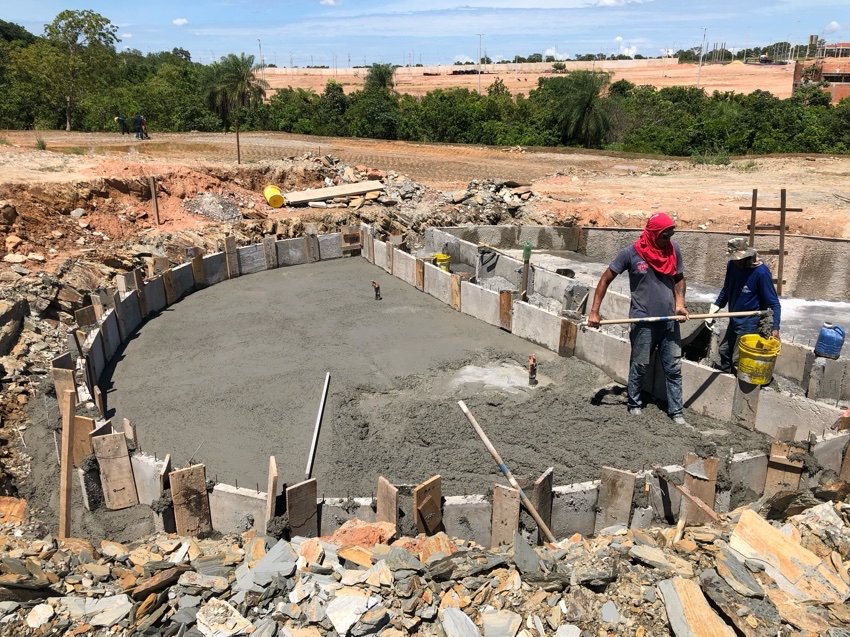 Foto: 85
Foto: 86
Fotos: 85 e 86

Serviço: Concretagem dos pilares e da laje do fundo.

Local: Piscina.

Execução: Nilson Piscinas.
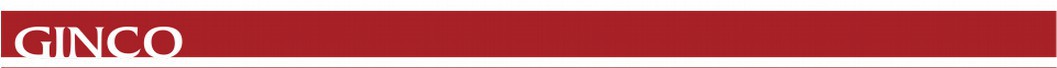 Relatório Fotográfico – Pista de Cooper
Fevereiro de 2023
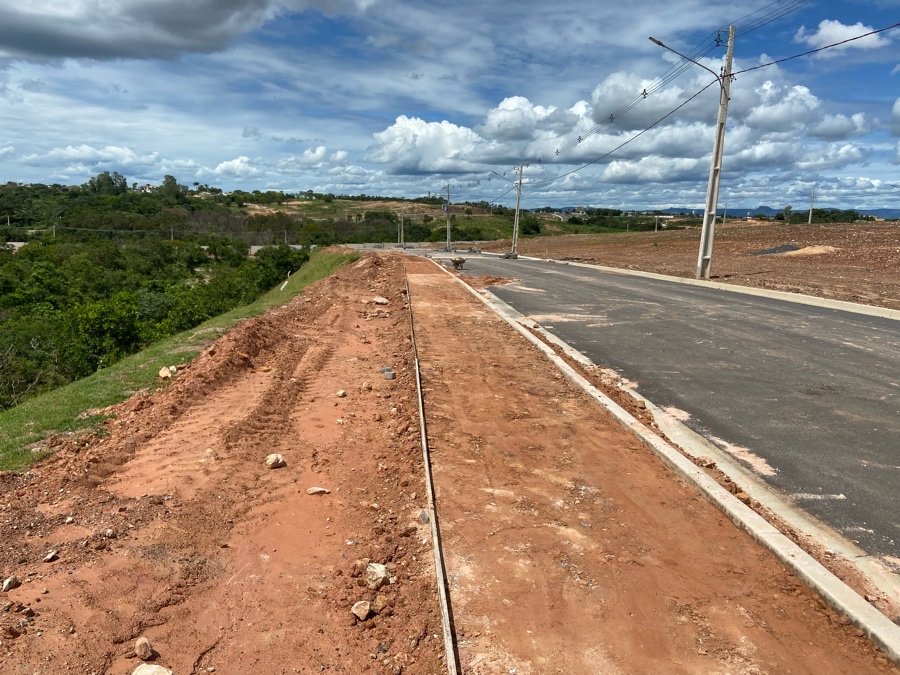 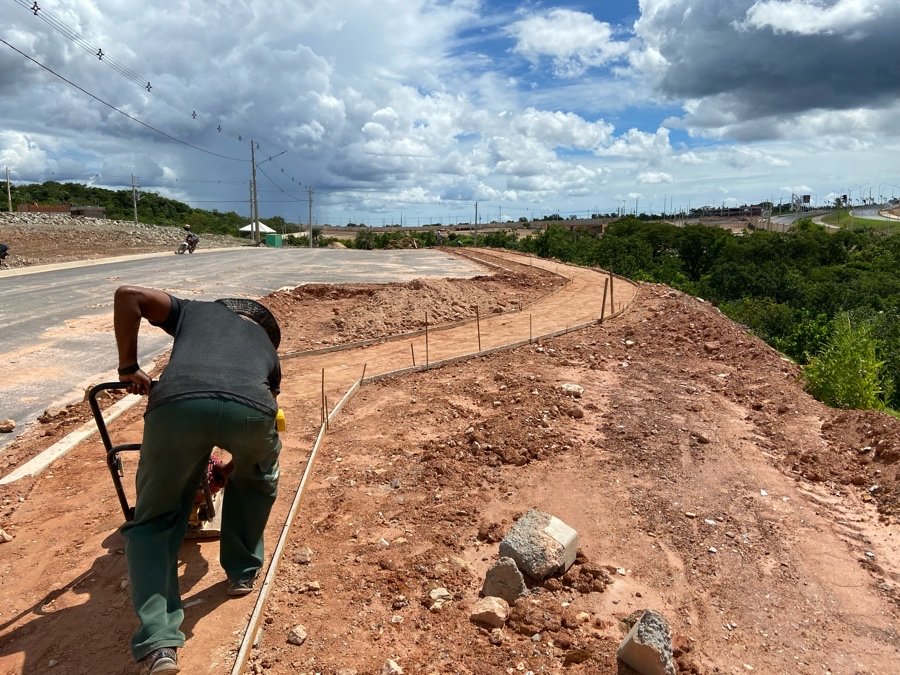 Foto: 87
Foto: 88
Fotos: 87 e 88

Serviço: Regularização da pista de cooper.

Local: Alameda Rubi. 

Execução: Enko Engenharia.
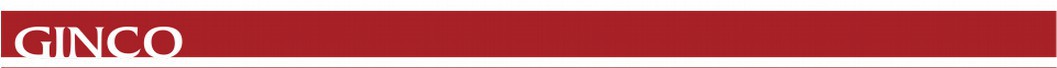 Relatório Fotográfico – Pista de Cooper
Fevereiro de 2023
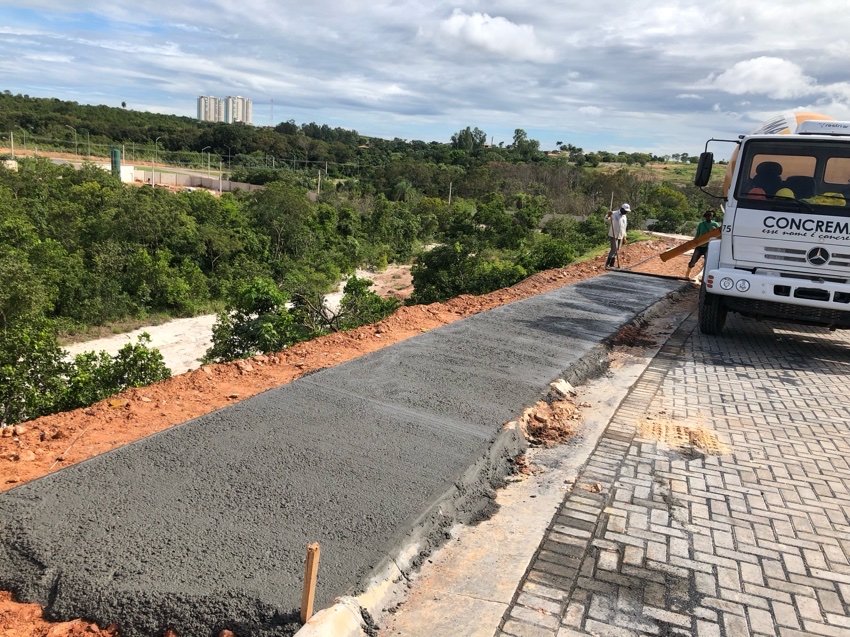 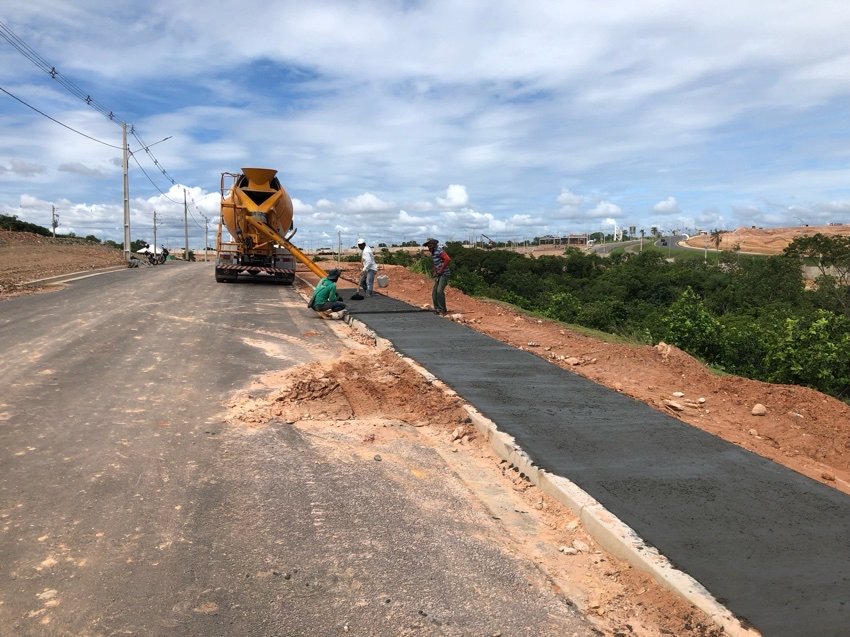 Foto: 89
Foto: 90
Fotos: 89 e 90

Serviço: Concretagem da pista de cooper.

Local: Alameda Rubi. 

Execução: Enko Engenharia.
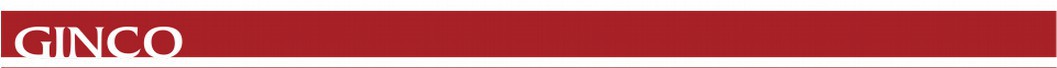 Relatório Fotográfico – Calçada
Fevereiro de 2023
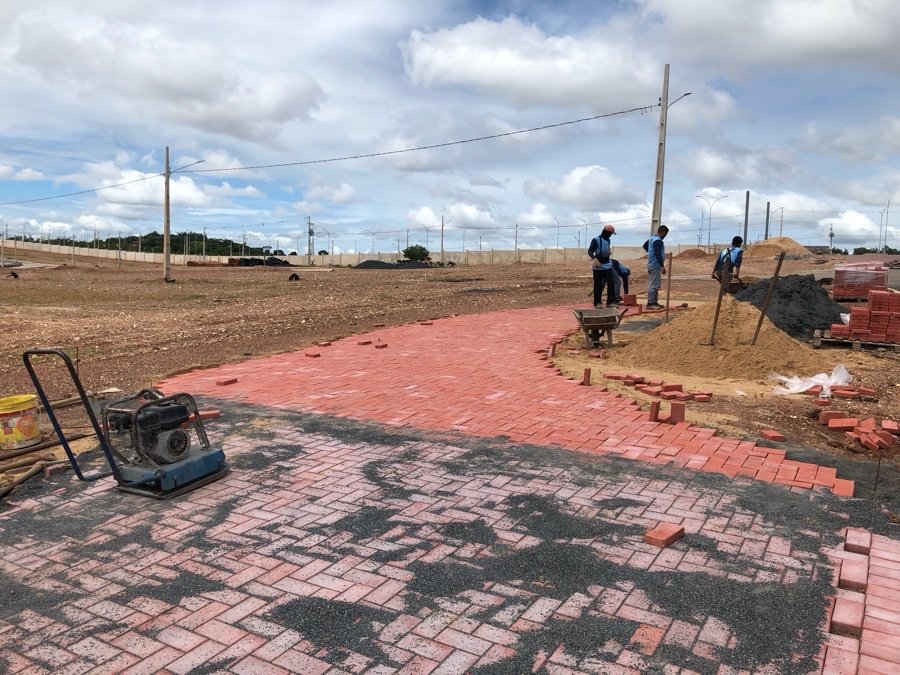 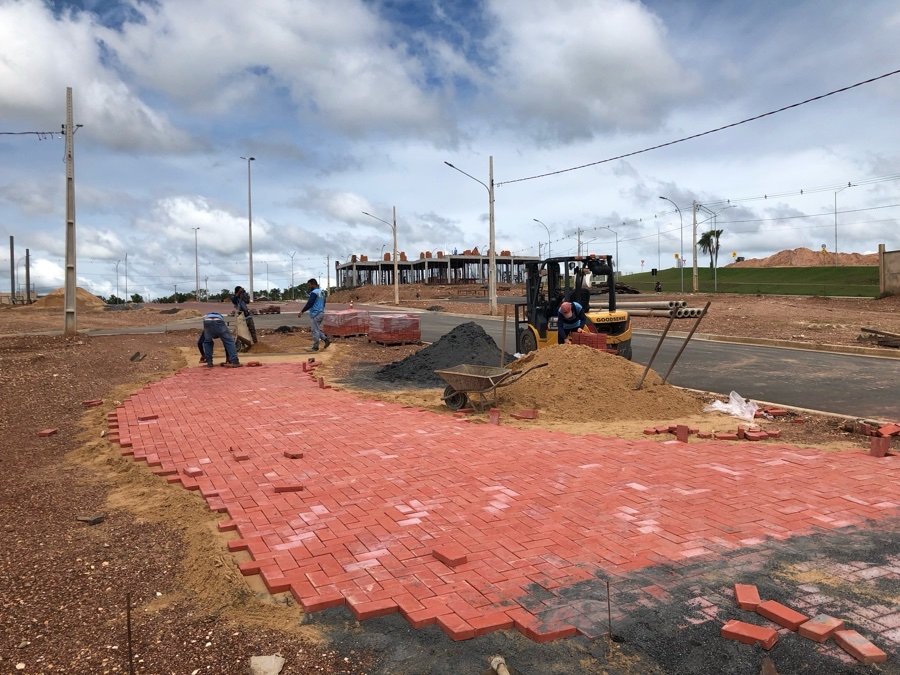 Foto: 91
Foto: 92
Fotos: 91 e 92

Serviço: Execução das calçadas em paver vermelho.

Local: Avenida Diamante. 

Execução: Enko Engenharia.
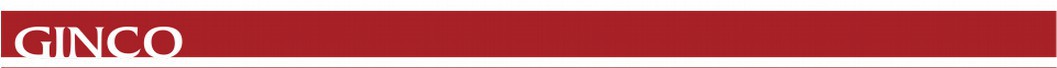 Relatório Fotográfico – Calçada
Fevereiro de 2023
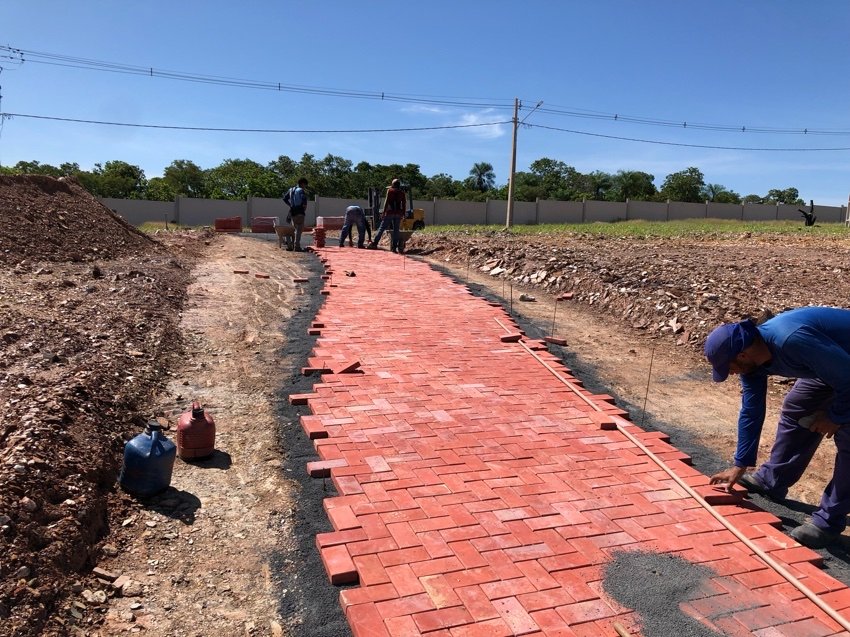 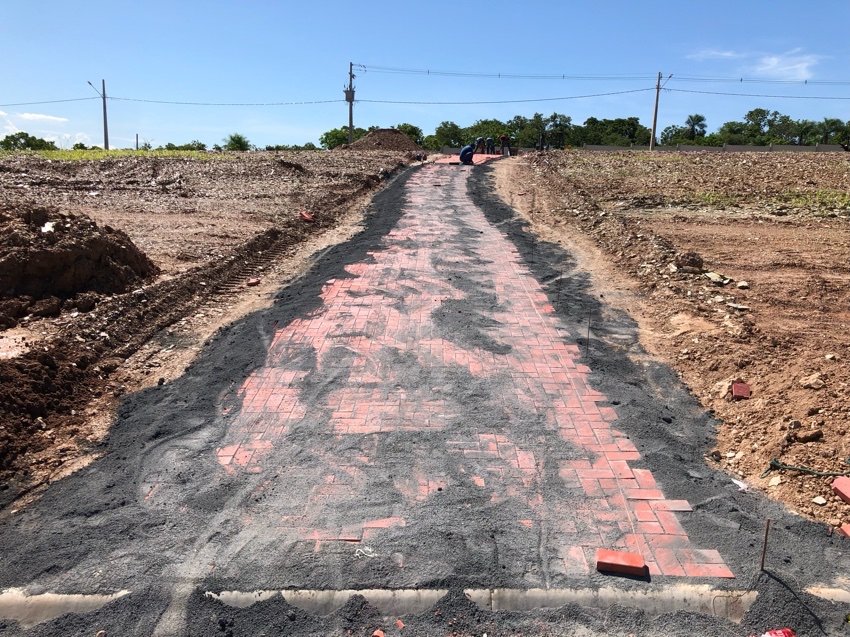 Foto: 93
Foto: 94
Fotos: 93 e 94

Serviço: Execução das calçadas em paver vermelho.

Local: Alameda Rubi / Alameda Jade. 

Execução: Enko Engenharia.
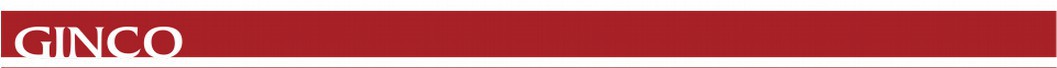 Relatório Fotográfico – Campo Society
Fevereiro de 2023
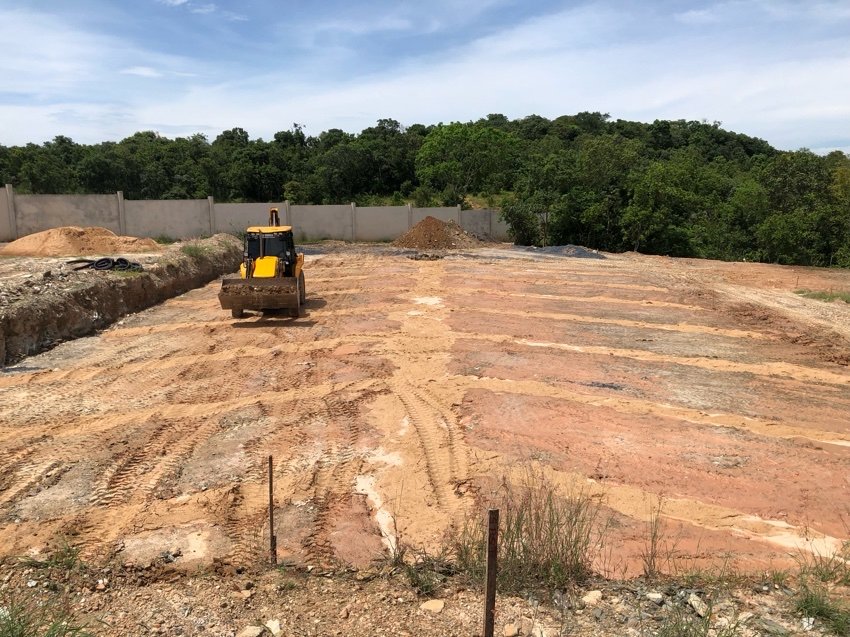 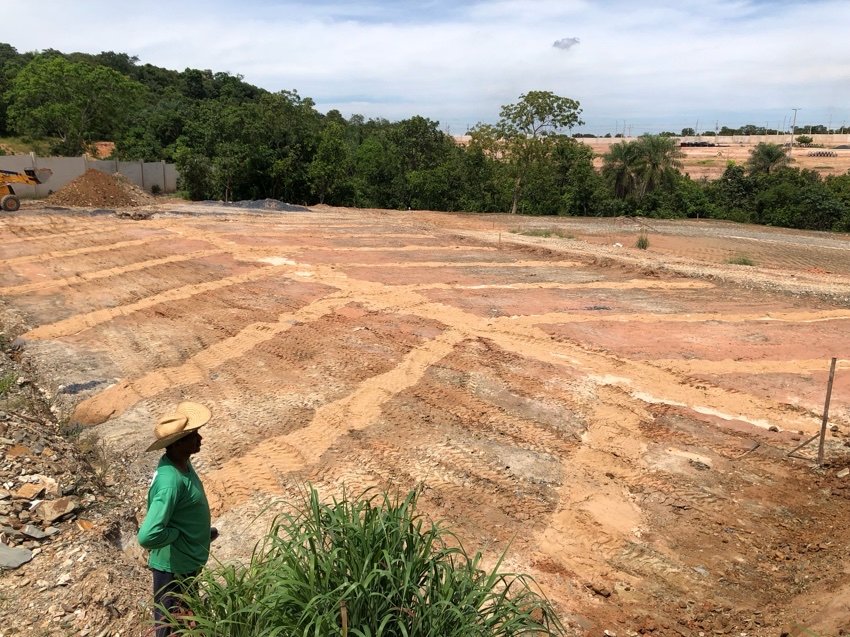 Foto: 95
Foto: 96
Fotos: 95 e 96

Serviço: Cobrimento das valas de drenagem com areia grossa.

Local: Campo society.

Execução: Enko Engenharia.
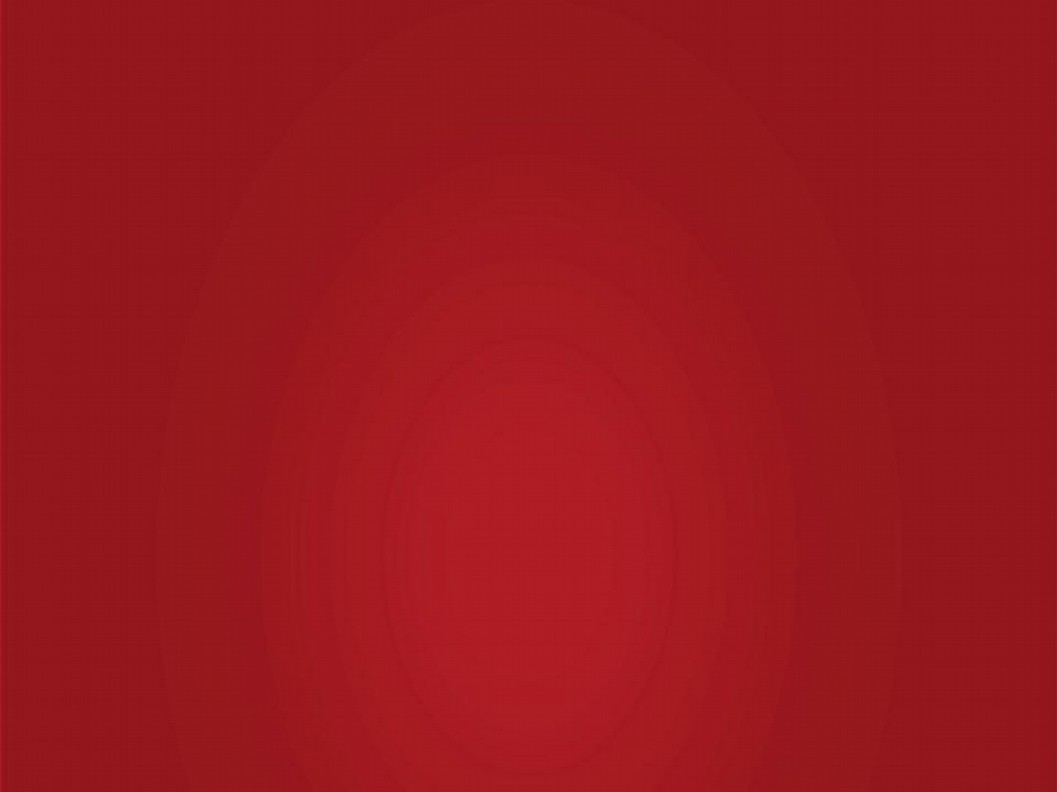 ACOMPANHAMENTO
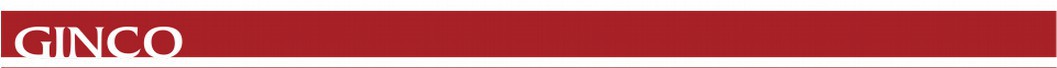 Mapa atualizado - PAVIMENTO                             Fevereiro de 2023
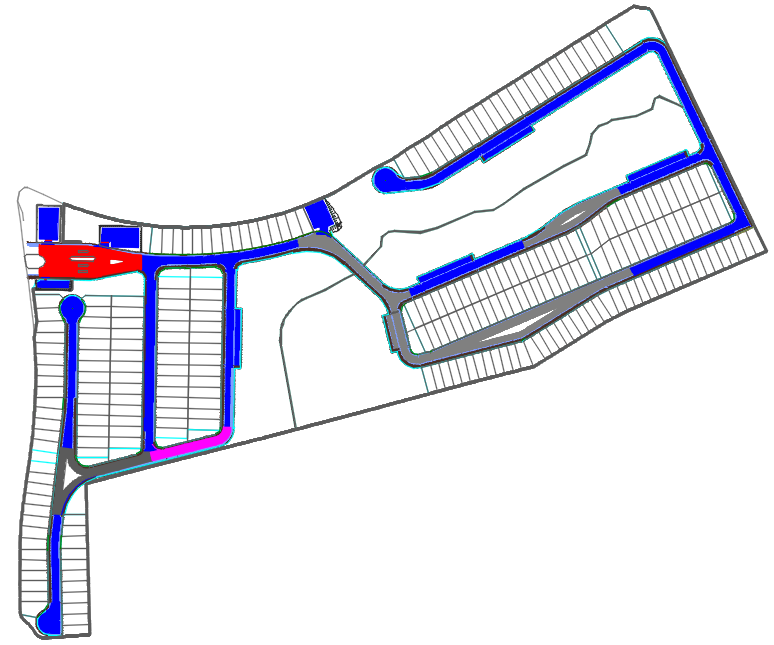 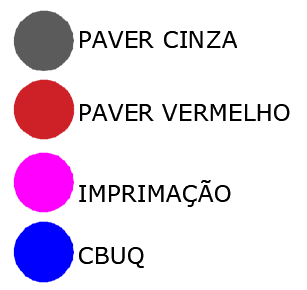 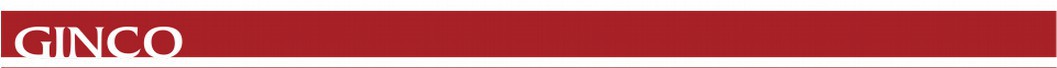 Mapa atualizado – REDE DE ESGOTO               Fevereiro de 2023
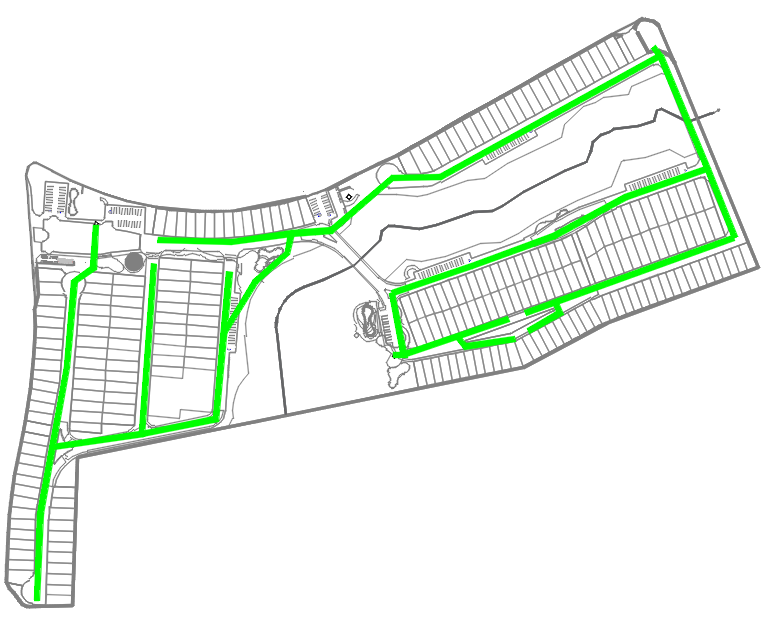 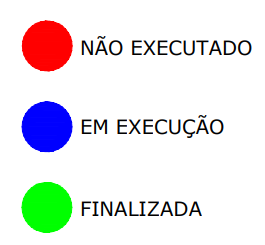 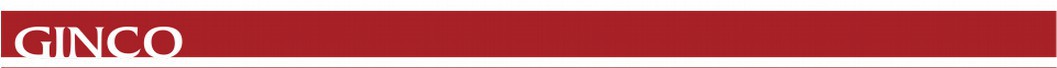 Mapa atualizado – POÇOS DE VISITA - ESGOTO         Fevereiro de 2023
Mapa atualizado – POÇOS DE VISITA - ESGOTO              Junho de 2022
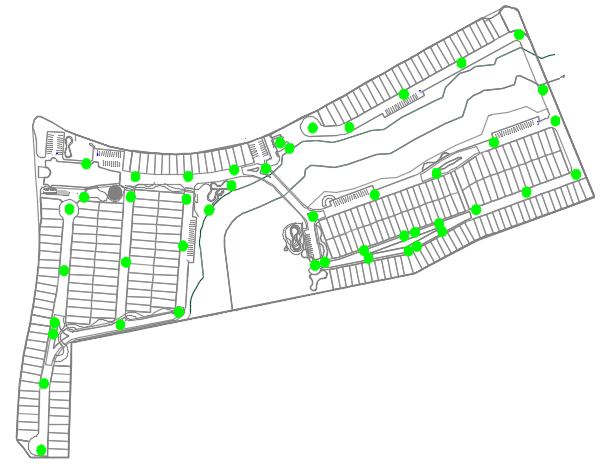 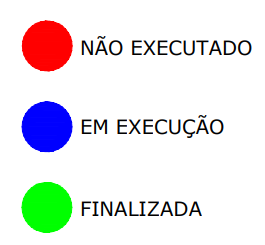 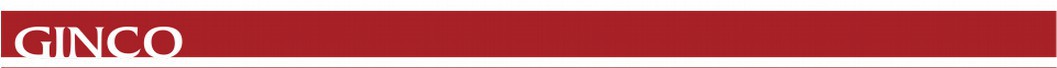 Mapa atualizado – TRAVESSIAS ELÉTRICAS              Fevereiro de 2023
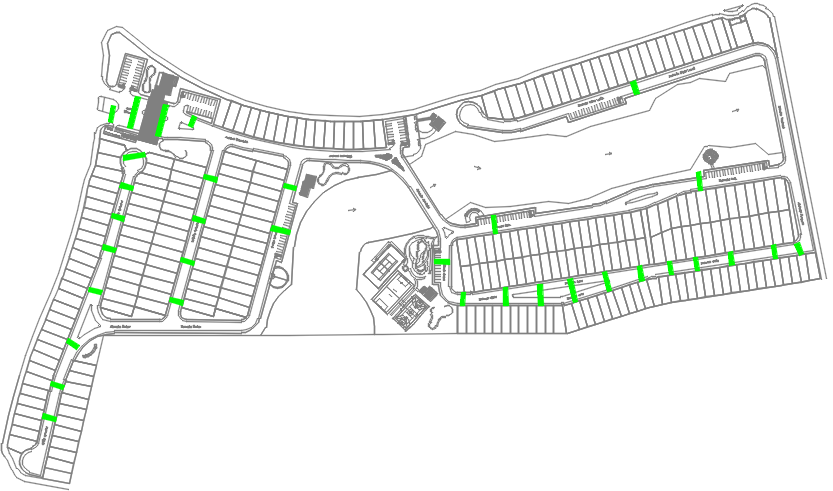 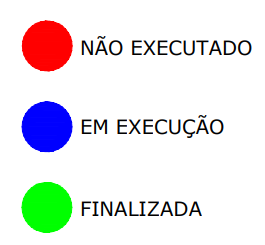 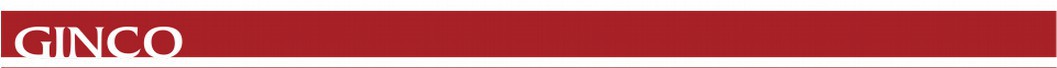 Mapa atualizado – DRENO DE PAVIMENTO                Fevereiro de 2023
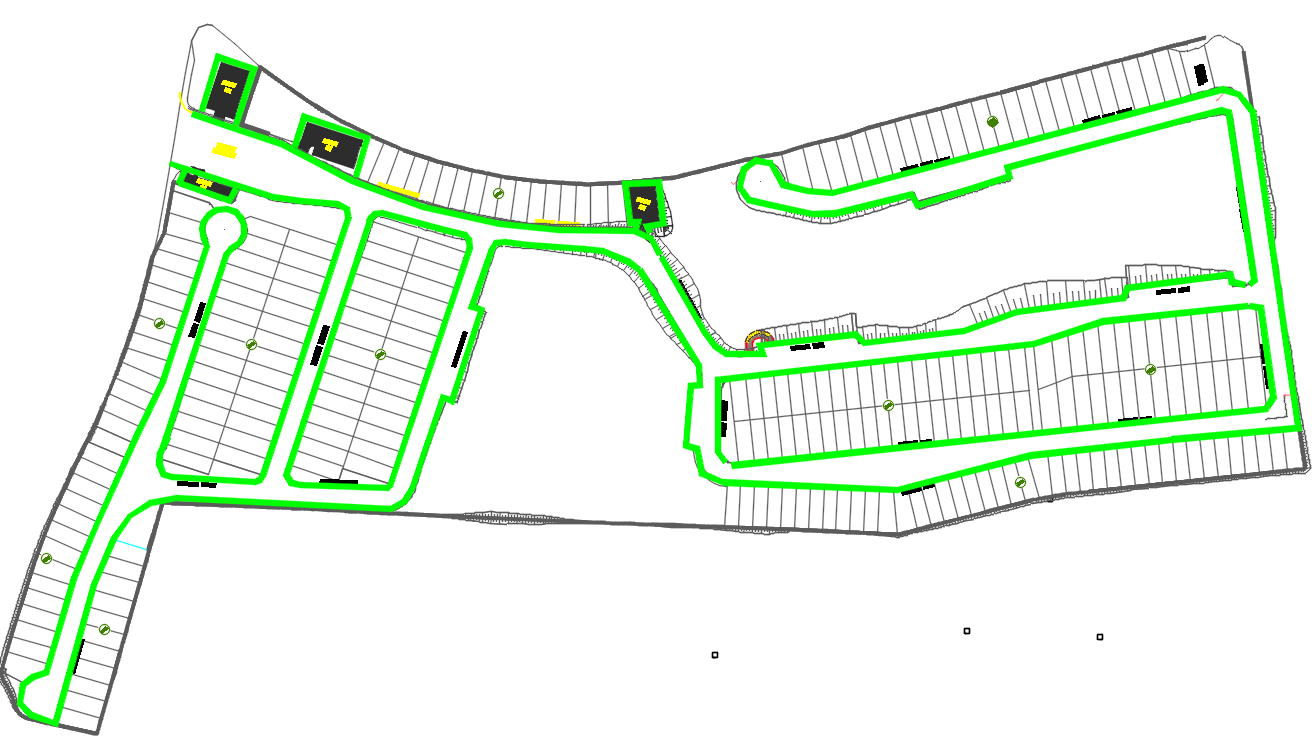 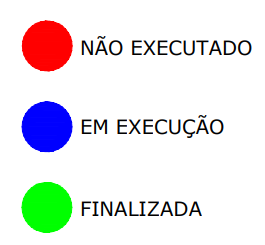 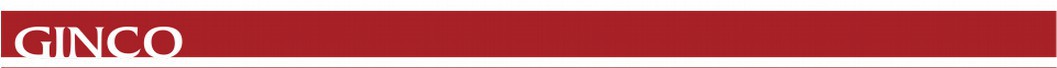 Mapa atualizado – SARJETA E MEIO FIO                    Fevereiro de 2023
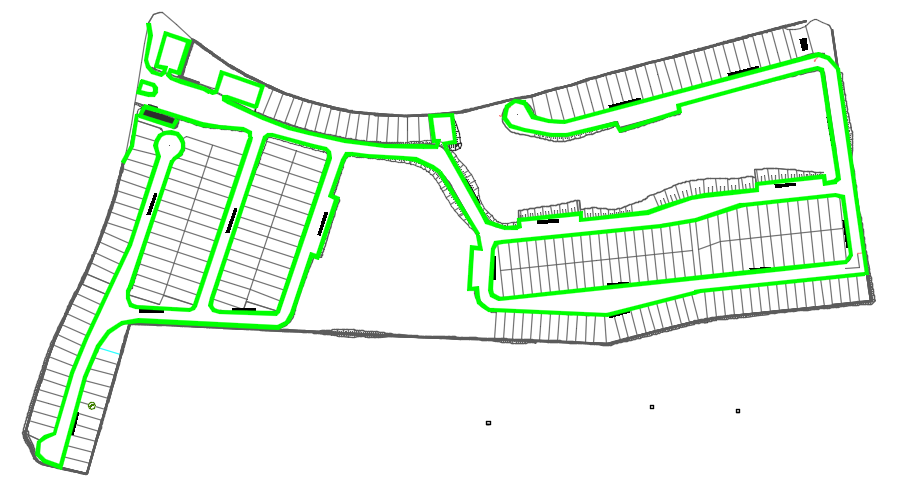 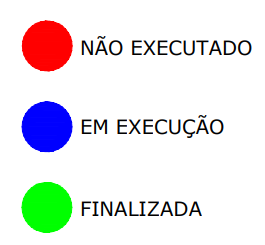 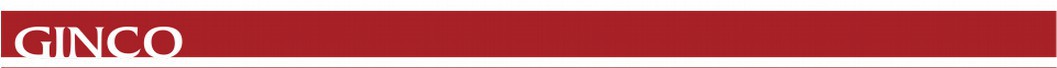 Mapa atualizado – INFRA DE SEGURANÇA                 Fevereiro de 2023
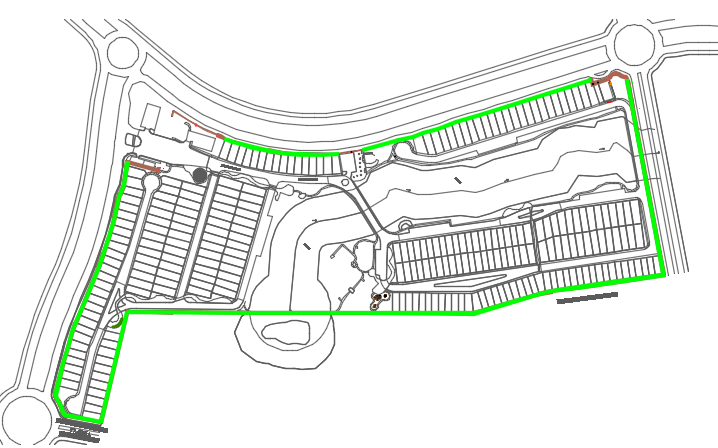 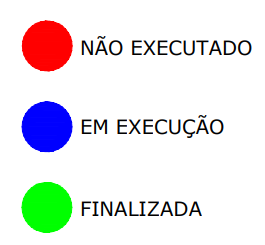 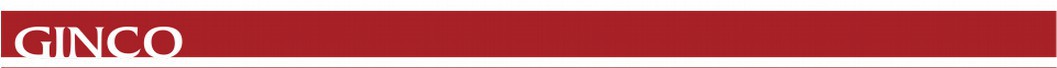 Mapa atualizado – REDE ELÉTRICA                     Fevereiro de 2023
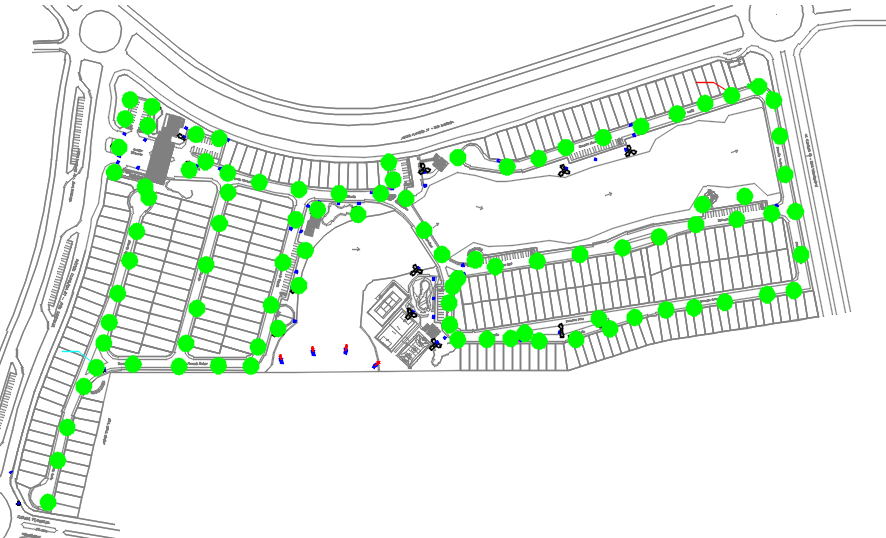 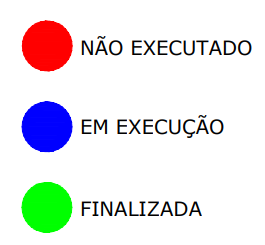 POSTES INSTALADOS
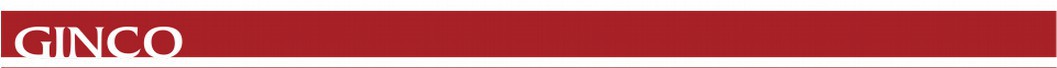 Mapa atualizado – REDE DE ÁGUA                    Fevereiro de 2023
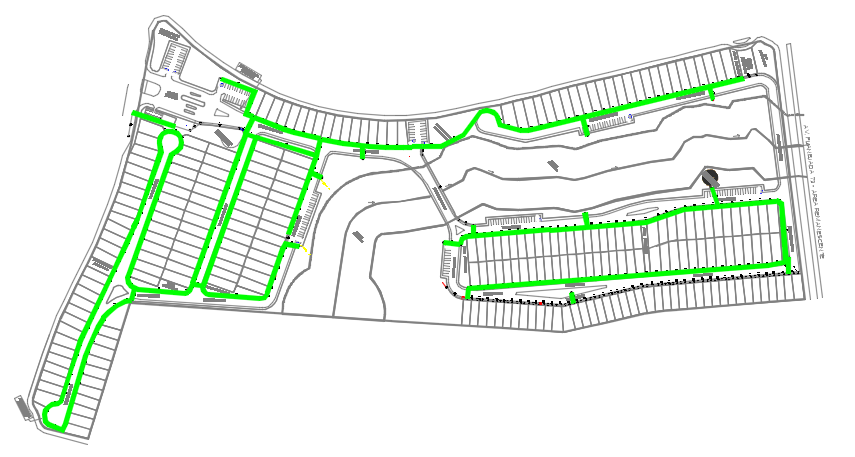 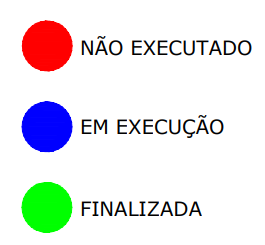 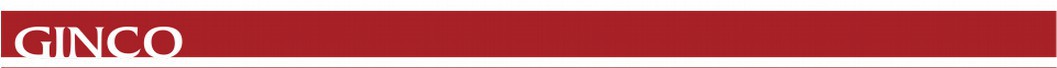 Mapa atualizado – PISTA DE COOPER                    Fevereiro de 2023
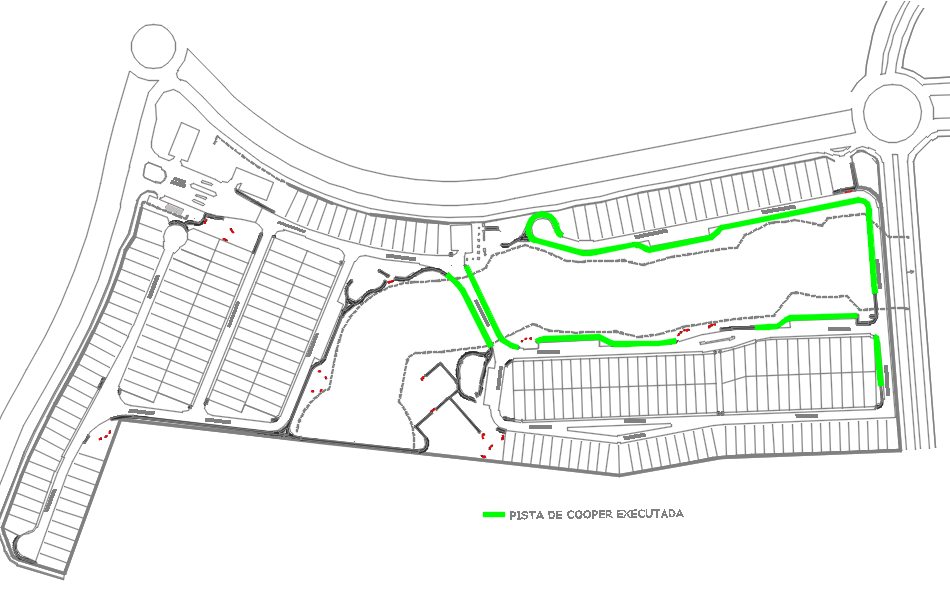 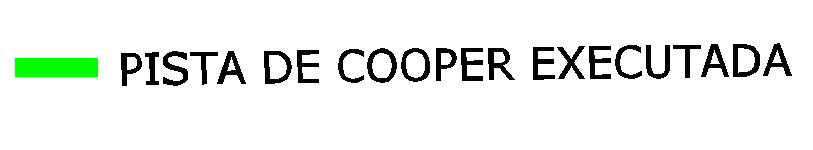 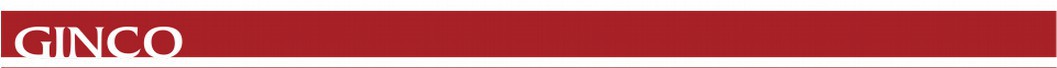 Relatório Fotográfico – Acompanhamento
Fevereiro de 2023
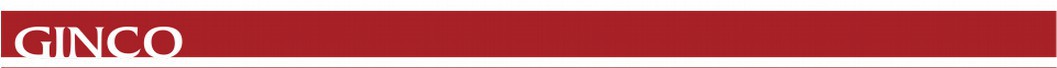 Relatório Fotográfico – Acompanhamento
Fevereiro de 2023
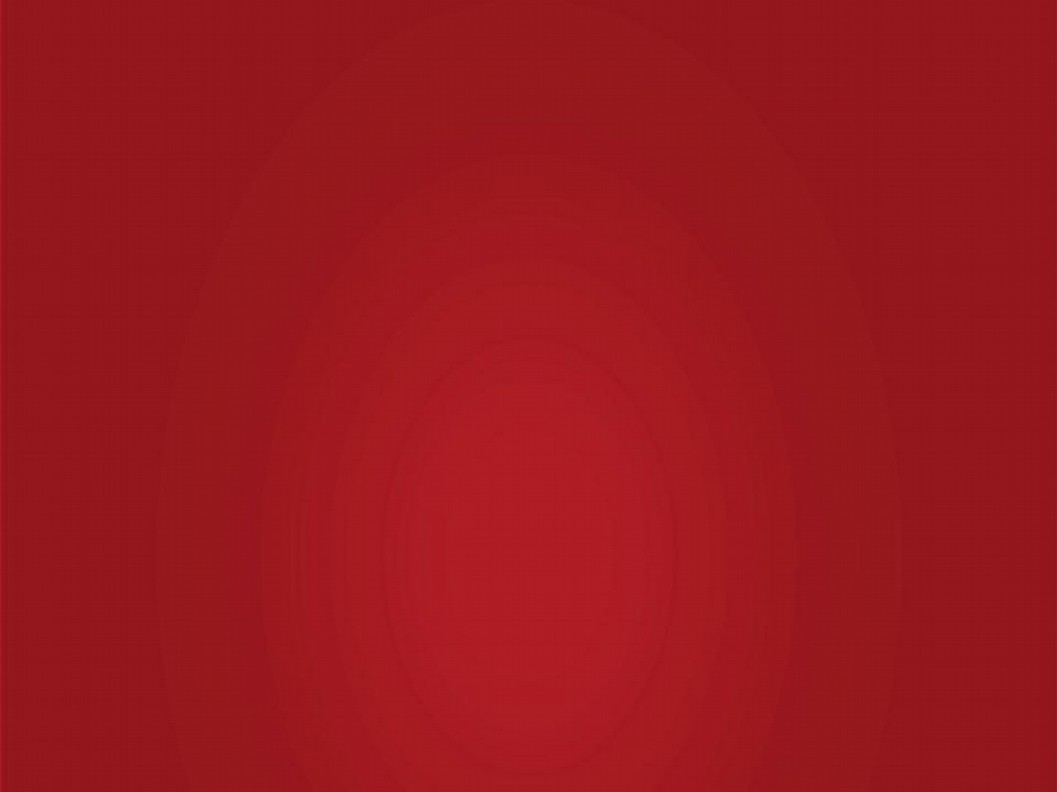 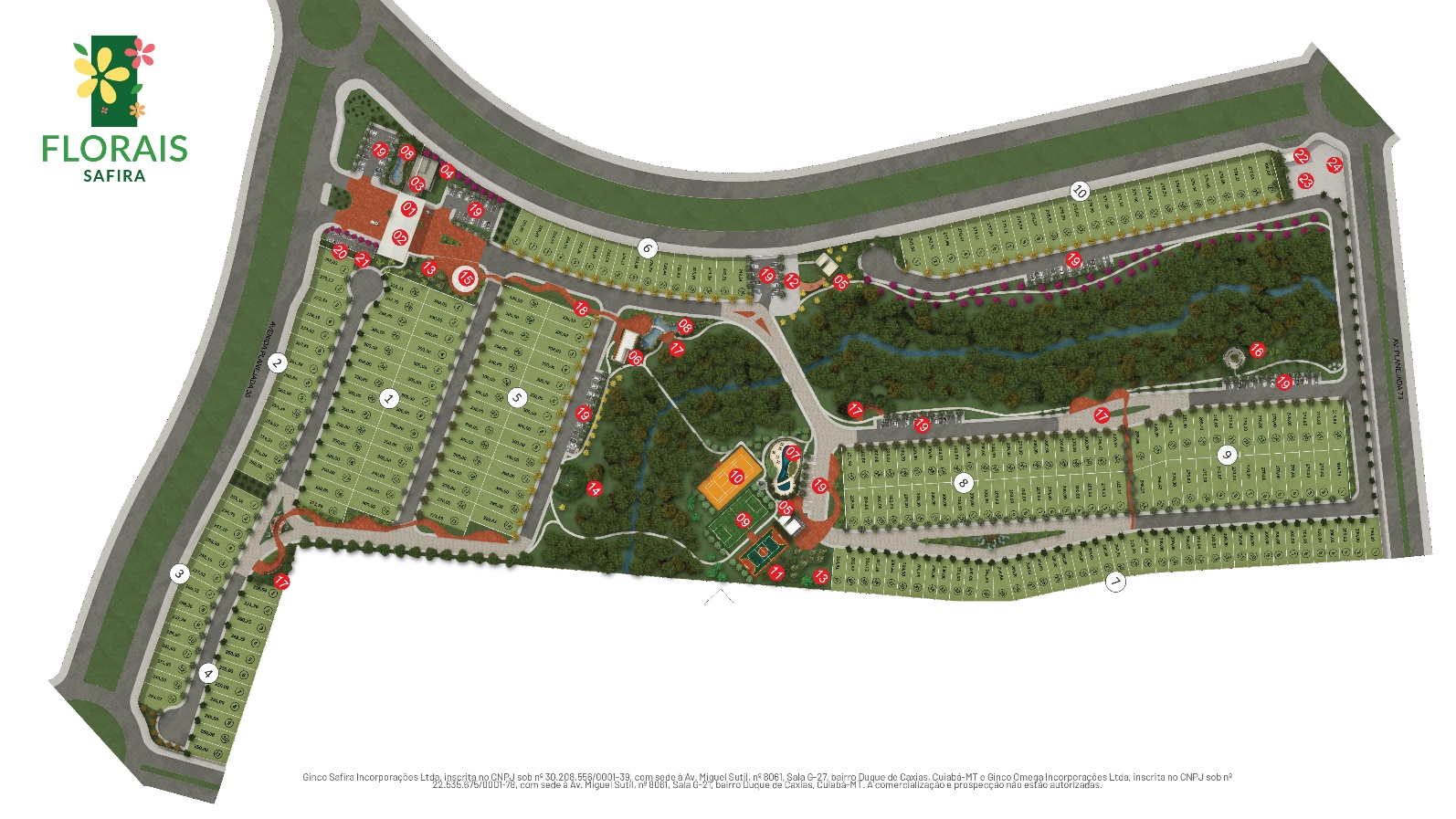 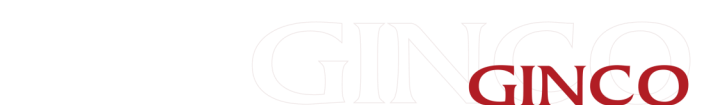 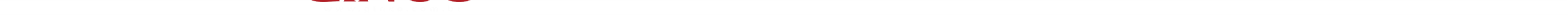